Pharmacothérapie chez les patients atteints d’une MPOC stable: lignes directrices 2023 de la Société canadienne de thoracologie
10 mai 2024

Steeve Goulet interniste-pneumologue
© 2023 Société canadienne de thoracologie et ses concédantsTous droits réservés. Aucune partie de cette publication ne peut être modifiée, affichée en ligne ou utilisée à des fins commerciales sans l’autorisation écrite préalable de la Société canadienne de thoracologie (SCT).  Ce fichier est la propriété intellectuelle de la SCT. Il est possible de se procurer un exemplaire du diaporama ou de certaines diapositives sur demande auprès de la SCT à des fins éducatives. Veuillez faire parvenir votre demande par courriel à l’adresse
	info@cts-sct.ca 

	Ces diapositives doivent être utilisées telles qu’elles sont présentées dans le gabarit de la SCT.
Lignes directrices 2023 de la Société canadienne de thoracologie en matière de pharmacothérapie chez les patients atteints d’une MPOC stable 

Jean Bourbeau*, Mohit Bhutani*, Paul Hernandez*, Shawn D. Aaron, Marie-France Beauchesne, Sophie B. Kermelly, Anthony D’Urzo, Avtar Lal, François Maltais, Jeffrey D. Marciniuk, Sunita Mulpuru, Erika Penz, Don D. Sin, Anne Van Dam, Joshua Wald, Brandie L. Walker et Darcy D. Marciniuk*
* Comité exécutif
This guideline was developed by the Canadian Thoracic Society and is jointly published by Taylor & Francis, LLC and Elsevier Inc in the Canadian Journal of Respiratory, Critical Care, and Sleep Medicine and the journal, CHEST, respectively. The articles are identical except for minor stylistic and spelling differences in keeping with each journal’s style. Either citation can be used when citing this article.
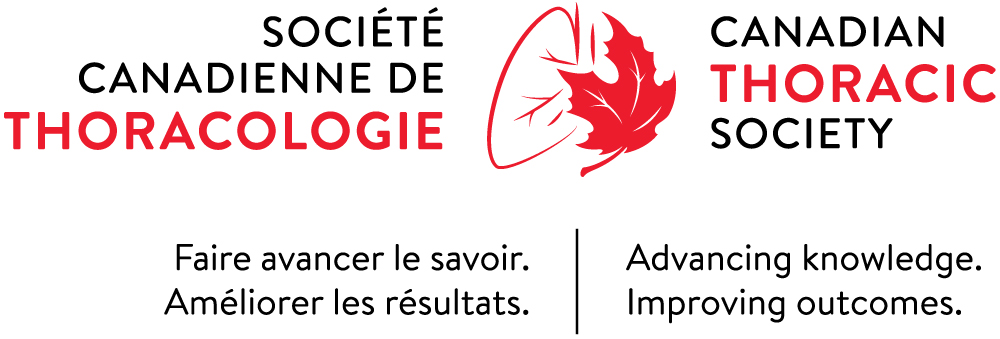 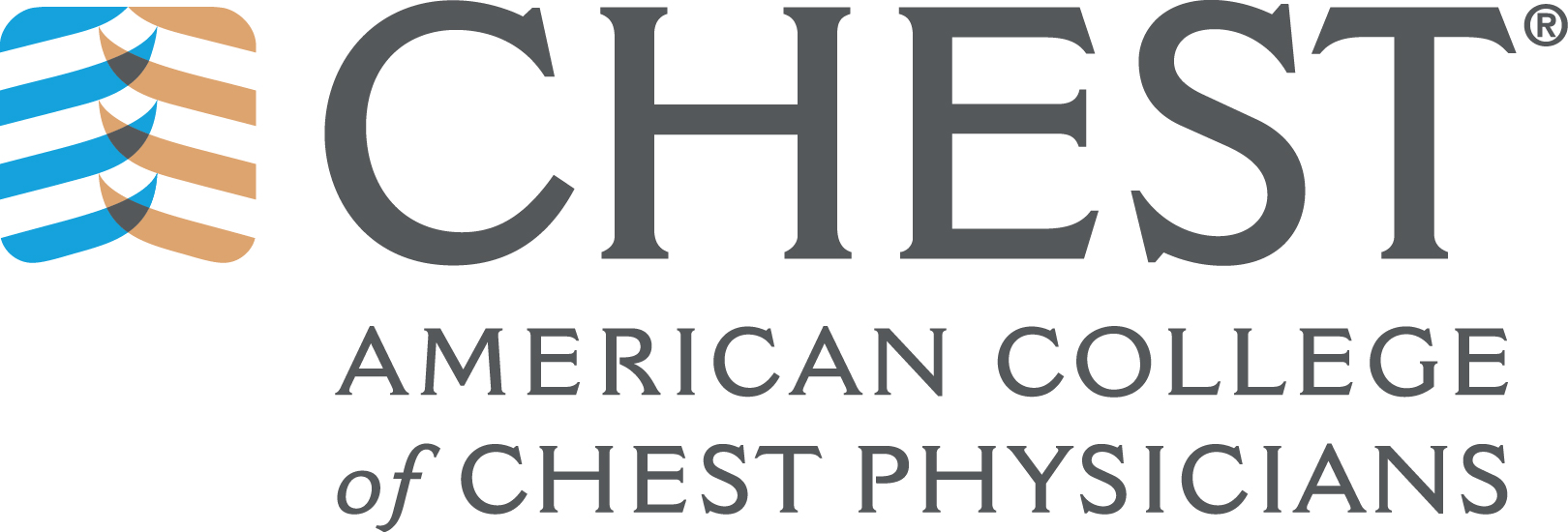 VEUILLEZ VOUS ABSTENIR DE PRENDRE DES PHOTOS OU DE PARTAGER DES DONNÉES PROVENANT DE CETTE PRÉSENTATION
Divulgation de conflits d’intérêts
Aucun en ce qui concerne les 2 conférences de ce jour hormis des honoraires pour la conférence de ce jour
Atténuation des biais possibles
Aucune des entités mentionnées dans les diapositives portant sur de possibles conflits d’intérêts n’a participé à la préparation du contenu de la présente séance.

Les recommandations partagées au cours de cette présentation proviennent d’écrits scientifiques publiés et révisés par les pairs et des lignes directrices 2023 fondées sur des données probantes de la SCT sur le traitement pharmacologique des patients atteints d’une MPOC stable.
La présente séance s’adresse aux rôles CanMED suivants :
Expert médical (le rôle intégrateur)
Communicateur
Collaborateur
Leader
Promoteur de la santé
Érudit
Professionnel
Objectifs d’apprentissage
À l’issue de cette présentation, les participants seront en mesure de :

Résumer les nouvelles recommandations fondées sur des données probantes et remarques cliniques d’experts de la pharmacothérapie chez les patients atteints d’une MPOC stable pour  :

Soulager les symptômes (dyspnée) et améliorer l’état de santé
Prévenir les exacerbations
Réduire la mortalité

Mettre en place et parfaire la prise en charge de la MPOC avec une nouvelle « trajectoire de pharmacothérapie » pour les personnes atteintes d’une MPOC stable.

Intégrer les nouvelles recommandations à la pratique clinique.
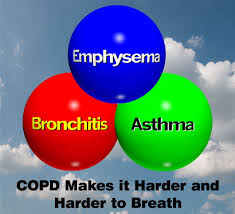 Définitions
Maladie fréquente , prévenable et traitable caractérisée par des symptômes respiratoires persistents avec obstruction bronchique non complètement réversible due à des anomalies alvéolo-bronchiques habituellement causée par une exposition significative à des particules ou gaz nocifs 
Mélange de bronchiolite obstructive et de destruction parenchymateuse (emphysème) qui ne surviennent pas de la même manière d’un patient à l’autre 
Inflammation est maintenant un élément prédominant à différents stades de la maladie
Maladie systémique !!
La MPOC est une maladie pulmonaire invalidante, progressive et mortelle
Il s’agit d’une maladie fréquente qu’il est possible de prévenir; cependant, la progression de la maladie est irréversible une fois que celle-ci s’est déclarée.  
Avec une prise en charge adéquate, les périodes d’aggravation aiguë des symptômes respiratoires, appelées « exacerbations », peuvent être limitées1.
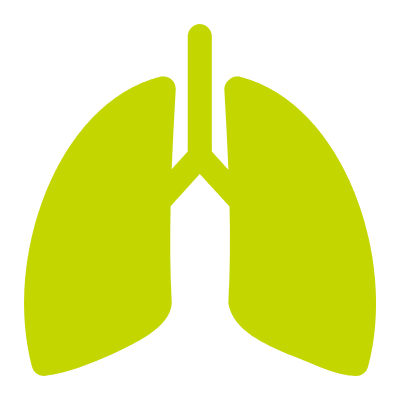 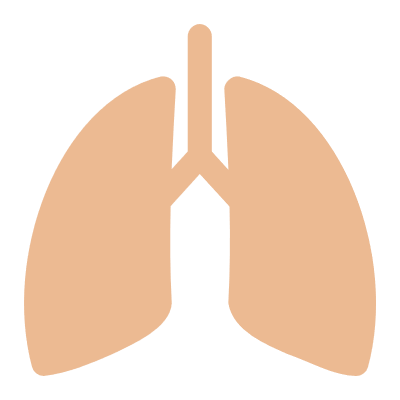 Autres causes2  :
Exposition à des particules – poussières organiques et inorganiques
Agents chimiques et vapeurs (bronchite chronique )
Asthme
Prématurité pulmonaire
Génétique
27 %
73 %
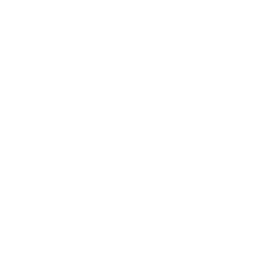 Causes fréquentes2 :
Le tabagisme et l’exposition de longue durée à des substances qui irritent et endommagent les poumons
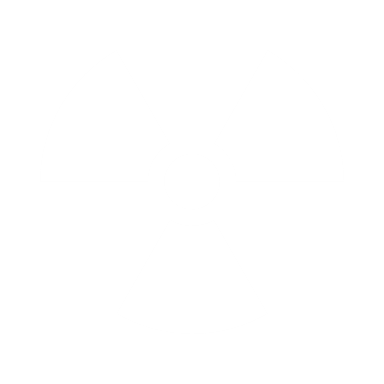 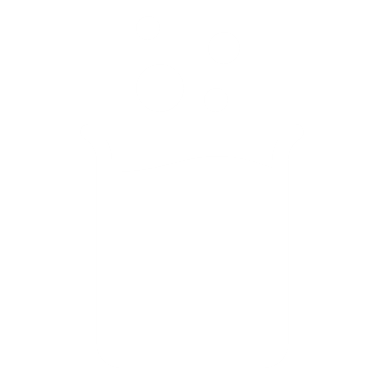 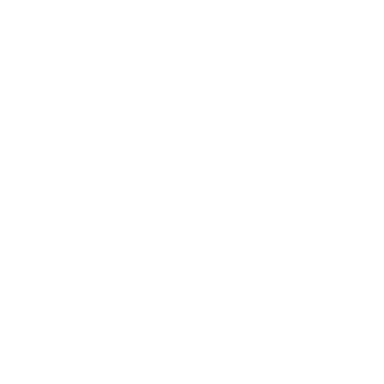 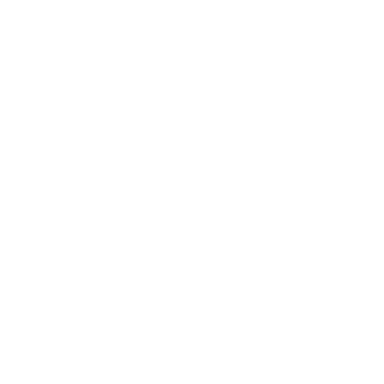 1. GOLD. Global strategy for the diagnosis, management, and prevention of chronic obstructive pulmonary disease. Rapport de 2021; 2. Tan WC, et al. Thorax. 2015;70:822-829.
[Speaker Notes: Notes du conférencier :
Comme nous le savons, la maladie pulmonaire obstructive chronique (MPOC) est une maladie invalidante, progressive et souvent mortelle. Il s’agit d’une maladie fréquente qu’il est possible de prévenir; cependant, la progression de la maladie est irréversible une fois que celle-ci s’est déclarée1
Lorsque la maladie se déclare chez un patient, une prise en charge pharmacologique adéquate peut permettre de ralentir sa progression et de nombreux patients peuvent continuer de bénéficier d’une qualité de vie acceptable1
La MPOC est considérée comme une maladie pouvant être prévenue, puisque le facteur de risque le plus fréquent, le tabagisme, est en cause dans 73 % des cas. Plusieurs facteurs sont en cause dans les 27 % restants, notamment l’exposition à des particules, les agents chimiques, l’asthme et la bronchite chronique2


Références
1. GOLD. Global strategy for the diagnosis, management, and prevention of chronic obstructive pulmonary disease. Rapport de 2021; 2. Tan WC, et al. Thorax. 2015;70:822-829.]
Introduction
La MPOC est associée à un lourd fardeau de symptômes, à des exacerbations et à une augmentation de la mortalité.

La MPOC est une maladie 
à expression clinique hétérogène 
une évaluation de l’obstruction des voies respiratoires réalisée uniquement par spirométrie n’est que partiellement représentative de la gravité de la maladie 

Il faut une évaluation clinique approfondie qui comprend l’évaluation du 
fardeau des symptômes 
risque d’exacerbations 
pour ainsi permet la mise en œuvre ciblée d’interventions pharmacologiques et non pharmacologiques fondées sur des donnés probantes
Spirométrie
La spirométrie est essentielle au diagnostic de la MPOC

Rapport fixe VEMs/CVF <0,70 post-bronchodilatateur ou 
< rapport de la limite inférieure de la normale (LIN)

De récents résultats appuient l’utilisation du rapport fixe <0,70 comme étant appropriée pour détecter les personnes susceptibles d’avoir une MPOC significative sur le plan clinique.

Bien que le diagnostic de la MPOC soit confirmé par un rapport réduit VEMs/CVF <0,7, la gravité de l’obstruction des voies respiratoires chez les personnes ayant une MPOC devrait être évaluée en fonction de l’ampleur de la réduction du VEMs post-bronchodilatateur (% prédit).
Bhatt JAMA 2019; Vogelmeier ERJ 2017
Spirométrie
Classification selon le déficit de la fonction pulmonaire
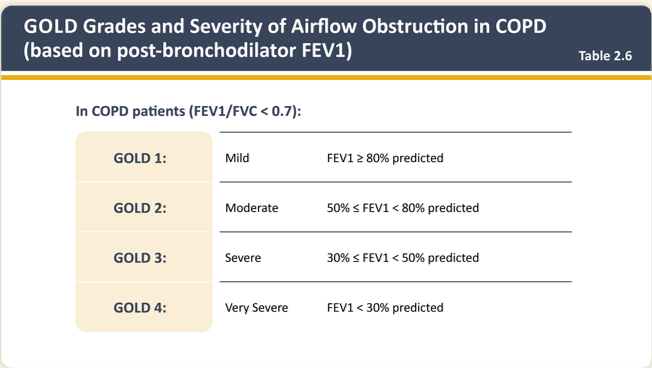 Articles de presse de l’AJRCCM. Publiés le 1er mars 2023 sous 10.1164/rccm.202301-0106PP. Copyright © 2023 American Thoracic Society
Évaluation de la dyspnée liée à la MPOC
Échelle de dyspnée modifiée du « Medical Research Council (mMRC) »
Stade de la MPOC

Légère



Modéré



Grave
Fletcher CM. BMJ 1960; 2:1662.
Mahler DA, Wells CK. Evaluation of clinical methods for rating dyspnea. Chest 1988; 93: 580-586
Test d’évaluation de la MPOC (test CAT)
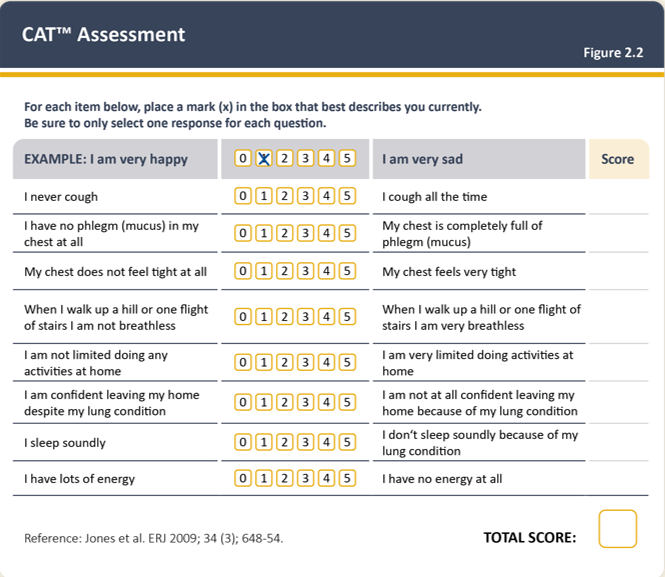 Test d’évaluation de la MPOC
 Le test CAT est un questionnaire validé, concis (8 items) 
  et simple auquel le patient
  répond.
 Mesure fiable de l’impact
  de la MPOC sur l’état de santé
  du patient.
 Pointage allant de 0 à 40.
 Différence minimale cliniquement importante (DMCI) > 2.
 Résultat < 10 = faible impact de la
  MPOC sur l’état de santé.
 2 questions portent sur les limites
  dans l’accomplissement d’activités physiques.
Objectifs des lignes directrices
Aider les cliniciens à ajuster le traitement pharmacologique selon l’état clinique des personnes atteint d’une MPOC stable. Il s’agit d’une étape importante vers la personnalisation du traitement en fonction des caractéristiques des patients.
 
Offrir une orientation clinique avec recommandations fondées sur des données probantes découlant d’une revue systématique avec méta-analyses et des remarques cliniques consensuelles par des experts afin d’optimiser le traitement pharmacologique d’entretien visant à soulager la dyspnée et à améliorer l’état de santé, à prévenir les exacerbations et à réduire la mortalité chez les personnes atteintes d’une MPOC stable.
Aspects non couverts par ces lignes directrices
Les présentes lignes directrices n’abordent pas et ne formulent pas de recommandations fondées sur des données probantes concernant : 

Les interventions non pharmacologiques (p. ex., services de counselling pour l’abandon du tabagisme, vaccins, éducation avec auto-prise en charge, réadaptation pulmonaire), l’oxygénothérapie à long terme, la ventilation non invasive à domicile, la bronchoscopie ou la chirurgie interventionnelles, les soins palliatifs respiratoires ou la prise en charge d’exacerbations aiguës

Les biomarqueurs ou le taux d’éosinophiles dans le sang
Définitions
MPOC stable
Tous les états cliniques autres qu’au cours de la période d’EAMPOC.  Toutefois, les personnes ayant une « MPOC stable » peuvent présenter des symptômes progressifs ou avoir vécu une exacerbation antérieurement.
Exacerbations aiguës de la MPOC (EAMPOC) : 
Les exacerbations sont des occurrences « basées sur un événement », c’est-à-dire, un ou des symptômes respiratoires qui s’aggravent au-delà de la variabilité quotidienne normale et qui peuvent exiger le recours à des antibiotiques, à des corticostéroïdes systémiques ou à des services de soins de santé. Les degrés de gravité de l’exacerbation sont les suivants :
légère (symptômes respiratoires qui s’aggravent ou nouveaux symptômes sans changement aux médicaments prescrits sauf l’utilisation de bronchodilatateur à courte durée d’action);
modérée (nécessitant une ordonnance d’antibiotique et/ou de corticostéroïdes oraux);
grave (nécessitant une hospitalisation ou une visite aux services des urgences (SU)).
Définitions
Le groupe d’experts des lignes directrices a choisi de classer les exacerbations selon le risque faible ou élevé de futures exacerbations pour s’harmoniser avec les résultats des essais cliniques randomisés ayant enrôlé des patients atteints d’une MPOC. 

On considère que les patients présentent un :

faible risque d’exacerbations s’ils ont vécu ≤1 exacerbation modérée au cours de la dernière année et qu’ils n’ont pas eu à se rendre aux urgences ou à être hospitalisés.

risque élevé d’exacerbations s’ils ont vécu ≥ 2 exacerbations modérées ou ≥ 1 exacerbation grave au cours de la dernière année ayant nécessité une hospitalisation ou une visite aux SU.

Le risque présenté par chaque personne détermine la colonne la plus appropriée pour la prise en charge de sa pharmacothérapie (Figure 3).
Figure 3 – Mise à jour de la pharmacothérapie pour la MPOC
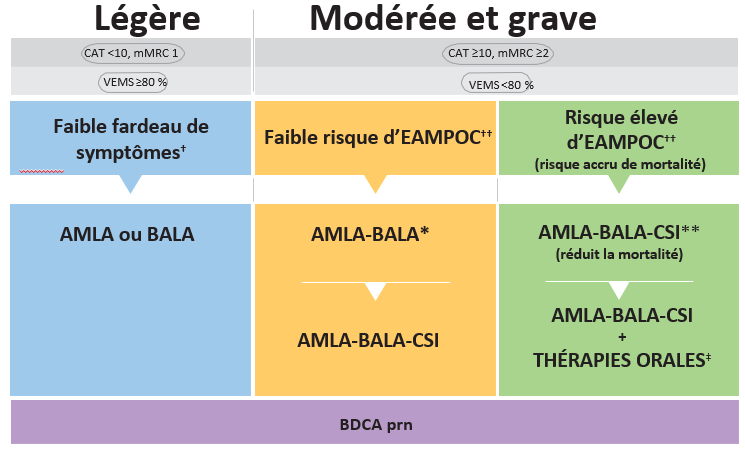 Évaluation de la MPOC de John
‡ Macrolides, roflumilast ou N-acétylcystéine
[Speaker Notes: Figure 3 – Pharmacothérapie pour la MPOC
Cette figure fait la promotion d’une approche éclairée par des données probantes qui harmonise des traitements efficaces éprouvés avec le fardeau des symptômes, le risque de futures exacerbations et le risque de mortalité.  Un BDCA prn (au besoin) devrait accompagner toutes les thérapies recommandées dans le spectre de la MPOC. 
† = Le fardeau des symptômes englobe l’essoufflement, la limitation des activités et l’état de santé.
†† = Une personne est considérée comme présentant un « faible risque d’EAMPOC » si ≤1 épisode d’EAMPOC modérée au cours de la dernière année (EAMPOC modérée s’entend d’un événement avec antibiotique prescrit ou corticostéroïdes oraux) et n’ayant pas nécessité d’hospitalisation ou de visite aux urgences.  Une personne est considérée comme présentant un « risque élevé d’EAMPOC » si ≥ 2 épisodes d’EAMPOC modérée ou ≥1 épisode d’exacerbation grave au cours de la dernière année (EAMPOC grave s’entend d’un événement ayant nécessité une hospitalisation ou une visite aux urgences).
* = Une bithérapie AMLA-BALA en inhalateur unique est préférable à une thérapie combinée CSI-BALA inhalée (consensus d’experts) si l’on tient compte des améliorations supplémentaires de la fonction pulmonaire et des taux moins élevés d’événements indésirables comme une pneumonie.  Une thérapie combinée CSI-BALA devrait être utilisée chez les personnes ayant un asthme concomitant.  Il n’existe pas de définition universellement acceptée d’asthme concomitant. L’énoncé de principe de 2017 de la SCT sur la pharmacothérapie pour la MPOC fournit une orientation sur l’évaluation des patients pouvant être atteint d’asthme concomitant.    
** = Une trithérapie CSI-AMLA-BALA inhalée devrait être préférablement administrée au moyen d’une triple thérapie en inhalateur unique (TTIU) et non en utilisant plusieurs inhalateurs (voir texte), bien que nous reconnaissions que certains patients continuent de préférer des inhalateurs distincts. 
‡ = Les thérapies orales incluent l’azithromycine, le roflumilast et la N-acétylcystéine.]
Question PICO
Le formulaire PICO développé en recherche clinique permet d’identifier les 4 composantes d’une question clinique : 
- P : chez les patients ( population ) avec …
-  I : Est-ce que cet intervention …
- C : Comaparativement à …
- O : Outcome …
Méthodologie
On a procédé à une méta-analyse pour chacun des résultats (ECR seulement).

Les résultats de données probantes pris en compte pour ces lignes directrices sont les suivants : 
		PICO 1- dyspnée, état de santé, tolérance à l’effort, activité physique
		PICO 2- exacerbations
		PICO 3- mortalité (NOUVEAU)

Système GRADE1, par exemple, conception de l’étude, risque de biais, incohérence, manière indirecte, imprécision, et autres considérations. L’outil d’élaboration de lignes directrices GRADEpro2 a été utilisé pour évaluer le degré de certitude des données probantes pour chaque résultat de question PICO, et a été classé comme étant élevé, modéré, faible ou très faible.

Force de chaque recommandation (forte ou faible) 
les données probantes (résumé des tableaux de résultats, graphiques en forêt, qualité des évaluations des données probantes) ont été présentées à l’ensemble du groupe d’experts; 
en cas d’absence de données, le groupe d’experts a indiqué et utilisé un consensus d’experts.
GRADE guidelines: a new series of articles in the Journal of Clinical Epidemiology. J Clin Epidemiol 2011; 64:380-382.
GRADEPro GDT. McMaster University, 2015, Evidence Prime, Inc., Available at:  https://www.evidenceprime.com/.
Résultats de recherche – diagramme PRISMA
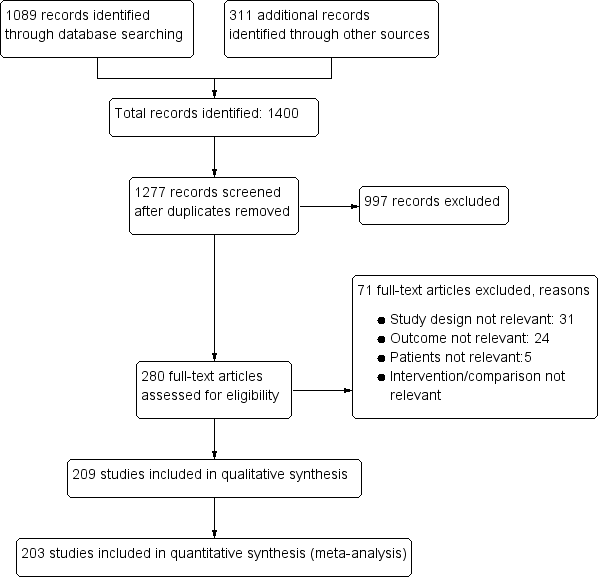 On a procédé à une recherche exhaustive des écrits à partir de la date de fin des recherches des lignes directrices de 2019 (18 octobre 2018 au 9 juin 2022) pour les questions PICO 1 et 2.  

Pour la question PICO 3, une recherche semblable a été réalisée pour évaluer le rôle de la pharmacothérapie sur la mortalité chez les personnes ayant une MPOC.

203 études ont été incluses cette revue avec synthèse quantitative (méta-analyses)
Recommandations 2023 et changements par rapport aux lignes directrices 2019 de la SCT sur la pharmacothérapie chez les patients atteints d’une MPOC stable
PICO 1
Comment un clinicien choisit-il des pharmacothérapies d’entretien appropriées pour des personnes atteintes d’une MPOC stable afin 
de réduire le fardeau des symptômes : p. ex., dyspnée et intolérance à l’effort 
d’améliorer l’état de santé
Recommandations de 2023 et changements par rapport aux lignes directrices 2019 de la SCT sur la pharmacothérapie chez les patients atteint d’une MPOC stable concernant la dyspnée et l’état de santé
Chez les personnes ayant un faible fardeau de symptômes, atteinte de l’état de santé (mMRC 1, CAT<10), une fonction pulmonaire légèrement déficiente (VEMS ≥80 % prédit) : 

Nous recommandons fortement d’entreprendre un traitement d’entretien par bronchodilatateur inhalé à longue durée d’action (BILA) : sans préférence pour un AMLA ou un BALA inhalé administré en monothérapie.

Changement : La recommandation précédente consistait à entreprendre un traitement par BACA prn

Remarque clinique :
Toutes les études ont caractérisé les personnes ayant une MPOC diagnostiquée par spirométrie, bien qu’elles n’aient pas toutes comparé un AMLA ou BALA administré en monothérapie à un placebo en fonction de la gravité de la maladie (déterminée par VEMS, mMRC ou CAT) exactement comme nous l’avons fait; toutefois, le groupe d’experts a souligné l'importance de fournir une définition de travail précise et consensuelle de la MPOC avec fardeau de symptômes léger afin de recommander un traitement régulier par bronchodilatateur à longue durée d’action.
Figure : SGRQ général, AMLA administré en monothérapie comparativement à un placebo
Figure : TDI général, AMLA administré en monothérapie comparativement à un placebo
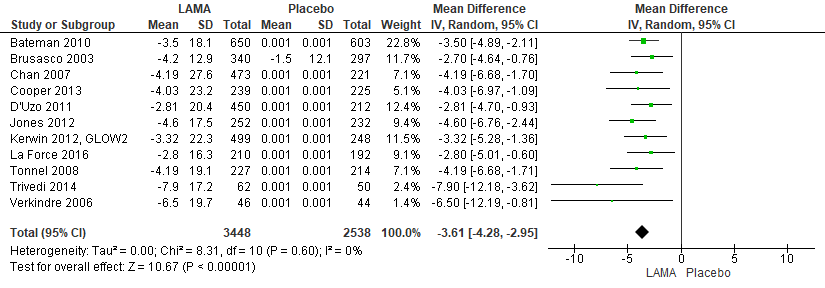 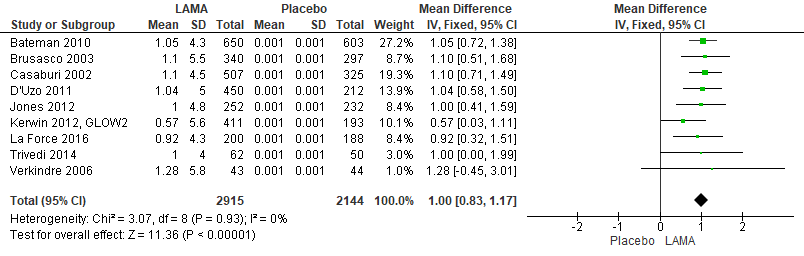 Figure : VEMS général, AMLA administré en monothérapie comparativement à un placebo
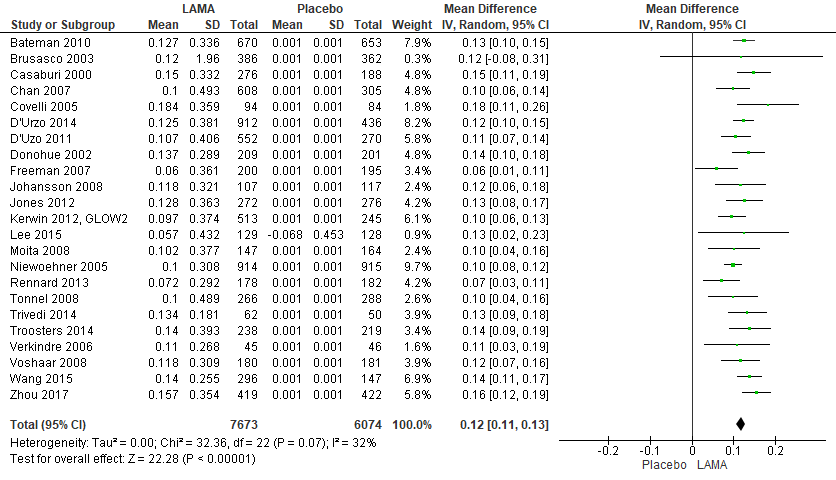 Figure : Répondants au SGRQ général, BALA administré en monothérapie comparativement à un placebo
Figure : SGRQ général, BALA administré en monothérapie comparativement à un placebo
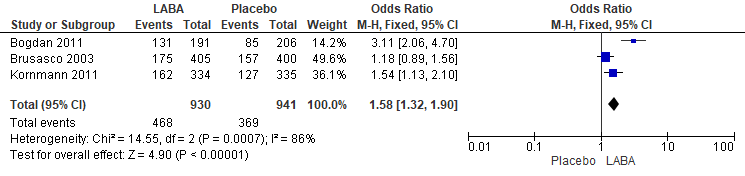 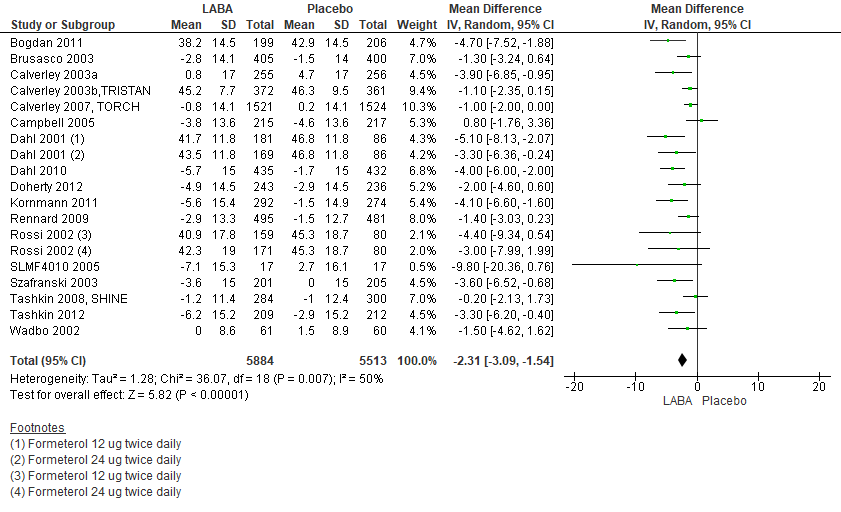 Figure : VEMS (ml) général, BALA administré en monothérapie comparativement à un placebo
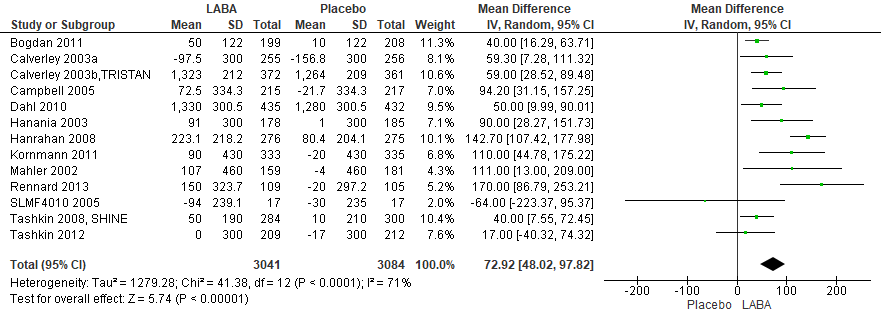 Recommandations de 2023 et changements par rapport aux lignes directrices 2019 de la SCT sur la pharmacothérapie chez les patients atteint d’une MPOC stable concernant la dyspnée et l’état de santé
Chez les personnes ayant un fardeau de symptômes modéré à élevé, atteinte de l’état de santé (mMRC ≥2, CAT ≥10), une fonction pulmonaire déficiente VEMS < 80 % prédit, avec un FAIBLE RISQUE d’EAMPOC :


Nous recommandons fortement d’entreprendre un traitement d’entretien à l’aide d’une bithérapie AMLA-BALA.


Changement : La recommandation précédente consistait à entreprendre un traitement par AMLA ou BALA administré en monothérapie.


Autres remarques cliniques :
Une amélioration de la capacité à l’effort pourrait ne pas mener à une amélioration de l’activité physique sans l’ajout d’une intervention comportementale.
Une bithérapie AMLA-BALA est préférable à une thérapie combinée CSI-BALA en raison de l’amélioration considérable de la fonction pulmonaire et des taux moins élevés d’effets indésirables comme les pneumonies. Toutefois, une thérapie combinée CSI-BALA est préférable à une bithérapie AMLA-BALA chez les personnes ayant une MPOC avec asthme concomitant.
[Speaker Notes: Cette recommandation révisée
se fonde sur plusieurs ECR et des méta-analyses démontrant de façon constante l’efficacité supérieure de la bithérapie par rapport à la monothérapie par bronchodilatateur avec un profil de sécurité semblable;]
Figure : Répondants au TDI, bithérapie AMLA-BALA par rapport à AMLA administré en monothérapie
Figure : TDI, changement par rapport aux données de référence, bithérapie AMLA-BALA par rapport à AMLA administré en monothérapie, à 6 mois
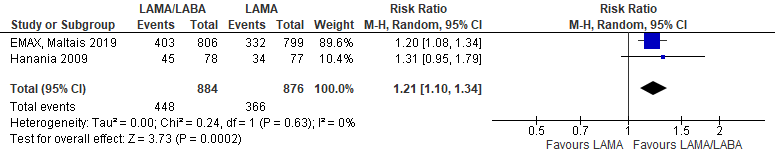 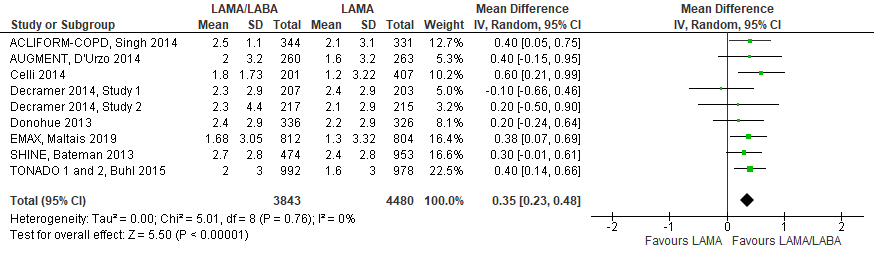 Figure : Répondants au SGRQ, sous-groupe, bithérapie AMLA-BALA par rapport à AMLA administré en monothérapie, à 6 mois
Figure : SGRQ, changement par rapport aux données de référence, bithérapie AMLA-BALA par rapport à AMLA administré en monothérapie, à 6 mois
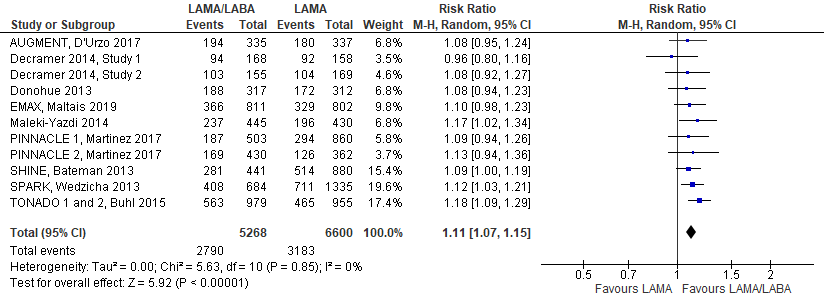 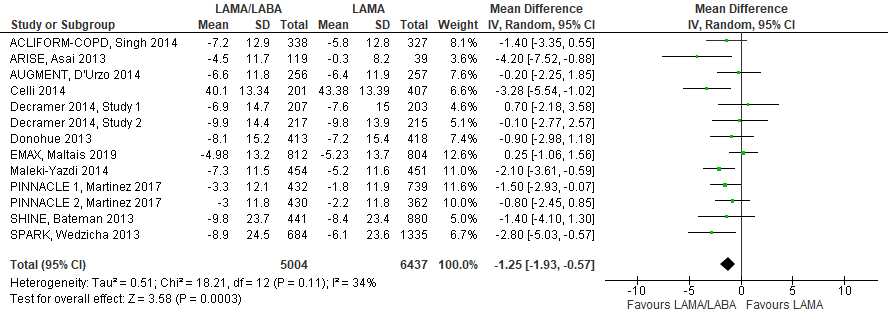 Recommandations de 2023 et changements par rapport aux lignes directrices 2019 de la SCT sur la pharmacothérapie chez les patients atteint d’une MPOC stable concernant la dyspnée et l’état de santé
Chez les personnes présentant un fardeau de symptômes modéré à élevé, atteinte de l’état de santé (mMRC ≥2, CAT ≥10), une fonction pulmonaire déficiente (VEMS < 80 % prédit), avec un FAIBLE RISQUE d’EAMPOC, sous bithérapie AMLA-BALA ou sous thérapie combinée CSI-BALA et qui continuent de présenter des symptômes

Nous recommandons une intensification avec une trithérapie combinée AMLA-BALA-CSI.

Aucun changement par rapport à 2019

Remarques cliniques :
Deux vastes études, ETHOS et IMPACT, réalisées auprès de personnes ayant une MPOC et présentant un risque élevé de futures exacerbations, ont fourni des données probantes démontrant une amélioration de la dyspnée avec une trithérapie combinée AMLA-BALA-CSI comparativement à une bithérapie AMLA-BALA ou thérapie combinée CSI-BALA, entraînant par conséquent une forte recommandation pour cette thérapie.
À noter que nous avons extrapolé ce résultat à une population présentant un faible risque d’exacerbations, mais avec un fardeau de symptômes possiblement semblable.
Figure : TDI, changement par rapport aux données de référence, trithérapie combinée AMLA-BALA-CSI par rapport à une bithérapie AMLA-BALA
Figure : Répondants au TDI, trithérapie combinée AMLA-BALA-CSI par rapport à une bithérapie AMLA-BALA
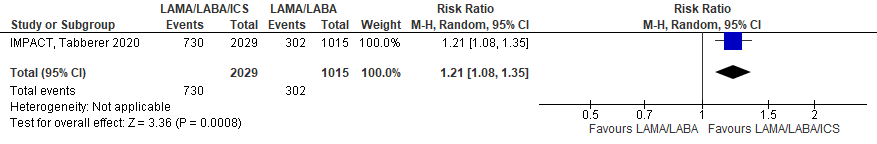 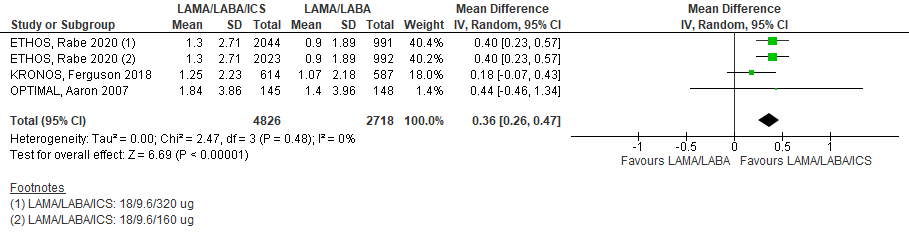 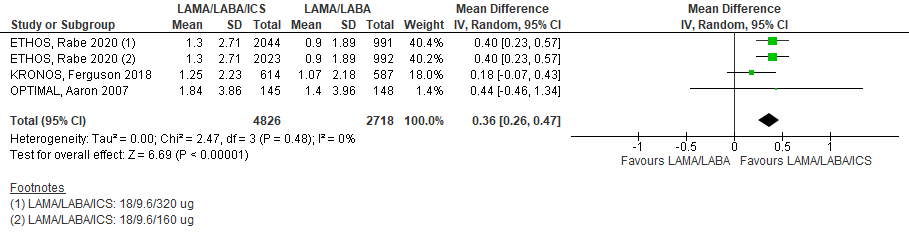 Figure : SGRQ, changement par rapport aux données de référence, trithérapie combinée AMLA-BALA-CSI par rapport à une bithérapie AMLA-BALA
Figure : Répondants au SGRQ, trithérapie combinée AMLA-BALA-CSI par rapport à une bithérapie AMLA-BALA
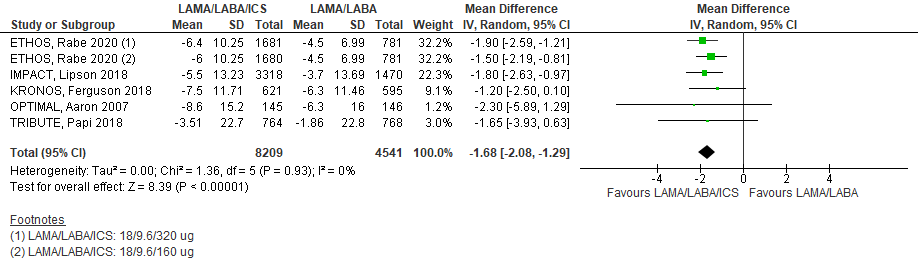 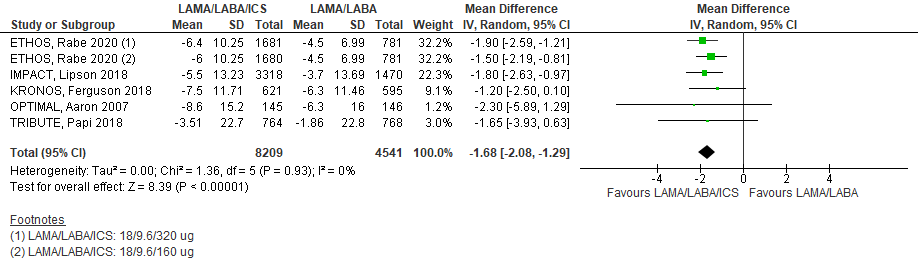 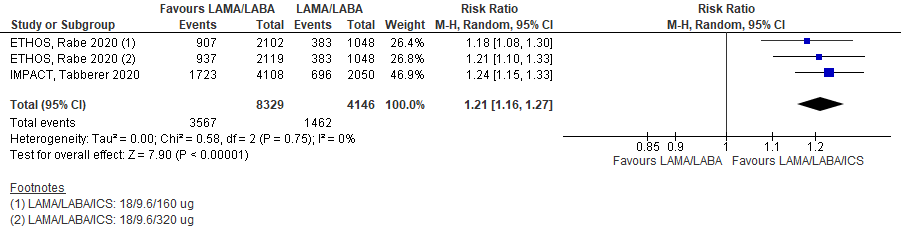 Recommandations de 2023 et changements par rapport aux lignes directrices 2019 de la SCT sur la pharmacothérapie chez les patients atteint d’une MPOC stable concernant la dyspnée et l’état de santé
Chez les personnes présentant une altération de l’état de santé modérée à élevée (CAT≥10), une fonction pulmonaire déficiente (VEMS < 80 % prédit), avec un FAIBLE RISQUE d’EAMPOC :
	
Pour les patients sous trithérapie combinée AMLA-BALA-CSI, nous suggérons de poursuivre plutôt que de régresser vers une bithérapie AMLA-BALA. 
     Aucun changement par rapport à 2019

Pour les patients sous bithérapie AMLA-BALA, nous suggérons de ne pas régresser vers AMLA ou BALA administré en monothérapie.
     Changement par rapport aux dernières lignes directrices de la SCT sur la MPOC

Remarques cliniques :
Cette recommandation est représentative de la force et de la qualité des données probantes et de la grande importance aux yeux des patients et des cliniciens de soulager la dyspnée et d’améliorer l’état de santé en tant qu’objectifs clés du traitement de la MPOC, en particulier chez les personnes ayant un fardeau de symptômes et une altération de l’état de santé de niveau modéré à élevé.
Le retrait des CSI peut se traduire par une aggravation de l’état de santé et de la fonction pulmonaire. 
Il est possible d’envisager une régression du traitement chez certains patients lorsque l’on craint qu’une progression n’ait pas été justifiée au départ ou en raison d’effets indésirables. Aucune étude portant sur la régression du traitement n’a évalué l’impact sur la dyspnée. Éosinophiles ≥ 300 ??? à surveiller !!!! et étude Sunset !!!
Recommandations de 2023 et changements par rapport aux lignes directrices 2019 de la SCT sur la pharmacothérapie chez les patients atteint d’une MPOC stable concernant la dyspnée et l’état de santé
Chez les personnes présentant une altération de l’état de santé modérée à élevée (CAT ≥10), une fonction pulmonaire déficiente (VEMS < 80 % prédit), à faible risque d’EAMPOC :

Nous ne suggérons pas l’ajout de médicaments oraux pour améliorer la dyspnée, la tolérance à l’effort, les niveaux d’activité physique ou l’état de santé. 

Aucun changement par rapport à 2019

Remarque clinique : 
Un nombre limité d’études évaluant la théophylline ont démontré des changements équivoques sur l’état de santé. Bien que l’on constate une amélioration modeste du VEMS avec la théophylline, le groupe d’experts a accordé une plus grande importance au risque d’événements indésirables et d’interactions médicamenteuses.

De plus, chez toutes les personnes ayant une MPOC stable et présentant un faible risque d’exacerbations, nous déconseillons l’administration d’un traitement par CSI en monothérapie. 

Aucun changement par rapport à 2019
Recommandations de 2023 et changements par rapport aux lignes directrices 2019 de la SCT sur la pharmacothérapie chez les patients ayant une MPOC en ce qui concerne la tolérance à l’effort ou l’activité physique
Aucune nouvelle donnée probante évaluant l’impact du maintien de la pharmacothérapie sur la tolérance à l’effort ou l’activité physique chez les personnes ayant une MPOC n’est disponible depuis la dernière mise à jour faite par la SCT en 2019. Par conséquent, aucun changement n’a été apporté aux recommandations depuis la dernière mise à jour précisément en lien avec ces deux mesures de résultat.

Aucun changement par rapport à 2019
Sommaire 2019 à 2023 (PICO 1)
Sommaire 2019 à 2023 (PICO 1)
PICO 2
Comment un clinicien choisit-il des pharmacothérapies d’entretien appropriées pour des patients dont la MPOC est stable 
afin de réduire le risque d’EAMPOC?
Recommandations de 2023 et changements par rapport aux lignes directrices 2019 sur la pharmacothérapie chez les patients atteints d’une MPOC concernant la prévention d’EAMPOC
Chez les personnes stables présentant un FAIBLE RISQUE d’EAMPOC et ayant un fardeau de symptômes modéré à élevé, atteinte de l’état de santé (CAT ≥10, mMRC ≥2), et une fonction pulmonaire déficiente VEMS < 80 % prédit :

Nous recommandons d’entreprendre une bithérapie AMLA-BALA à titre de traitement d’entretien initial.  Cette recommandation s’aligne avec la recommandation formulée à la question PICO 1 pour ce groupe.

Changement par rapport à 2019

Remarques cliniques :
En outre, une bithérapie AMLA-BALA est préférable à une thérapie combinée CSI-BALA en raison de l’amélioration considérable de la fonction pulmonaire et des taux moins élevés de pneumonie. 
Toutefois, une thérapie combinée CSI-BALA est préférable à une bithérapie AMLA-BALA chez les personnes ayant une MPOC avec asthme concomitant.
Figure : Exacerbations modérées à graves, risque relatif, bithérapie AMLA-BALA par rapport à AMLA administré en monothérapie
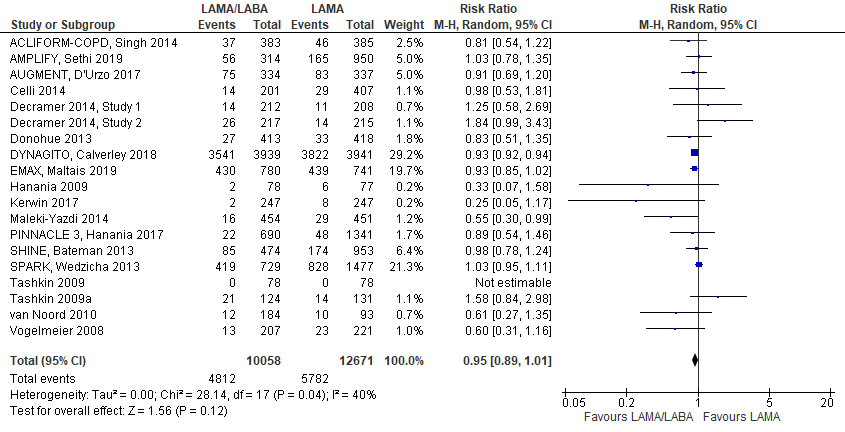 Figure : Exacerbations graves, risque relatif, bithérapie AMLA-BALA par rapport à AMLA administré en monothérapie
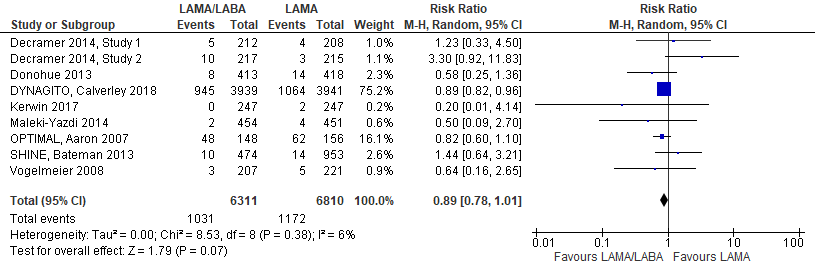 Recommandations de 2023 et changements par rapport aux lignes directrices 2019 sur la pharmacothérapie chez les patients atteints d’une MPOC concernant la prévention d’EAMPOC
Chez les personnes ayant une MPOC stable présentant un fardeau de symptômes modéré à élevé, atteinte de l’état de santé (CAT ≥10, mMRC ≥2), une fonction pulmonaire déficiente (VEMS < 80 % prédit), à RISQUE ÉLEVÉ d’EAMPOC :

Forte recommandation : Une trithérapie combinée AMLA-BALA-CSI doit être recommandée à titre de traitement d’entretien initial. 

Changement : La recommandation précédente consistait à entamer une bithérapie AMLA-BALA ou CSI-BALA*

Remarque clinique :
Pour les personnes qui correspondent à la définition d’un risque élevé d’EAMPOC, deux vastes ECR – IMPACT et ETHOS – ont démontré les avantages d’une trithérapie AMLA-BALA-CSI inhalée (administrée à l’aide d’un inhalateur unique) comparativement à une bithérapie AMLA-BALA ou CSI-BALA inhalée.
Figure : Exacerbations modérées à graves, ratio des taux, trithérapie combinée AMLA-BALA-CSI comparativement à une bithérapie AMLA-BALA
Figure : Exacerbations modérées à graves, risque relatif, trithérapie combinée AMLA-BALA-CSI comparativement à une bithérapie AMLA-BALA
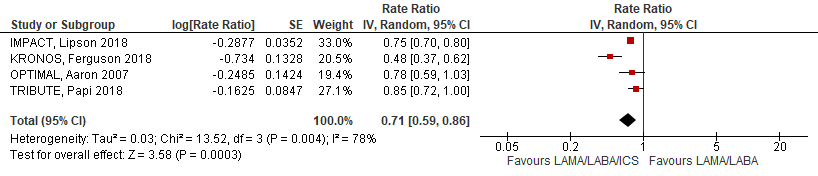 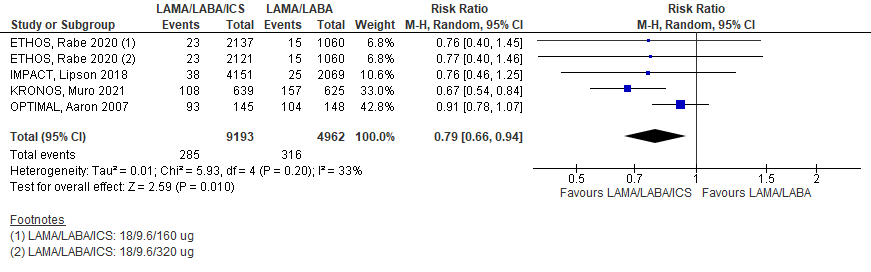 Figure : Taux d’exacerbations graves, ratio des taux, trithérapie combinée AMLA-BALA-CSI comparativement à une bithérapie AMLA-BALA
Figure 139 : Exacerbations graves, risque relatif, trithérapie combinée AMLA-BALA-CSI comparativement à une bithérapie AMLA-BALA
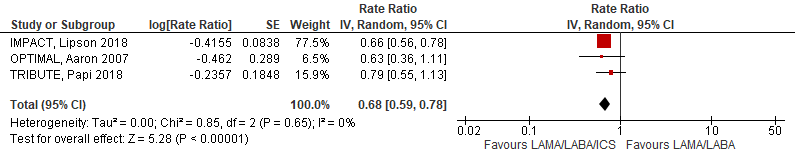 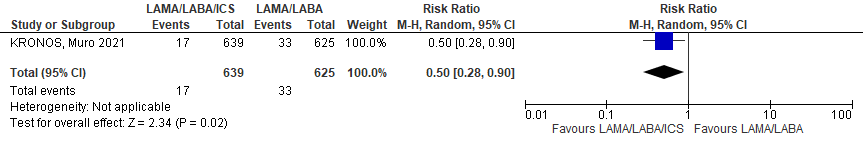 Figure : Exacerbations modérées à graves, risque relatif, trithérapie combinée AMLA-BALA-CSI comparativement à une thérapie combinée CSI-BALA
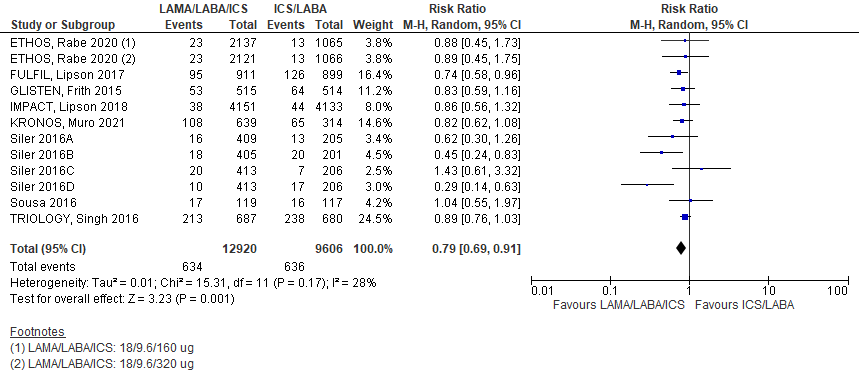 Figure : Taux d’exacerbations graves, ratio des taux, trithérapie combinée AMLA-BALA-CSI comparativement à une thérapie combinée CSI-BALA
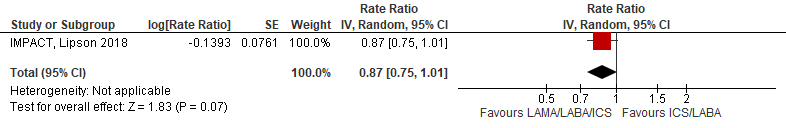 Recommandations de 2023 et changements par rapport aux lignes directrices 2019 sur la pharmacothérapie chez les patients ayant une MPOC en ce qui concerne la prévention d’EAMPOC
Chez les personnes ayant une MPOC stable présentant un fardeau de symptômes modéré à élevé, une altération de l’état de santé (CAT ≥ 10, mMRC ≥ 2), une fonction pulmonaire déficiente (VEMS < 80 % prédit), à RISQUE ÉLEVÉ d’EAMPOC :

Nous ne suggérons pas de passer d’une trithérapie combinée AMLA-BALA-CSI à une bithérapie combinée.

Aucun changement par rapport à 2019

Remarque clinique :
Le retrait des CSI, en plus de la possibilité d’aggraver l’état de santé et de réduire la fonction pulmonaire, peut être associé à un risque accru d’épisodes modérés à graves d’EAMPOC; cet aspect pourrait être plus important chez les personnes ayant un taux d’éosinophiles dans le sang ≥300 cellules/µL.
Recommandations de 2023 et changements par rapport aux lignes directrices 2019 sur la pharmacothérapie chez les patients atteints d’une MPOC concernant la prévention d’EAMPOC
Chez les personnes ayant une MPOC stable présentant un fardeau de symptômes modéré à élevée, atteinte de l’état de santé (CAT ≥10, mMRC ≥2), une fonction pulmonaire déficiente (VEMS < 80 % prédit), à RISQUE ÉLEVÉ d’EAMPOC, qui continuent d’avoir des exacerbations malgré une trithérapie combinée AMLA-BALA-CSI :

Nous recommandons l’ajout d’un traitement d’entretien par macrolides chez les patients appropriés qui présentent un intervalle QT normal à l’ECG, n’ont aucune interaction médicamenteuse significative avec des médicaments concomitants et aucune évidence d’infection indolente ou active par mycobactéries atypiques.

Aucun changement par rapport à 2019

Remarque clinique :
Évaluer les avantages par rapport aux risques de résistance microbienne, de perte auditive et d’arythmie  cardiaque en lien avec l’allongement de l’intervalle QT ou d’interactions médicamenteuses.
Recommandations de 2023 et changements par rapport aux lignes directrices 2019 sur la pharmacothérapie chez les patients atteints d’une MPOC concernant la prévention d’EAMPOC
Chez les personnes ayant une MPOC stable, présentant un phénotype de bronchite chronique asthmatique avec fardeau de symptômes modéré à élevé, atteinte de l’état de santé (mMRC ≥2, CAT ≥10), une fonction pulmonaire déficiente VEMS < 80 % prédit), à RISQUE ÉLEVÉ d’exacerbations qui continuent d’avoir des exacerbations malgré une trithérapie combinée AMLA-BALA-CSI, nous suggérons l’ajout de roflumilast >> N-acétylcystéine.
Changement par rapport à 2019

Nous continuons de déconseiller le recours à la théophylline ou à des corticostéroïdes systémiques oraux comme la prednisone pour le traitement d’entretien de personnes ayant une MPOC. 
Aucun changement par rapport à 2019

Les CSI administrés par monothérapie n'ont pas d’utilité, et les CSI devraient uniquement être utilisés en association avec des bronchodilatateurs inhalés à longue durée d'action. 
Aucun changement par rapport à 2019
Sommaire 2019 à 2023 (PICO 2)
Sommaire 2019 à 2023 (PICO 2)
PICO 3
Comment un clinicien choisit-il des pharmacothérapies d’entretien appropriées pour des personnes ayant une MPOC stable
afin de réduire la mortalité?
Nouvelles recommandations concernant la mortalité
Chez les personnes dont la MPOC est stable présentant un fardeau de symptômes modéré à élevé, atteinte de l’état de santé (CAT ≥10, mMRC ≥2), une fonction pulmonaire déficiente (VEMS < 80 % prédit), à RISQUE ÉLEVÉ d’EAMPOC :

Nous recommandons fortement de recourir à une trithérapie combiné AMLA-BALA-CSI comparativement à une bithérapie BALA-AMLA et à une thérapie combinée CSI-BALA pour réduire la mortalité. 

Remarque clinique :
Le plus grand avantage de la trithérapie combinée comparativement à une bithérapie BALA-AMLA et à une thérapie combinée CSI-BALA ne réside pas seulement dans la réduction de la mortalité, mais également dans l’amélioration de la dyspnée, de l’état de santé, de la fonction pulmonaire et la prévention d’EAMPOC modérées à graves chez ce groupe de patients particulier et bien défini.
GRADE : Trithérapie combinée AMLA-BALA-CSI comparativement à une bithérapie AMLA-BALA
IC : intervalle de confiance; RRI : rapport de risques instantanés; RR : risque relatif; a. Cinq ECR ou moins ont déclaré ce résultat
Figure : Mortalité, rapport de risques instantanés, trithérapie combinée AMLA-BALA-CSI comparativement
 à une bithérapie AMLA-BALA
Figure : Mortalité, risque relatif, trithérapie combinée AMLA-BALA-CSI comparativement à une bithérapie
 AMLA-BALA
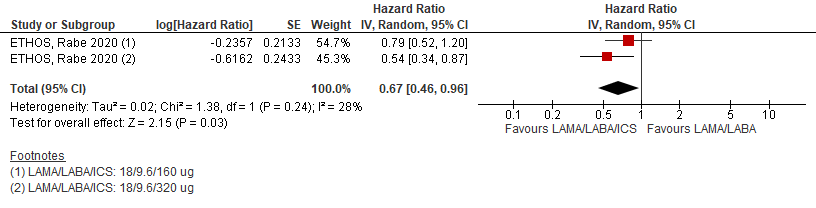 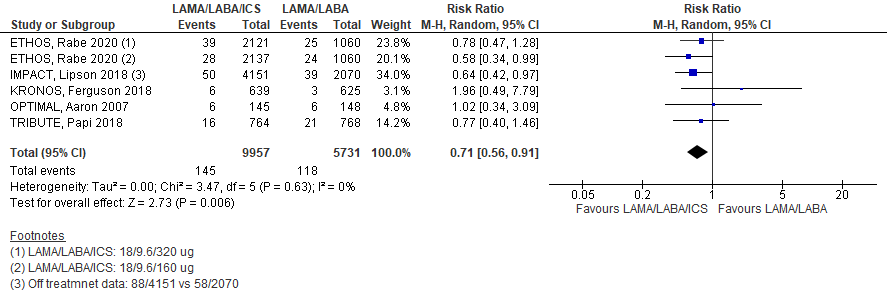 Question : Trithérapie combinée AMLA-BALA-CSI comparativement à une thérapie combinée CSI-BALA
IC : intervalle de confiance; RRI : rapport de risques instantanés; RR : risque relatif; a. larges intervalles de confiance; b. Une ECR a déclaré ce résultat
Figure : Mortalité, ratio des taux, trithérapie combinée AMLA-BALA-CSI comparativement à une thérapie
 combinée CSI-BALA
Figure : Mortalité, risque relatif, trithérapie combinée AMLA-BALA-CSI comparativement à une thérapie
 combinée CSI-BALA
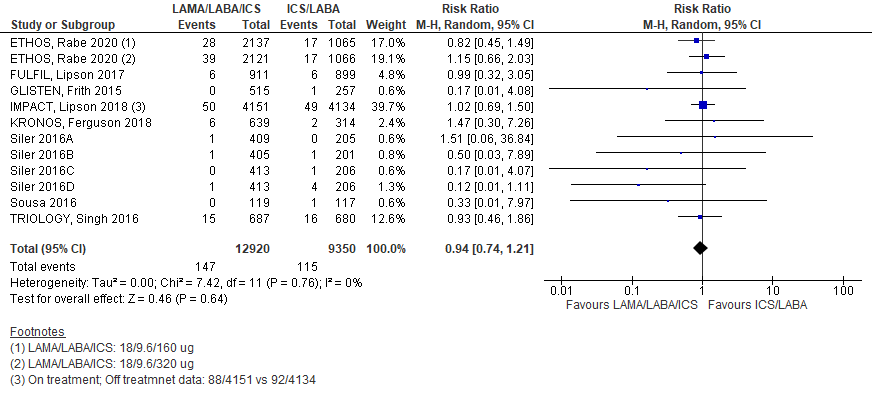 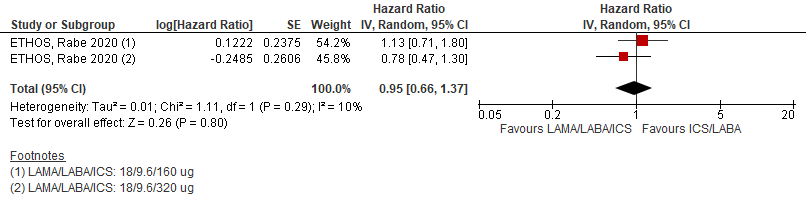 Prise en charge complète de la MPOC
Chirurgie
Chirurgie
Oxygène
Oxygène
Corticostéroïdes inhalés/BALA
Corticostéroïdes inhalés
Réadaptation pulmonaire
Réadaptation pulmonaire
Bronchodilatateur(s) à longue durée d’action
Long
PRN Rapid
Bronchodilatateurs à courte durée d’action PRN
Abandon du tabagisme/exercice/auto-prise en charge/
éducation
Abandon du tabagisme/exercice/auto-
Fonction pulmonaire
Très grave
Légère
déficiente
V
II
V
Échelle de dyspnée MRC
Diagnostic précoce
Soins de
fin de vie
Prévenir/traiter l’EAMPOC
(Spirométrie) +
Suivi
Prévention
O’Donnell DE, et coll. Can Resp J 2008; 15:1A-8A.
Prise en charge
complète
de la MPOC
Greffe pulmonaire
Oxygène ± VNI
Thérapies orales
Réadaptation pulmonaire
Thérapies inhalées à longue durée d’action
Soins intégrés* + abandon du tabagisme + exercice et mode de vie actif + vaccins + bronchodilatateurs à courte durée d’action prn
Fonction pulmonaire
Très grave
Légère
déficiente
Symptômes (CAT)
40
>10
Dyspnée (mMRC)
4
0-1
Prévenir/traiter l’EAMPOC
Diagnostic précoce
Évaluer présence
de caractéristiques d’asthme
Soins de
fin de vie
(Spirométrie) +
Prévention
Bourbeau J, et coll.  Can J Resp Crit Care Med 2019; 3(4):210-232
[Speaker Notes: Figure 1 – Prise en charge complète de la MPOC
Approche intégrée en matière de soins qui comprend le diagnostic de MPOC obtenu par spirométrie, l’évaluation du fardeau des symptômes et des exacerbations avec surveillance continue, l’évaluation des caractéristiques d’asthme et prise en charge complète, non pharmacologique et pharmacologique.  CAT = test d’évaluation de la MPOC; MRC = Medical Research Council; prn = au besoin; EAMPOC = exacerbation aiguë de la MPOC; Thérapies inhalées à longue durée d’action = antagoniste muscarinique à longue durée d’action ou ẞ2-agonistes à longue durée d’action ou corticostéroïdes inhalés; VNI = ventilation non invasive.]
Prise en charge complète et intégrée
de la MPOC
« 2023 »
Objectifs de la thérapie
Soulager la dyspnée
Améliorer l’état de santé
Prévenir l’EAMPOC
Réduire la mortalité
Planification préalable des soins
Diagnostic confirmé par spirométrie
Soins de fin de vie
Prise en charge complète et intégrée
de la MPOC
« 2023 »
Objectifs de la thérapie
Soulager la dyspnée
Améliorer l’état de santé
Prévenir l’EAMPOC
Réduire la mortalité
Légère
Très grave
Fonction pulmonaire déficiente
Dyspnée (mMRC)	1
4
40
État de santé (CAT)	<10
EAMPOC/mortalité
Risque faible
Risque élevé
Planification préalable des soins
Diagnostic confirmé par spirométrie
Soins de fin de vie
Prise en charge complète et intégrée
de la MPOC
« 2023 »
Objectifs de la thérapie
Alléger la dyspnée
Améliorer l’état de santé
Prévenir l’EAMPOC
Réduire la mortalité
Traitements inhalés d’entretien/préventifs **
Education/auto-prise en charge§  + Abandon du tabagisme +
Exercice et mode de vie actif + Vaccins +
Bronchodilatateur inhalé à courte durée d’action prn
Légère
Très grave
Fonction pulmonaire déficiente
Dyspnée (mMRC)	1
4
40
État de santé (CAT)	<10
EAMPOC/mortalité
Risque faible
Risque élevé
Planification préalable des soins
Diagnostic confirmé par spirométrie
Soins de fin de vie
Prise en charge complète et intégrée
de la MPOC
« 2023 »
L’évaluation de la gravité dans l’une ou l’autre des 4 catégories à la base de la figure permet de cibler la ou les thérapies, en s’aidant des barres verticales [gris pâle].

L’approche ne devrait pas être considérée comme étant « progressive ».
Traitements chirurgicaux ou endoscopiques‡
Objectifs de la thérapie
Soulager la dyspnée
Améliorer l’état de santé
Prévenir l’EAMPOC
Oxygène ± VNI
Autres pharmacothérapies*
Réduire la mortalité
Réadaptation pulmonaire
Traitements inhalés d’entretien/préventifs **
Education et auto-prise en charge§  + abandon du tabagisme +
exercice et mode de vie actif + vaccins +
bronchodilatateur inhalé à courte durée d’action prn
Très grave
Fonction pulmonaire déficiente
Légère
Dyspnée (mMRC)	1
4
40
État de santé (CAT)	<10
EAMPOC/mortalité
Risque faible
Risque élevé
Planification préalable des soins
Diagnostic confirmé par spirométrie
Soins de fin de vie
Légende de la Figure 1
La prise en charge complète et intégrée de la MPOC comprend la confirmation du diagnostic de MPOC avec une spirométrie post-bronchodilatateur, l’évaluation et la surveillance continue de la dyspnée et du fardeau des symptômes et le risque d’exacerbations, ainsi que l’utilisation d’interventions pharmacologiques et non pharmacologiques pour soulager la dyspnée et les symptômes, améliorer l’état de santé, prévenir l’EAMPOC et réduire la mortalité. 

L’approche ne doit pas être considérée comme étant « progressive » et les étapes ne surviendront pas nécessairement dans l’ordre où ils apparaissent pour tous les patients.
Légende de la Figure 1 [suite]
** = Traitements inhalés d’entretien ou préventifs ** correspond à des antagonistes muscariniques à longue durée d'action (AMLA) ou à des ẞ2-agonistes à longue durée d’action (BALA), avec ou sans corticostéroïdes inhalés (CSI).  Des CSI administrés par monothéraphie NE devraient PAS être utilisés pour la prise en charge de la MPOC 
* = Autres pharmacothérapies comprend des thérapies orales (azithromycine, roflumilast, N-acétylcystéine), un traitement d’augmentation avec la protéine alpha-1 antitrypsine pour un déficit en alpha1-antitrypsine grave documenté, et des opioïdes pour une dyspnée réfractaire grave (voir les anciennes lignes directrices de la SCT) 
ǂ = Traitements chirurgicaux peut inclure une greffe pulmonaire et une réduction du volume pulmonaire (incluant à l’aide de valves endoscopiques).
Pharmacothérapie pour la MPOC
Fonction pulmonaire (VEMS) déficiente
Légère
Modérée et grave
CAT ≥10, mMRC  2
CAT <10, mMRC 0-1
Faible risque d’EAMPOC†
Risque élevé d’EAMPOC†
AMLA-BALA ou CSI-BALA*
AMLA ou BALA
BDCA prn
AMLA-BALA-CSI
AMLA-BALA
AMLA 
ou
BALA
Ajouter des thérapies orales‡
AMLA-BALA-CSI
Aiguillage en pneumologie
Bourbeau J, et coll.  Can J Resp Crit Care Med 2019; 3(4):210-232.
Bourbeau J, et coll.  Can J Resp Crit Care Med 2017; 1(4):222-241
Pharmacothérapie pour la MPOC « 2023 »
Légère
Modérée et grave
CAT <10, mMRC 1
CAT ≥10, mMRC ≥2
VEMS <80 %
VEMS ≥80 %
F 

aible fardeau de †
BDCA prn
Pharmacothérapie pour la MPOC « 2023 »
Légère
Modérée et grave
CAT <10, mMRC 1
CAT ≥10, mMRC ≥2
VEMS <80 %
VEMS ≥80 %
F

aible fardeau de †
Faible fardeau de symptômes†
AMLA ou BALA
BDCA prn
Pharmacothérapie pour la MPOC « 2023 »
Légère
Modérée et grave
CAT <10, mMRC 1
CAT ≥10, mMRC ≥2
VEMS <80 %
VEMS ≥80 %
F

aible fardeau de †
Risque élevé d’EAMPOC†† 
(risque accru de mortalité)
Faible fardeau de symptômes†
Faible risque d’EAMPOC††
AMLA ou BALA
BDCA prn
Pharmacothérapie pour la MPOC « 2023 »
Légère
Modérée et grave
CAT <10, mMRC 1
CAT ≥10, mMRC ≥2
VEMS <80 %
VEMS ≥80 %
F

aible fardeau de †
Risque élevé d’EAMPOC†† 
(risque accru de mortalité)
Faible fardeau de symptômes†
Faible risque d’EAMPOC††
AMLA ou BALA
AMLA/BALA*
AMLA-BALA-CSI
BDCA prn
Pharmacothérapie pour la MPOC « 2023 »
Légère
Modérée et grave
CAT <10, mMRC 1
CAT ≥10, mMRC ≥2
VEMS <80 %
VEMS ≥80 %
F

aible fardeau de †
Risque élevé d’EAMPOC†† 
(risque accru de mortalité)
Faible fardeau de symptômes†
Faible risque d’EAMPOC††
AMLA-BALA-CSI**
(réduit la mortalité)
AMLA ou BALA
AMLA-BALA*
AMLA-BALA-CSI
+
THÉRAPIES ORALES‡
AMLA-BALA-CSI
BDCA prn
Légende de la Figure 3 – « Pharmacothérapie pour la MPOC »
Cette figure fait la promotion d’une approche éclairée par des données probantes qui harmonise des traitements efficaces éprouvés avec la spirométrie, le fardeau des symptômes, le risque de futures exacerbations et le risque de mortalité.  Il ne faut pas uniquement recourir à la spirométrie pour évaluer la gravité de la maladie.
Une personne est considérée comme présentant un « faible risque d’EAMPOC » si :
≤1 épisode d’EAMPOC modérée au cours de la dernière année (EAMPOC modérée s’entend d’un événement avec antibiotique prescrit ou corticostéroïdes oraux) et n’ayant pas nécessité d’hospitalisation ou de visite aux urgences.  
Une personne est considérée comme présentant un « risque élevé d’EAMPOC » si :
≥2 épisodes d’EAMPOC modérée ou ≥1 épisode d’exacerbation grave au cours de la dernière année (EAMPOC grave s’entend d’un événement ayant nécessité une hospitalisation ou une visite aux urgences).
Légende de la Figure 3 [suite]
Une bithérapie AMLA-BALA en inhalateur unique est préférable à une thérapie combinée CSI-BALA inhalée si l’on tient compte des améliorations supplémentaires de la fonction pulmonaire et des taux moins élevés d’événements indésirables comme une pneumonie.  * = une thérapie combinée CSI-BALA devrait être utilisée chez les personnes ayant un asthme concomitant
** = Une trithérapie CSI-AMLA-BALA inhalée devrait être préférablement administrée au moyen d’une triple thérapie en inhalateur unique (TTIU) et non en utilisant plusieurs inhalateurs (voir texte), bien que nous reconnaissions que certains patients continuent de préférer des inhalateurs distincts.
Cas cliniques
Cas clinique 1 – John
John est un homme de 62 ans, ex-fumeur, que le médecin hospitalisateur vous demande de voir en consultation après qu’il ait été hospitalisé pour un premier épisode d’exacerbation aiguë grave de MPOC il y a cinq jours.

Il présentait une dyspnée extrême à son arrivée à l’hôpital et a eu besoin de ventilation à deux niveaux de pression pendant 24 heures après qu’un gaz artériel ait révélé une insuffisance respiratoire hypercapnique aiguë.

Il a été mis sous prednisone, antibiotiques oraux et bronchodilateurs à courte durée d’action.

Avant son admission (au point de référence) John souffrait de dyspnée après avoir marché  75 m sur un terrain plat. La spirométrie indiquait un rapport VEMS/CVF de 0,3 post-bronchodilatateur et un VEMS de 24 % prédit.

John était sous tiotropium et salbutamol avant son admission à l’hôpital.
Cas clinique 1 – John
Questions

De quelle façon optimiseriez-vous la pharmacothérapie de John pour traiter sa MPOC à sa sortie de l’hôpital?

Quelles autres thérapies envisageriez-vous pour optimiser la prise en charge de sa MPOC et réduire le risque d’une future hospitalisation pour une EAMPOC?
[Speaker Notes: Entreprendre une trithérapie à un seul inhalateur puisqu’il présente un risque élevé d’EAMPOC étant donné qu’il a vécu 1 exacerbation grave. BDCA PRN
VNI en milieu de soins actifs : PaCO2 >45 mm Hg et Ph < 7,35. VNI à domicile à long terme conformément à la mise à jour des lignes directrices pour la pratique clinique 2021 de la SCT : Dans les cas de MPOC stable grave et d’insuffisance respiratoire hypercapnique chronique (PaCO2 > 52 mm Hg), ou chez les patients ayant une MPOC grave sous oxygénothérapie de longue durée qui demeurent considérablement hypercapniques (PaCO2 >52 mm Hg) au moins 2 semaines après l’arrêt de la VNI pour une exacerbation aiguë.
Voir dans deux à trois semaines, TFP, évaluer l’état clinique, l’oxygénation, les vaccins, envisager RP. Songer à réaliser une GSA pour évaluer une possible ventilation non invasive à domicile à long terme.]
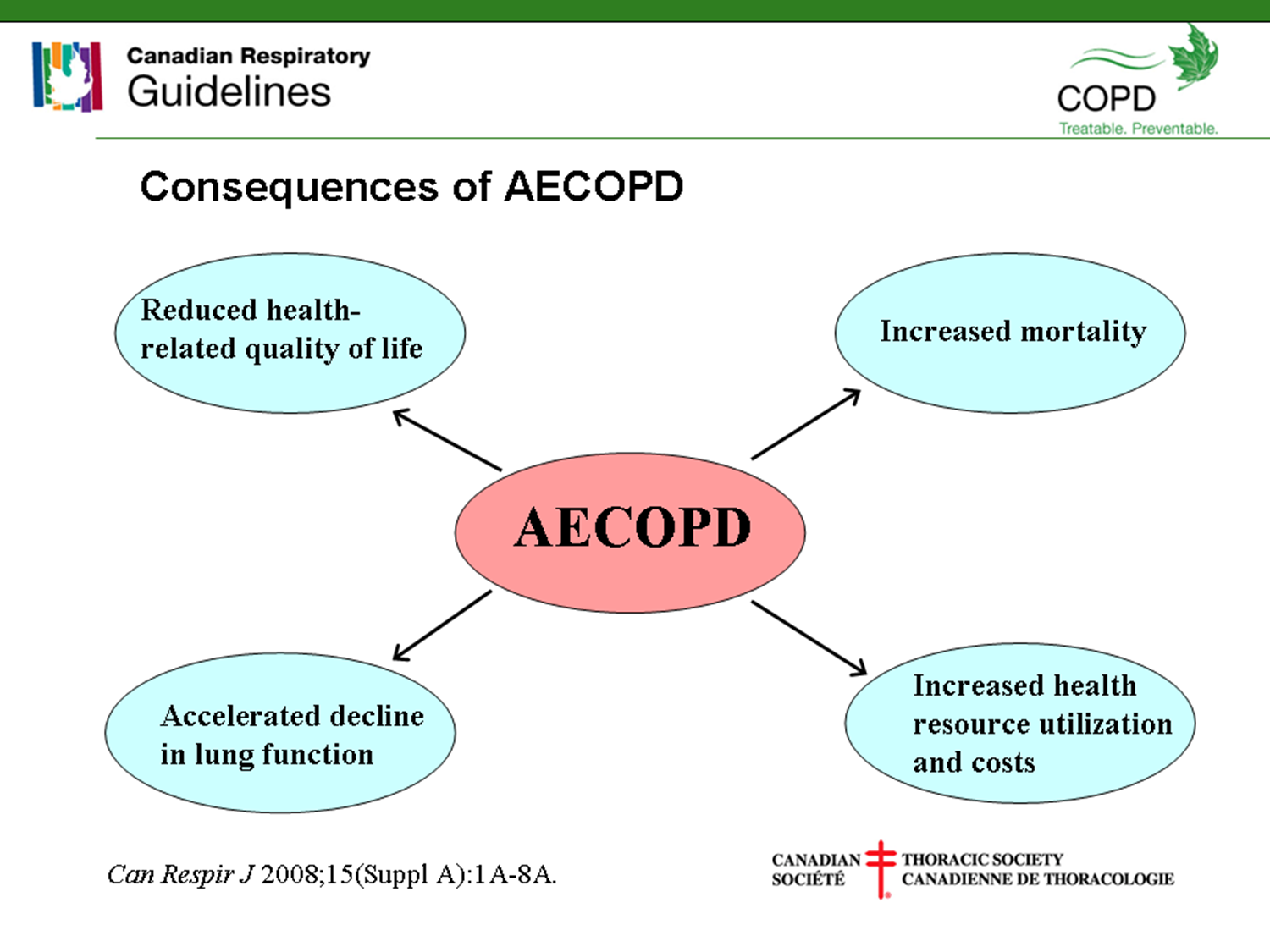 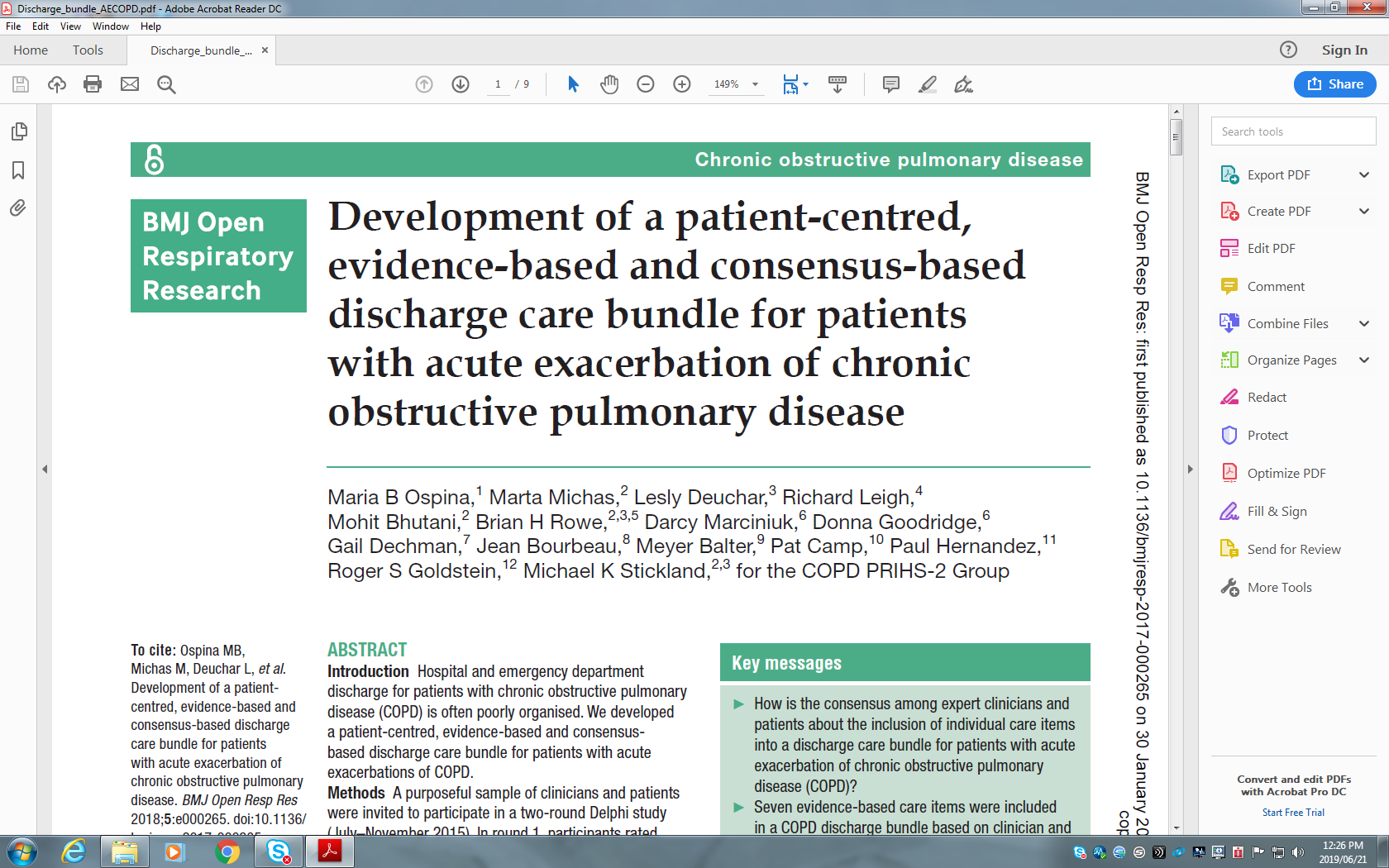 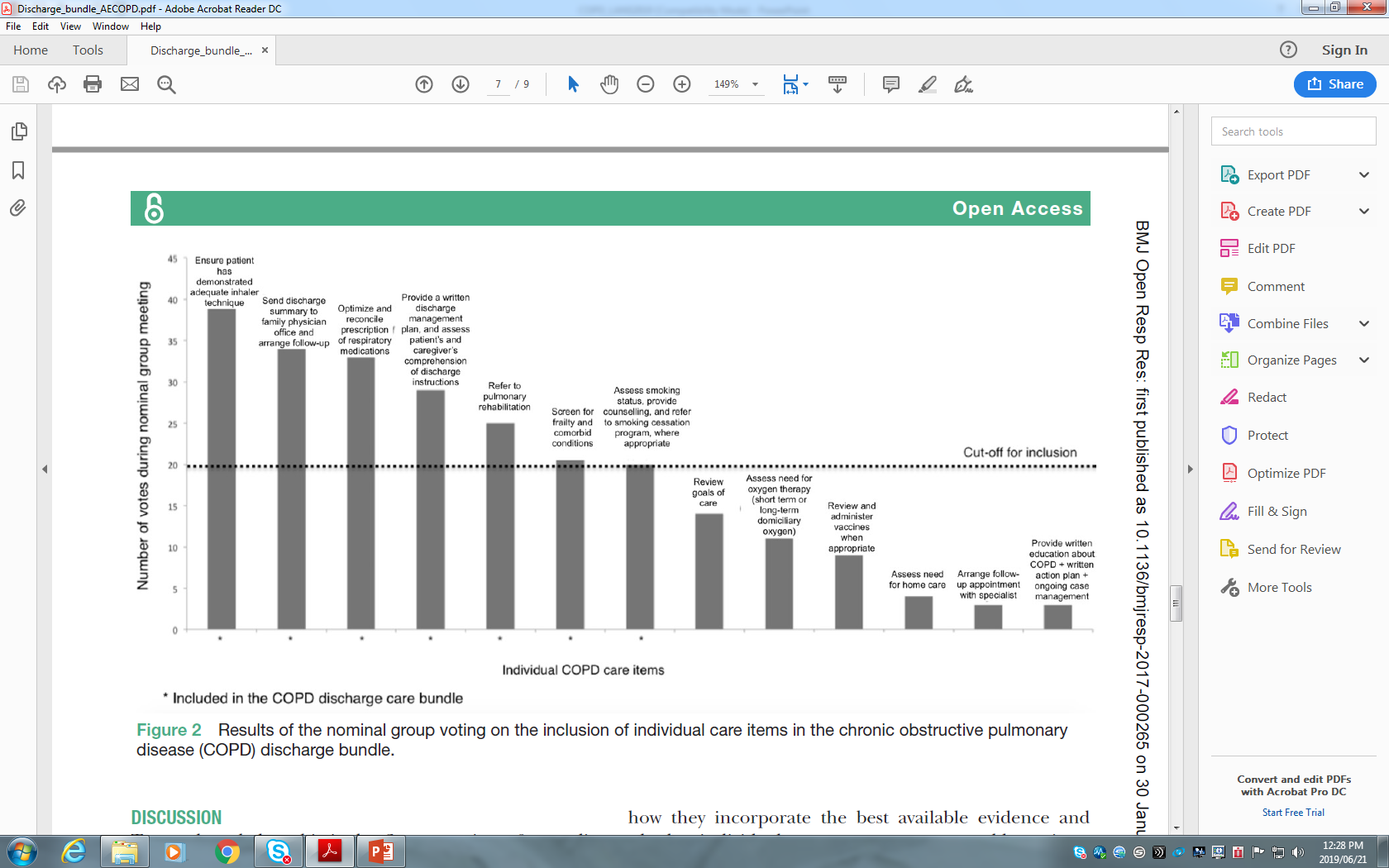 Ospina MB, et coll. BMJ Open Resp Res 2018;5:e000265.
Prise en charge complète et intégrée de la MPOC
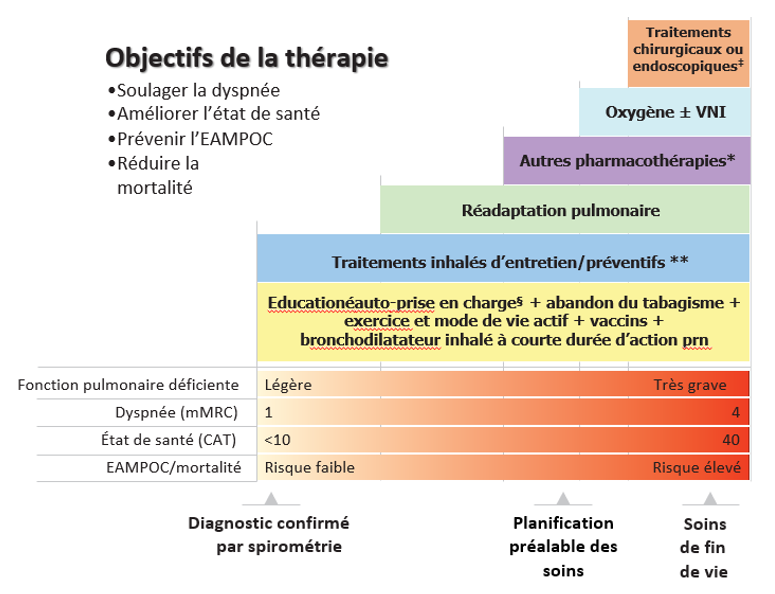 Évaluation de la MPOC de John
[Speaker Notes: Figure 1 – Prise en charge complète et intégrée de la MPOC
 
La prise en charge complète et intégrée de la MPOC comprend la confirmation du diagnostic de MPOC avec une spirométrie post-bronchodilatateur, l’évaluation et la surveillance continue de la dyspnée et du fardeau des symptômes et le risque d’exacerbations, ainsi que l’utilisation d’interventions pharmacologiques et non pharmacologiques (voir la Figure 3) pour soulager la dyspnée et les symptômes, améliorer l’état de santé, prévenir l’EAMPOC et réduire la mortalité. L’approche ne doit pas être considérée comme étant « progressive » et les étapes ne surviendront pas nécessairement dans l’ordre où ils apparaissent pour tous les patients. L’éducation pour l’auto-prise en charge comprend l’optimisation de la technique d’inhalation et l’examen ou réexamen, l’évaluation et l’examen de l’adhérence à la médication, les techniques de respiration et de toux, la reconnaissance précoce de l’EAMPOC, un plan d’action écrit en matière d’EAMPOC et mise en œuvre du plan (le cas échéant), la promotion de l’activité physique ou de l’exercice et autres habitudes saines incluant l’alimentation et l’abandon du tabagisme. 
 
** = Traitements inhalés d’entretien ou préventifs ** correspond à des antagonistes muscariniques à longue durée d’action (AMLA) ou à des ẞ2-agonistes à longue durée d’action (BALA) avec ou sans corticostéroïdes inhalés (CSI).  Des CSI administrés par monothéraphie NE devraient PAS être utilisés pour la prise en charge de la MPOC. 
 
* = Autres pharmacothérapies comprend des thérapies orales (azithromycine, roflumilast, N-acétylcystéine), un traitement d’augmentation avec la protéine alpha-1 antitrypsine pour un déficit en alpha1-antitrypsine grave documenté, et des opioïdes pour une dyspnée réfractaire grave (voir les anciennes lignes directrices de la SCT)13
 
ǂ Traitements chirurgicaux peut inclure une greffe pulmonaire et une réduction du volume pulmonaire (incluant à l’aide de valves endoscopiques).]
Figure 3 – Mise à jour de la pharmacothérapie pour la MPOC
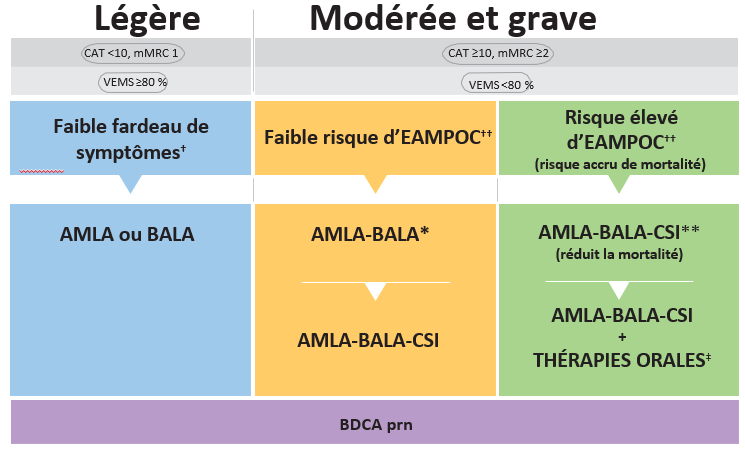 Évaluation de la MPOC de John
[Speaker Notes: Figure 3 – Pharmacothérapie pour la MPOC
Cette figure fait la promotion d’une approche éclairée par des données probantes qui harmonise des traitements efficaces éprouvés avec le fardeau des symptômes, le risque de futures exacerbations et le risque de mortalité.  Un BDCA prn (au besoin) devrait accompagner toutes les thérapies recommandées dans le spectre de la MPOC. 
† = Le fardeau des symptômes englobe l’essoufflement, la limitation des activités et l’état de santé.
†† = Une personne est considérée comme présentant un « faible risque d’EAMPOC » si ≤1 épisode d’EAMPOC modérée au cours de la dernière année (EAMPOC modérée s’entend d’un événement avec antibiotique prescrit ou corticostéroïdes oraux) et n’ayant pas nécessité d’hospitalisation ou de visite aux urgences.  Une personne est considérée comme présentant un « risque élevé d’EAMPOC » si  ≥ 2 épisodes d’EAMPOC modérée ou ≥1 épisode d’exacerbation grave au cours de la dernière année (EAMPOC grave s’entend d’un événement ayant nécessité une hospitalisation ou une visite aux urgences).
* = Une bithérapie AMLA-BALA en inhalateur unique est préférable à une thérapie combinée CSI-BALA inhalée (consensus d’experts) si l’on tient compte des améliorations supplémentaires de la fonction pulmonaire et des taux moins élevés d’événements indésirables comme une pneumonie.  Une thérapie combinée CSI-BALA devrait être utilisée chez les personnes ayant un asthme concomitant.  Il n’existe pas de définition universellement acceptée d’asthme concomitant. L’énoncé de principe de 2017 de la SCT sur la pharmacothérapie pour la MPOC fournit une orientation sur l’évaluation des patients pouvant être atteints d’asthme concomitant.    
** = Une trithérapie CSI-AMLA-BALA inhalée devrait être préférablement administrée au moyen d’une triple thérapie en inhalateur unique (TTIU) et non en utilisant plusieurs inhalateurs (voir texte), bien que nous reconnaissions que certains patients continuent de préférer des inhalateurs distincts. 
‡ = Les thérapies orales incluent l’azithromycine, le roflumilast et la N-acétylcystéine.]
Considérations importantes
Choix de l’inhalateur
Le fait d’assurer une technique d’inhalation appropriée constitue l’un des aspects les plus importants des soins pour la MPOC. 

Des études 1,2 ont démontré que des erreurs dans la manipulation de l’inhalateur chez cette population peut mener à : 
un besoin accru en corticostéroïdes systémiques et antibiotiques pour traiter une EAMPOC
un nombre accru de visites aux urgences et d’hospitalisations
Le choix de l’inhalateur représente une décision commune prise par le fournisseur de soins et le patient éclairée par de nombreux facteurs, incluant la technique d’inhalation du patient, sa préférence, le coût ou la couverture par l’assurance et l’évolution clinique.

L’impact environnemental d’autres choix d’inhalateurs autrement équivalents est un autre aspect pertinent à prendre en compte.
1-Melani et coll. Respir Med. Jun 2011;105(6):930-8. doi:10.1016/j.rmed.2011.01.005
2-Molimard et coll. Eur Respir J. Feb 2017;49(2)doi:10.1183/13993003.01794-2016
[Speaker Notes: Remarques du conférencier :
Choix de l’inhalateur : Le choix de l’inhalateur ou la décision de recourir à un seul ou à plusieurs inhalateurs pour une thérapie combinée demeure un sujet d’intérêt clinique et de controverse. Dans l’unique essai clinique randomisé ayant examiné la question, une thérapie AMLA-BALA-CSI en inhalateur unique a été comparée à une thérapie CSI-BALA et AMLA dans des dispositifs distincts; cette étude a démontré une non-infériorité entre les deux stratégies de traitement.193 
Aucune étude n’a été réalisée en MPOC pour comparer une thérapie BALA ou une thérapie combinée AMLA-BALA avec CSI en inhalateur unique et avec des inhalateurs distincts. 
Bien que l’utilisation d’un seul ou de plusieurs dispositifs pour une thérapie combinée soit une réalité clinique, il manque d’essais adéquatement conçus ou de données réelles pour la MPOC. 
 
Choix d’une combinaison de bronchodilatateurs : Un autre sujet est la question que les cliniciens peuvent se poser concernant l’équivalence ou la supériorité des différents bronchodilatateurs à longue durée d’action combinés (AMLA-BALA). Très peu d’essais comparatifs d’efficacité ont comparé la thérapie combinée de bronchodilatateurs à longue durée d’action, et ceux qui l’ont fait ont démontré des différences dans le VEMS entre les traitements qui étaient minimes ou d’une importance clinique incertaine.194,195 
Intervalle pour changer de thérapie en inhalateur : La décision de changer une thérapie devrait toujours se prendre à la suite d’une évaluation complète du patient et de l’avantage possible d’un changement à la thérapie; la décision doit également se prendre à la suite d’une évaluation de tout effet indésirable de la thérapie, avec un examen de l’adhérence du patient, de la technique d’inhalation et de ses préférences. 
Bien qu’il n’y ait pas d’intervalle de temps absolu à partir duquel l’évaluation devrait être effectuée à la suite d’un changement à la thérapie
6 mois après le début d’une thérapie par bronchodilatateur à longue durée d’action et 
12 mois après le début d’un traitement combiné avec des CSI constituent des échéanciers proposés.]
Considérations importantes
Choix d’une combinaison de bronchodilatateurs par rapport à plusieurs inhalateurs
Les thérapies combinées de la plupart des études mentionnées dans les présentes
lignes directrices avaient recours à un inhalateur unique; 

Autre élément d’importance, il a été démontré1 que l’utilisation de plusieurs appareils ayant
une technique d’inhalation semblable comparativement aux cas où on avait prescrit plusieurs
dispositifs nécessitant des techniques différentes était associée à : 
un taux moins élevé d’exacerbations 
une diminution du recours à des médicaments d'urgence 

Dans le cadre de l’étude INTREPID, un ECR, une TTIU pour traiter la MPOC a entraîné un nombre
considérablement plus élevé de patients présentant des améliorations à leur état de santé et à leur
fonction pulmonaire comparativement à une triple thérapie correspondante avec plusieurs
inhalateurs.2
1-Bosnic-Anticevich et coll. Int J Chron Obstruct Pulmon Dis. 2017;12:59-71. doi:10.2147/copd.S117196
2-Halpin et coll. ERJ Open Res. Apr 2021;7(2)doi:10.1183/23120541.00950-2020
[Speaker Notes: Remarques du conférencier :
Choix de l’inhalateur : Le choix de l’inhalateur ou la décision de recourir à un seul ou à plusieurs inhalateurs pour une thérapie combinée demeure un sujet d’intérêt clinique et de controverse. Dans l’unique essai clinique randomisé ayant examiné la question, une thérapie AMLA-BALA-CSI en inhalateur unique a été comparée à une thérapie CSI-BALA et AMLA dans des dispositifs distincts; cette étude a démontré une non-infériorité entre les deux stratégies de traitement.193 
Aucune étude n’a été réalisée en MPOC pour comparer une thérapie BALA ou une thérapie combinée AMLA-BALA avec CSI en inhalateur unique et avec des inhalateurs distincts. 
Bien que l’utilisation d’un seul ou de plusieurs dispositifs pour une thérapie combinée soit une réalité clinique, il manque d’essais adéquatement conçus ou de données réelles pour la MPOC. 
 
Choix d’une combinaison de bronchodilatateurs : Un autre sujet est la question que les cliniciens peuvent se poser concernant l’équivalence ou la supériorité des différents bronchodilatateurs à longue durée d’action combinés (AMLA-BALA). Très peu d’essais comparatifs d’efficacité ont comparé la thérapie combinée de bronchodilatateurs à longue durée d’action, et ceux qui l’ont fait ont démontré des différences dans le VEMS entre les traitements qui étaient minimes ou d’une importance clinique incertaine.194,195 
Intervalle pour changer de thérapie en inhalateur : La décision de changer une thérapie devrait toujours se prendre à la suite d’une évaluation complète du patient et de l’avantage possible d’un changement à la thérapie; la décision doit également se prendre à la suite d’une évaluation de tout effet indésirable de la thérapie, avec un examen de l’adhérence du patient, de la technique d’inhalation et de ses préférences. 
Bien qu’il n’y ait pas d’intervalle de temps absolu à partir duquel l’évaluation devrait être effectuée à la suite d’un changement à la thérapie
6 mois après le début d’une thérapie par bronchodilatateur à longue durée d’action et 
12 mois après le début d’un traitement combiné avec des CSI constituent des échéanciers proposés.]
Considérations importantes
Éosinophiles périphériques dans les cas de MPOC
L’utilisation de biomarqueurs comme le taux d’éosinophiles dans le sang n’a pas fait l’objet d’un examen dans les présentes lignes directrices sur la base d’examens systématiques des ECR, mais elle est incluse dans les remarques cliniques.
Analyse rétrospective (incluant des données réelles)
Essais de retrait randomisé (post-hoc ou analyse prédéterminée) 
Analyse prospective (analyse prédéterminée en fonction du taux d’éosinophiles dans le sang)
[Speaker Notes: Remarques du conférencier :
Choix de l’inhalateur : Le choix de l’inhalateur ou la décision de recourir à un seul ou à plusieurs inhalateurs pour une thérapie combinée demeure un sujet d’intérêt clinique et de controverse. Dans l’unique essai clinique randomisé ayant examiné la question, une thérapie AMLA-BALA-CSI en inhalateur unique a été comparée à une thérapie CSI-BALA et AMLA dans des dispositifs distincts; cette étude a démontré une non-infériorité entre les deux stratégies de traitement.193 
Aucune étude n’a été réalisée en MPOC pour comparer une thérapie BALA ou une thérapie combinée AMLA-BALA avec CSI en inhalateur unique et avec des inhalateurs distincts. 
Bien que l’utilisation d’un seul ou de plusieurs dispositifs pour une thérapie combinée soit une réalité clinique, il manque d’essais adéquatement conçus ou de données réelles pour la MPOC. 
 
Choix d’une combinaison de bronchodilatateurs : Un autre sujet est la question que les cliniciens peuvent se poser concernant l’équivalence ou la supériorité des différents bronchodilatateurs à longue durée d’action combinés (AMLA-BALA). Très peu d’essais comparatifs d’efficacité ont comparé la thérapie combinée de bronchodilatateurs à longue durée d’action, et ceux qui l’ont fait ont démontré des différences dans le VEMS entre les traitements qui étaient minimes ou d’une importance clinique incertaine.194,195 
Intervalle pour changer de thérapie en inhalateur : La décision de changer une thérapie devrait toujours se prendre à la suite d’une évaluation complète du patient et de l’avantage possible d’un changement à la thérapie; la décision doit également se prendre à la suite d’une évaluation de tout effet indésirable de la thérapie, avec un examen de l’adhérence du patient, de la technique d’inhalation et de ses préférences. 
Bien qu’il n’y ait pas d’intervalle de temps absolu à partir duquel l’évaluation devrait être effectuée à la suite d’un changement à la thérapie
6 mois après le début d’une thérapie par bronchodilatateur à longue durée d’action et 
12 mois après le début d’un traitement combiné avec des CSI constituent des échéanciers proposés.]
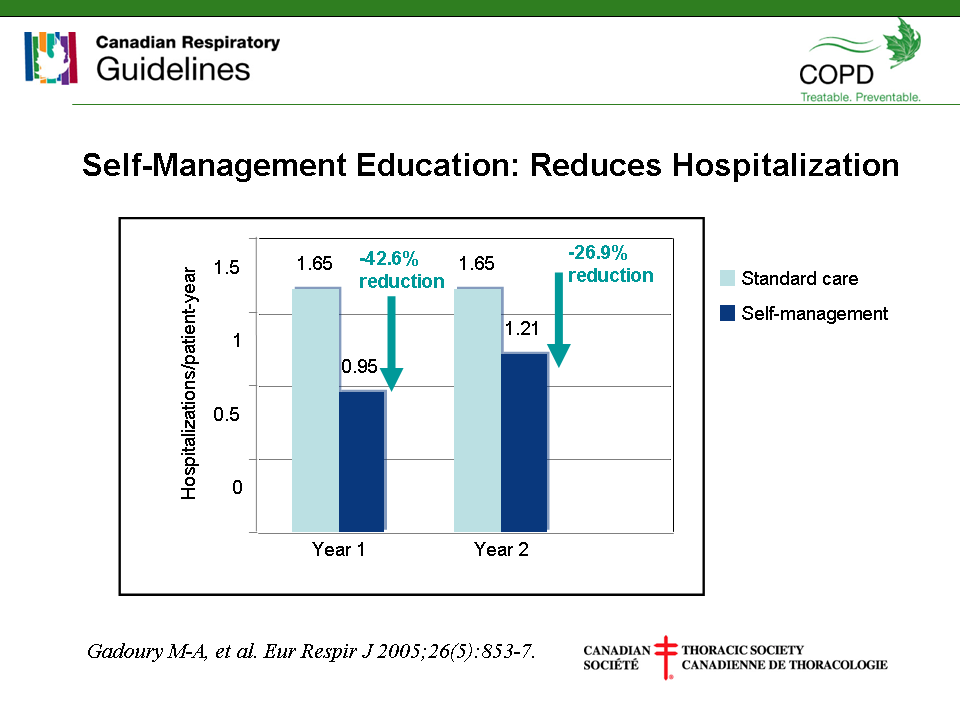 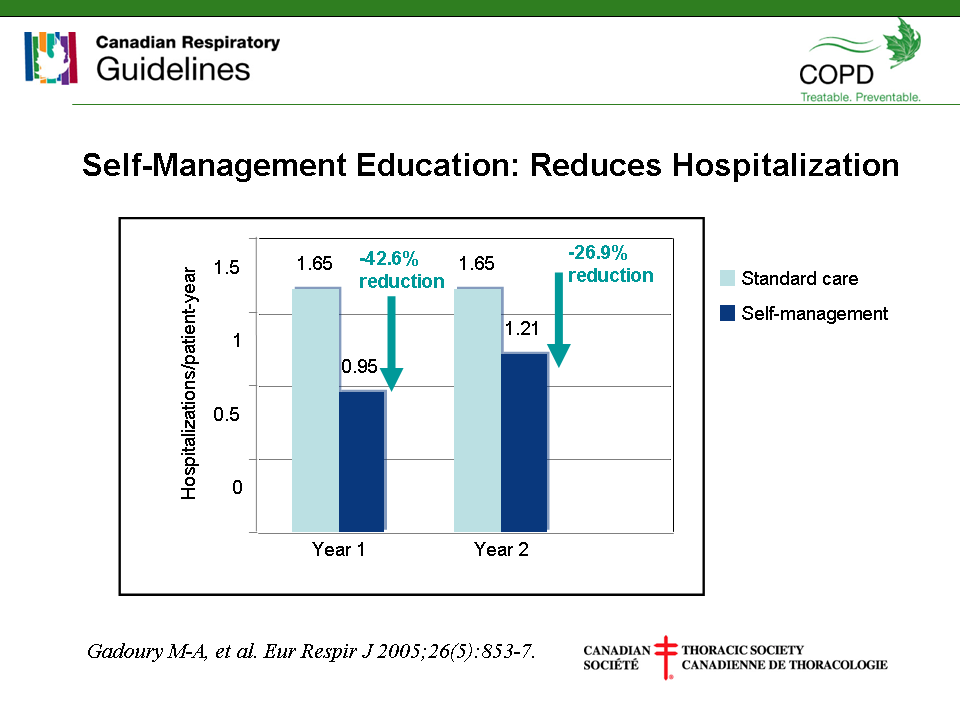 Réadaptation pulmonaire à la suite d’un épisode d’EAMPOC
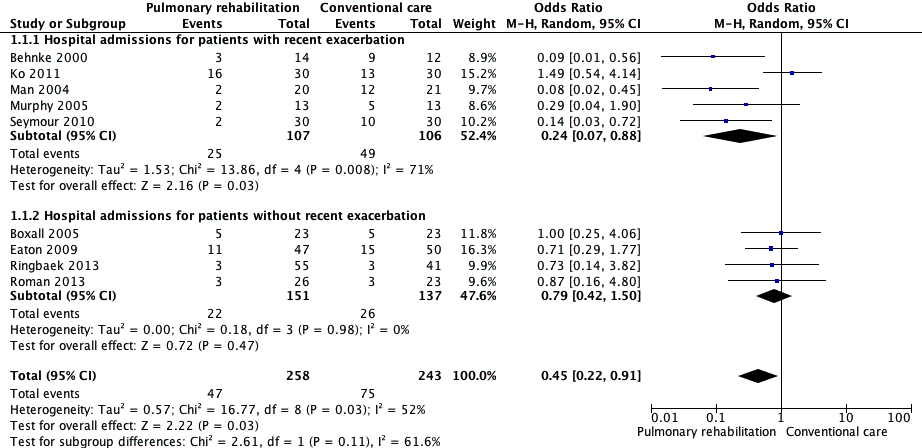 GJ Criner et coll. CHEST 2015; 147:894-942
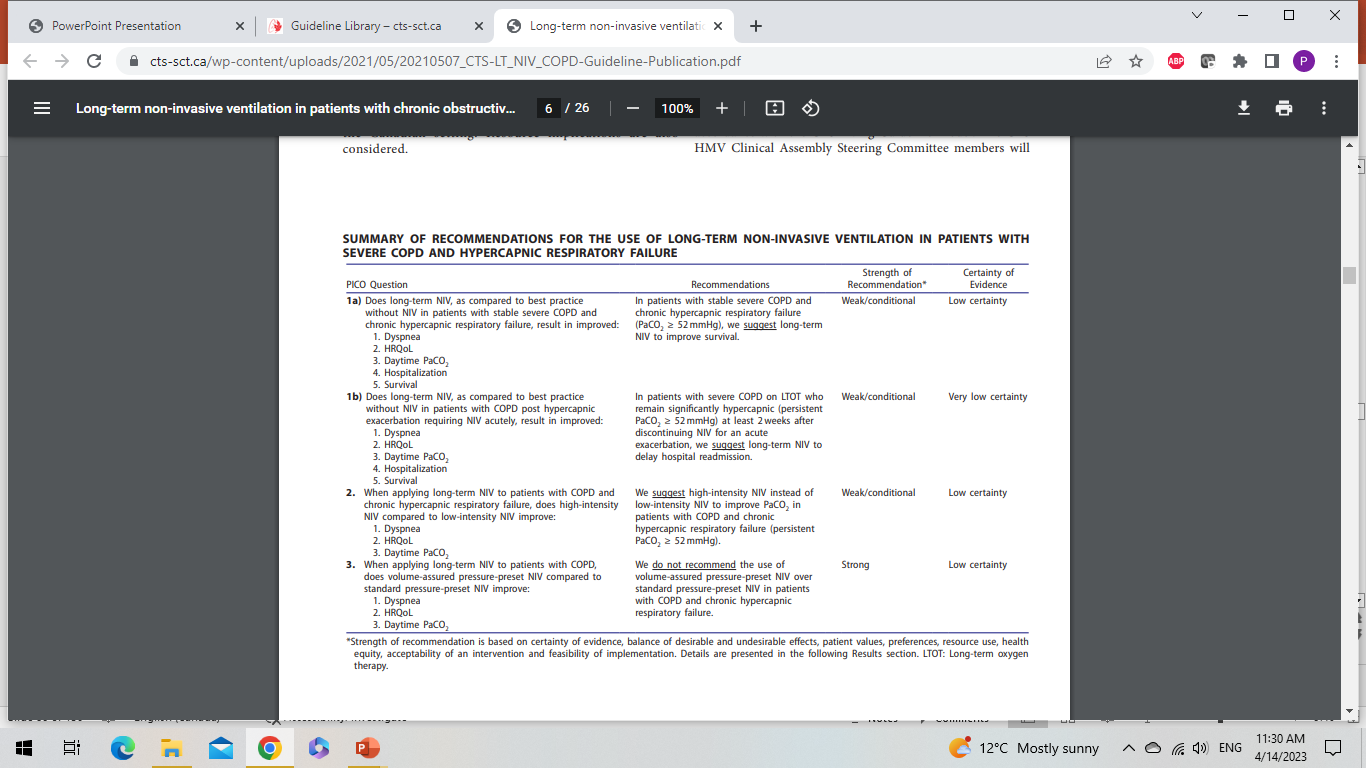 M Kaminska et coll. CJRCCSM 2021.
Cas clinique 1 – John (suite)
Vous voyez maintenant John à titre de patient externe dans le cadre d’un rendez-vous de suivi 6 mois plus tard. Il poursuit sa trithérapie inhalée (AMLA-BALA-CSI) qu’il avait entamée à sa sortie de l’hôpital. Il n’a pas satisfait aux critères pour l’OLT ou la VNI à domicile.

Il a été traité pour deux épisodes modérés d’exacerbations aiguës de la MPOC à titre de patient externe au cours des 6 derniers mois; un épisode traité par son médecin de famille et un épisode autogéré à l’aide d’un plan d’action.

Il demeure un non-fumeur; ses vaccins contre les maladies respiratoires sont à jour; il a une bonne technique d’inhalation; il respecte ses pharmacothérapies pour la MPOC.
Cas clinique 1 – John (suite)
Question

Maintenant, de quelle façon optimiseriez-vous la pharmacothérapie de John?
[Speaker Notes: Radiographie du thorax, envisager FSG, GSA. Un traitement à court terme serait composé d’antibiotiques et de prednisone.
Envisager des thérapies orales (azithro recommandée, NAC suggérée - certitude modérée, roflumilast suggéré - faible certitude)]
Figure 3 – Mise à jour de la pharmacothérapie pour la MPOC
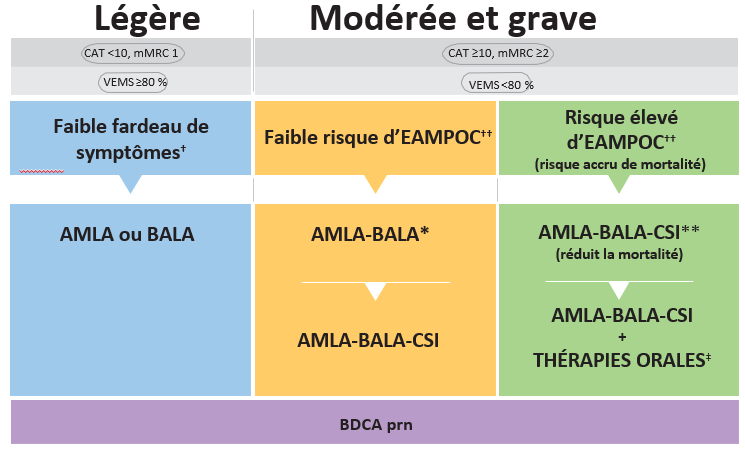 Évaluation de la MPOC de John
‡ Macrolides, roflumilast ou N-acétylcystéine
[Speaker Notes: Figure 3 – Pharmacothérapie pour la MPOC
Cette figure fait la promotion d’une approche éclairée par des données probantes qui harmonise des traitements efficaces éprouvés avec le fardeau des symptômes, le risque de futures exacerbations et le risque de mortalité.  Un BDCA prn (au besoin) devrait accompagner toutes les thérapies recommandées dans le spectre de la MPOC. 
† = Le fardeau des symptômes englobe l’essoufflement, la limitation des activités et l’état de santé.
†† = Une personne est considérée comme présentant un « faible risque d’EAMPOC » si ≤1 épisode d’EAMPOC modérée au cours de la dernière année (EAMPOC modérée s’entend d’un événement avec antibiotique prescrit ou corticostéroïdes oraux) et n’ayant pas nécessité d’hospitalisation ou de visite aux urgences.  Une personne est considérée comme présentant un « risque élevé d’EAMPOC » si ≥ 2 épisodes d’EAMPOC modérée ou ≥1 épisode d’exacerbation grave au cours de la dernière année (EAMPOC grave s’entend d’un événement ayant nécessité une hospitalisation ou une visite aux urgences).
* = Une bithérapie AMLA-BALA en inhalateur unique est préférable à une thérapie combinée CSI-BALA inhalée (consensus d’experts) si l’on tient compte des améliorations supplémentaires de la fonction pulmonaire et des taux moins élevés d’événements indésirables comme une pneumonie.  Une thérapie combinée CSI-BALA devrait être utilisée chez les personnes ayant un asthme concomitant.  Il n’existe pas de définition universellement acceptée d’asthme concomitant. L’énoncé de principe de 2017 de la SCT sur la pharmacothérapie pour la MPOC fournit une orientation sur l’évaluation des patients pouvant être atteint d’asthme concomitant.    
** = Une trithérapie CSI-AMLA-BALA inhalée devrait être préférablement administrée au moyen d’une triple thérapie en inhalateur unique (TTIU) et non en utilisant plusieurs inhalateurs (voir texte), bien que nous reconnaissions que certains patients continuent de préférer des inhalateurs distincts. 
‡ = Les thérapies orales incluent l’azithromycine, le roflumilast et la N-acétylcystéine.]
Cas clinique 2 – Michel
Un homme de 65 ans, ancien fumeur de 30 paquets par année, se présente à la clinique avec une MPOC documentée. 

VEMS post-bronchodilatateur de 69 % prédit, rapport VEMS/CVF de 0,6.

Ses médicaments incluent un inhalateur de salbumatol au besoin, jusqu’à concurrence de quatre fois par jour.

Michel demeure essoufflé lorsqu’il marche sur un terrain plat à un rythme lent. Pour cette raison, il a cessé de jouer au golf et de jouer à l’extérieur avec ses petits-enfants.

Il n’a jamais eu d’épisodes antérieurs d’EAMPOC.
Cas clinique 2 – Michel
Question

Quels changements à sa pharmacothérapie recommanderiez-vous à Michel?
[Speaker Notes: Paul fournira les réponses.]
Prise en charge complète et intégrée de la MPOC
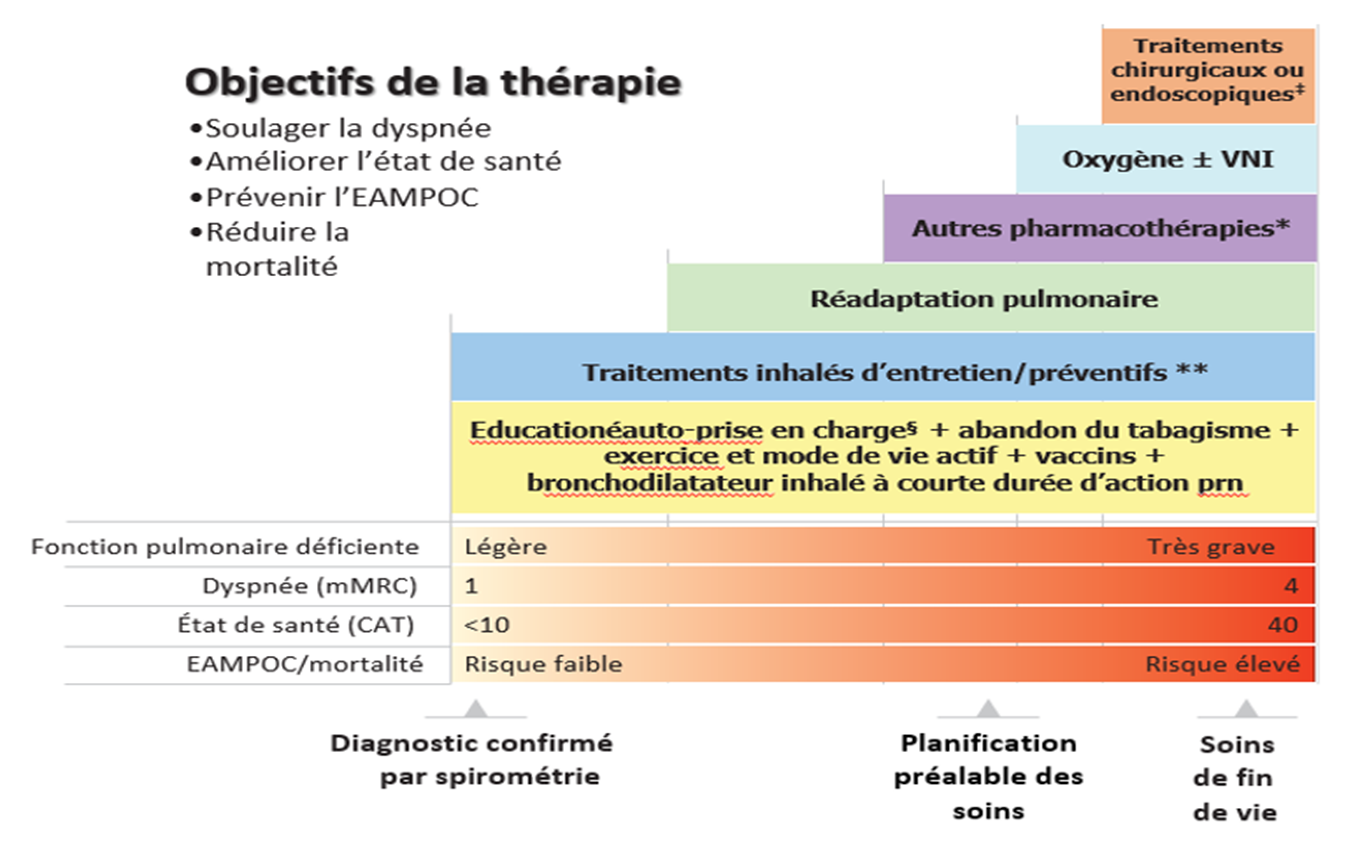 Évaluation de la MPOC de Michel
[Speaker Notes: Figure 1 – Prise en charge complète et intégrée de la MPOC
 
La prise en charge complète et intégrée de la MPOC comprend la confirmation du diagnostic de MPOC avec une spirométrie post-bronchodilatateur, l’évaluation et la surveillance continue de la dyspnée et du fardeau des symptômes et le risque d’exacerbations, ainsi que l’utilisation d’interventions pharmacologiques et non pharmacologiques (voir la Figure 3) pour soulager la dyspnée et les symptômes, améliorer l’état de santé, prévenir l’EAMPOC et réduire la mortalité. L’approche ne doit pas être considérée comme étant « progressive » et les étapes ne surviendront pas nécessairement dans l’ordre où ils apparaissent pour tous les patients. L’éducation pour l’auto-prise en charge comprend l’optimisation de la technique d’inhalation et l’examen ou réexamen, l’évaluation et l’examen de l’adhérence à la médication, les techniques de respiration et de toux, la reconnaissance précoce de l’EAMPOC, un plan d’action écrit en matière d’EAMPOC et mise en œuvre du plan (le cas échéant), la promotion de l’activité physique ou de l’exercice et autres habitudes saines incluant l’alimentation et l’abandon du tabagisme. 
 
** = Traitements inhalés d’entretien ou préventifs ** correspond à des antagonistes muscariniques à longue durée d’action (AMLA) ou à des ẞ2-agonistes à longue durée d’action (BALA) avec ou sans corticostéroïdes inhalés (CSI).  Des CSI administrés par monothéraphie NE devraient PAS être utilisés pour la prise en charge de la MPOC. 
 
* = Autres pharmacothérapies comprend des thérapies orales (azithromycine, roflumilast, N-acétylcystéine), un traitement d’augmentation avec la protéine alpha-1 antitrypsine pour un déficit en alpha1-antitrypsine grave documenté, et des opioïdes pour une dyspnée réfractaire grave (voir les anciennes lignes directrices de la SCT)13
 
ǂ Traitements chirurgicaux peut inclure une greffe pulmonaire et une réduction du volume pulmonaire (incluant à l’aide de valves endoscopiques).]
Figure 3 – Mise à jour de la pharmacothérapie pour la MPOC
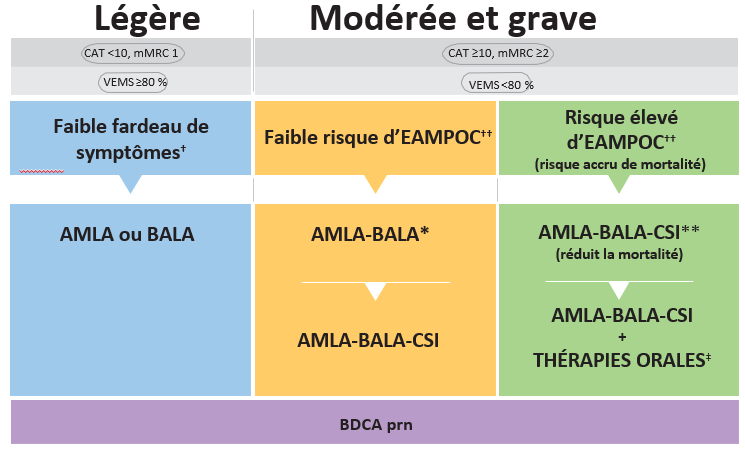 Évaluation de la MPOC de Michel
[Speaker Notes: Figure 3 – Pharmacothérapie pour la MPOC
Cette figure fait la promotion d’une approche éclairée par des données probantes qui harmonise des traitements efficaces éprouvés avec le fardeau des symptômes, le risque de futures exacerbations et le risque de mortalité.  Un BDCA prn (au besoin) devrait accompagner toutes les thérapies recommandées dans le spectre de la MPOC. 
† = Le fardeau des symptômes englobe l’essoufflement, la limitation des activités et l’état de santé.
†† = Une personne est considérée comme présentant un « faible risque d’EAMPOC » si ≤1 épisode d’EAMPOC modérée au cours de la dernière année (EAMPOC modérée s’entend d’un événement avec antibiotique prescrit ou corticostéroïdes oraux) et n’ayant pas nécessité d’hospitalisation ou de visite aux urgences.  Une personne est considérée comme présentant un « risque élevé d’EAMPOC » si  ≥ 2 épisodes d’EAMPOC modérée ou ≥1 épisode d’exacerbation grave au cours de la dernière année (EAMPOC grave s’entend d’un événement ayant nécessité une hospitalisation ou une visite aux urgences).
* = Une bithérapie AMLA-BALA en inhalateur unique est préférable à une thérapie combinée CSI-BALA inhalée (consensus d’experts) si l’on tient compte des améliorations supplémentaires de la fonction pulmonaire et des taux moins élevés d’événements indésirables comme une pneumonie.  Une thérapie combinée CSI-BALA devrait être utilisée chez les personnes ayant un asthme concomitant.  Il n’existe pas de définition universellement acceptée d’asthme concomitant. L’énoncé de principe de 2017 de la SCT sur la pharmacothérapie pour la MPOC fournit une orientation sur l’évaluation des patients pouvant être atteint d’asthme concomitant.    
** = Une trithérapie CSI-AMLA-BALA inhalée devrait être préférablement administrée au moyen d’une triple thérapie en inhalateur unique (TTIU) et non en utilisant plusieurs inhalateurs (voir texte), bien que nous reconnaissions que certains patients continuent de préférer des inhalateurs distincts. 
‡ = Les thérapies orales incluent l’azithromycine, le roflumilast et la N-acétylcystéine.]
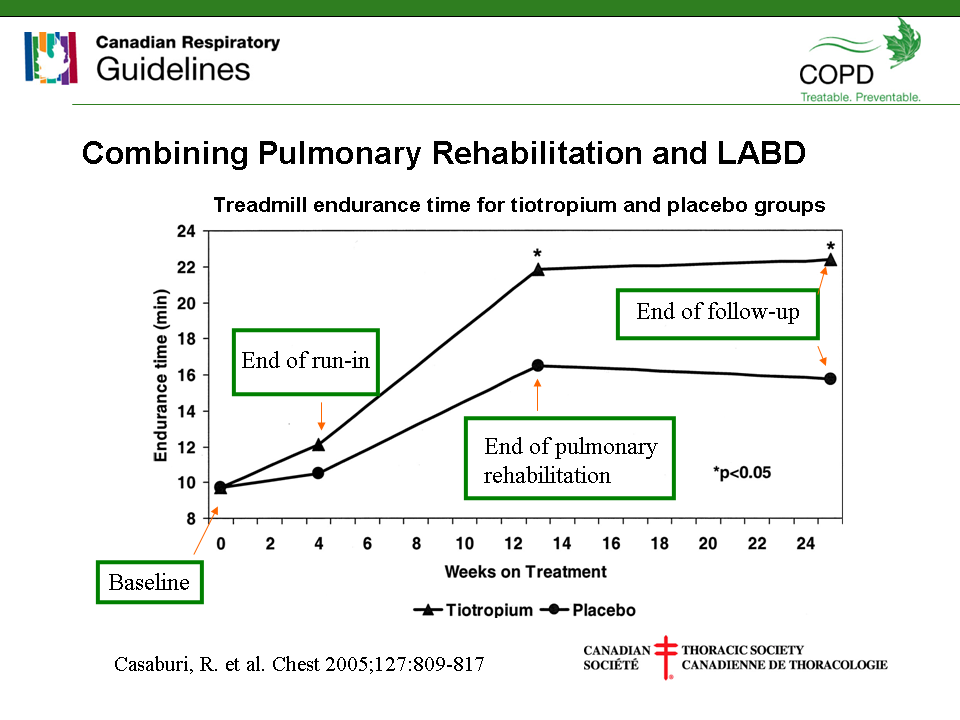 Casaburi et coll. CHEST 2005.
Cas clinique 2 – Michel
Question

Malgré l’utilisation régulière de la thérapie inhalée AMLA-BALA et une participation à un programme de réadaptation pulmonaire de 12 semaines, Michel demeure limité dans ses activités en raison d’une dyspnée même lorsqu’il marche à un rythme lent sur un terrain plat. Quels autres changements recommanderiez-vous à sa médication pour la MPOC?
[Speaker Notes: Paul fournira les réponses.]
Figure 3 – Mise à jour de la pharmacothérapie pour la MPOC
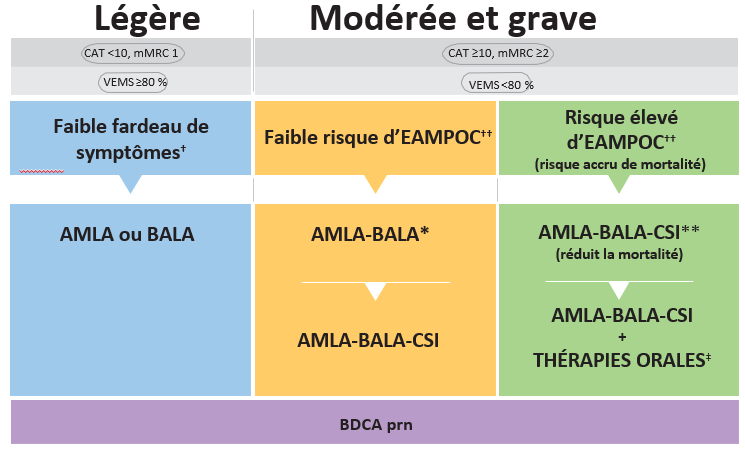 Évaluation de la MPOC de Michel
[Speaker Notes: Figure 3 – Pharmacothérapie pour la MPOC
Cette figure fait la promotion d’une approche éclairée par des données probantes qui harmonise des traitements efficaces éprouvés avec le fardeau des symptômes, le risque de futures exacerbations et le risque de mortalité.  Un BDCA prn (au besoin) devrait accompagner toutes les thérapies recommandées dans le spectre de la MPOC. 
† = Le fardeau des symptômes englobe l’essoufflement, la limitation des activités et l’état de santé.
†† = Une personne est considérée comme présentant un « faible risque d’EAMPOC » si ≤1 épisode d’EAMPOC modérée au cours de la dernière année (EAMPOC modérée s’entend d’un événement avec antibiotique prescrit ou corticostéroïdes oraux) et n’ayant pas nécessité d’hospitalisation ou de visite aux urgences.  Une personne est considérée comme présentant un « risque élevé d’EAMPOC » si  ≥ 2 épisodes d’EAMPOC modérée ou ≥1 épisode d’exacerbation grave au cours de la dernière année (EAMPOC grave s’entend d’un événement ayant nécessité une hospitalisation ou une visite aux urgences).
* = Une bithérapie AMLA-BALA en inhalateur unique est préférable à une thérapie combinée CSI-BALA inhalée (consensus d’experts) si l’on tient compte des améliorations supplémentaires de la fonction pulmonaire et des taux moins élevés d’événements indésirables comme une pneumonie.  Une thérapie combinée CSI-BALA devrait être utilisée chez les personnes ayant un asthme concomitant.  Il n’existe pas de définition universellement acceptée d’asthme concomitant. L’énoncé de principe de 2017 de la SCT sur la pharmacothérapie pour la MPOC fournit une orientation sur l’évaluation des patients pouvant être atteints d’asthme concomitant.    
** = Une trithérapie CSI-AMLA-BALA inhalée devrait être préférablement administrée au moyen d’une triple thérapie en inhalateur unique (TTIU) et non en utilisant plusieurs inhalateurs (voir texte), bien que nous reconnaissions que certains patient continuent de préférer des inhalateurs distincts. 
‡ = Les thérapies orales incluent l’azithromycine, le roflumilast et la N-acétylcystéine.]
Cas clinique 3 – Hana
Hana est une femme de 48 ans aiguillée vers la clinique pour l’évaluation de sa dyspnée lorsqu’elle gravit des pentes et une respiration sifflante qui persiste depuis les 6 derniers mois.

Elle se réveille à l’occasion la nuit avec des symptômes semblables.

Elle fume un demi-paquet de cigarettes par jour depuis 30 ans.

Enfant, Hana a eu des épisodes fréquents de bronchite; pas d’« exacerbations » récentes.

La FSC est normale, avec un taux d’éosinophiles dans le sang de 400 cellules/uL.

La spirométrie indique un VEMS post-bronchodilatateur de 74 % prédit, rapport VEMS/CVF de 0,65
on observe un changement de 12 % et 265 ml dans le VEMS post-bronchodilatateur.
Cas clinique 3 – Hana
Questions
Quelles sont les caractéristiques qui différentient Hana des patients habituellement atteints de MPOC?
Quelles autres questions poseriez-vous à propos de ses antécédents?
Quels examens supplémentaires envisageriez-vous de demander afin de mieux comprendre la cause de sa maladie pulmonaire?
De quelle façon aborderiez-vous sa pharmacothérapie inhalée?
[Speaker Notes: 1. Elle est plus jeune, a des antécédents de difficultés respiratoires durant l’enfance qui pourraient être de l’asthme, présente des symptômes la nuit, a un taux élevé d’éosinophiles dans le sang, réversibilité significative de sa spirométrie (tout peut concorder avec la MPOC, mais pourrait également indiquer un asthme concomitant). Ses modestes antécédents de tabagisme et son jeune âge pourraient suggérer un déficit en alpha1-antitrypsine.
2. Antécédents d’atopie, antécédents d’asthme ou d’emphysème, autres déclencheurs de ses symptômes.
3. Analyse sanguine incluant IgE, répéter FSC avec décompte différentiel, alpha-1-antitrypsine, test d’allergies (si appuyé par les antécédents), répéter spirométrie pré/post, envisager un test de provocation (test de provocation à la méthacholine)
4. Recommander d’entamer un traitement combiné CSI-BALA.]
Une thérapie combinée CSI-BALA devrait être utilisée (plutôt qu’une thérapie AMLA-BALA) chez les personnes ayant une MPOC avec asthme concomitant.

Il n’existe pas de définition universellement acceptée de MPOC avec asthme concomitant. L’énoncé de principe de 2017 de la SCT sur la pharmacothérapie pour la MPOC fournit une orientation sur l’évaluation des patients pouvant être atteints d’asthme concomitant.
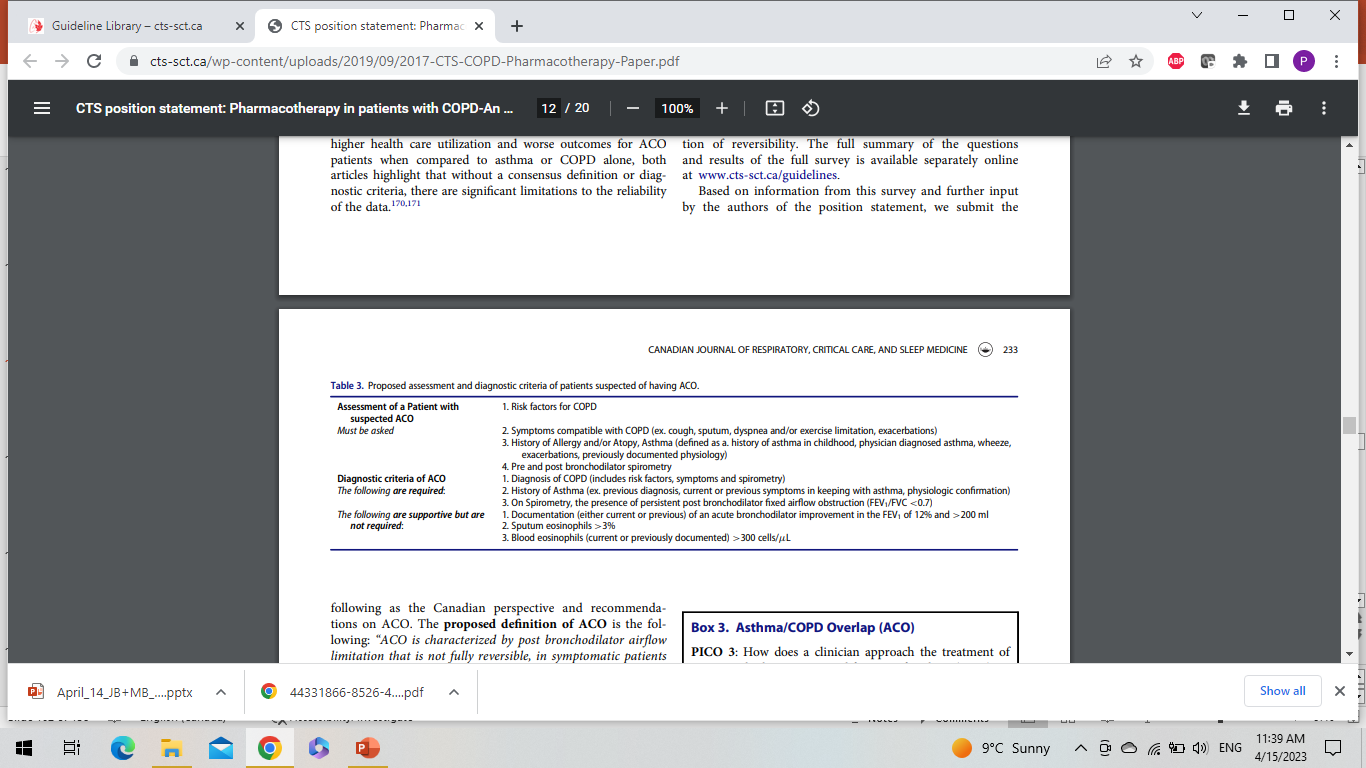 Bourbeau J, et coll. CJRCCSM 2023 (soumis).
Bourbeau J, et coll. CJRCCSM 2017.
Analyse ciblée pour vérifier un déficit en alpha1-antitrypsine (A1AT) et traitement d’augmentation : lignes directrices de pratique clinique de la Société canadienne de thoracologie
QUESTION PICO 1 : Chez quelles populations est-il le plus approprié de procéder à une analyse ciblée permettant de vérifier les niveaux d’A1AT afin d’améliorer la détection de cas de patients à risque de maladie pulmonaire ou souffrant d’une maladie pulmonaire documentée associée à un déficit en A1AT?

RECOMMANDATION 1A* Nous suggérons d’envisager une analyse ciblée pour vérifier un déficit en A1AT chez les personnes ayant une MPOC diagnostiquée avant l’âge de 65 ans ou ayant des antécédents de tabagisme de <20 paquets par année. (Grade de recommandation : 2C)
Marciniuk DD et coll. CRJ 2012.
Prise en charge complète et intégrée de la MPOC
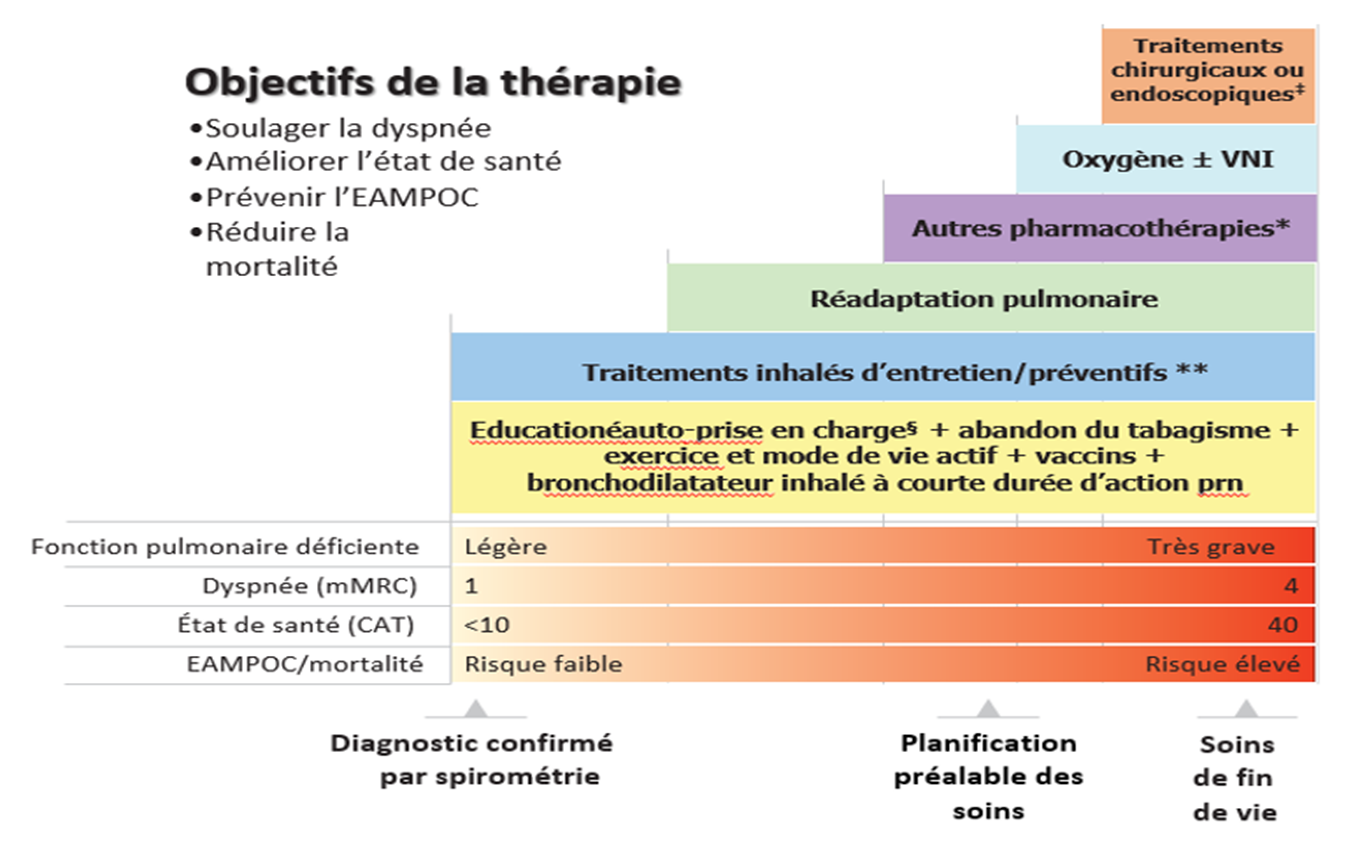 Évaluation de la MPOC d’Hana
(avec asthme concomitant?)
[Speaker Notes: Figure 1 – Prise en charge complète et intégrée de la MPOC
 
La prise en charge complète et intégrée de la MPOC comprend la confirmation du diagnostic de MPOC avec une spirométrie post-bronchodilatateur, l’évaluation et la surveillance continue de la dyspnée et du fardeau des symptômes et le risque d’exacerbations, ainsi que l’utilisation d’interventions pharmacologiques et non pharmacologiques (voir la Figure 3) pour soulager la dyspnée et les symptômes, améliorer l’état de santé, prévenir l’EAMPOC et réduire la mortalité. L’approche ne doit pas être considérée comme étant « progressive » et les étapes ne surviendront pas nécessairement dans l’ordre où ils apparaissent pour tous les patients. L’éducation pour l’auto-prise en charge comprend l’optimisation de la technique d’inhalation et l’examen ou réexamen, l’évaluation et l’examen de l’adhérence à la médication, les techniques de respiration et de toux, la reconnaissance précoce de l’EAMPOC, un plan d’action écrit en matière d’EAMPOC et mise en œuvre du plan (le cas échéant), la promotion de l’activité physique ou de l’exercice et autres habitudes saines incluant l’alimentation et l’abandon du tabagisme. 
 
** = Traitements inhalés d’entretien ou préventifs ** correspond à des antagonistes muscariniques à longue durée d’action (AMLA) ou à des ẞ2-agonistes à longue durée d’action (BALA) avec ou sans corticostéroïdes inhalés (CSI).  Des CSI administrés par monothéraphie NE devraient PAS être utilisés pour la prise en charge de la MPOC. 
 
* = Autres pharmacothérapies comprend des thérapies orales (azithromycine, roflumilast, N-acétylcystéine), un traitement d’augmentation avec la protéine alpha-1 antitrypsine pour un déficit en alpha1-antitrypsine grave documenté, et des opioïdes pour une dyspnée réfractaire grave (voir les anciennes lignes directrices de la SCT)13
 
ǂ Traitements chirurgicaux peut inclure une greffe pulmonaire et une réduction du volume pulmonaire (incluant à l’aide de valves endoscopiques).]
Interventions d’abandon du tabagisme
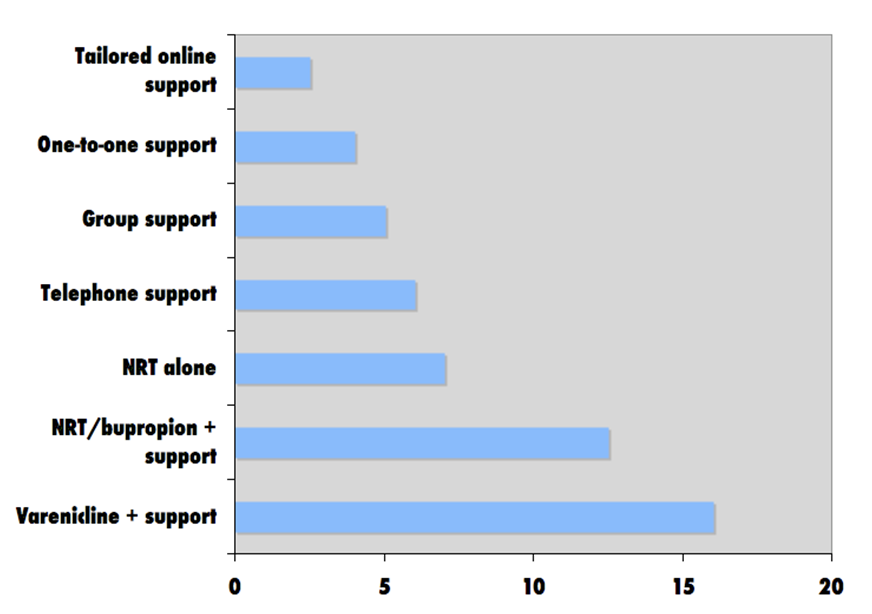 West R, Shiffman S (2007). Fast facts: smoking cessation (2e éd.).
Figure 3 – Mise à jour de la pharmacothérapie pour la MPOC
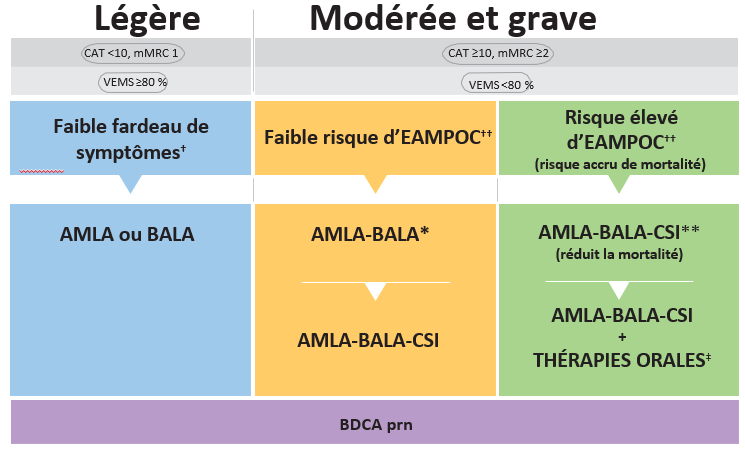 Évaluation de la MPOC d’Hana (avec asthme concomitant?)

*CSI-BALA
[Speaker Notes: Figure 3 – Pharmacothérapie pour la MPOC
Cette figure fait la promotion d’une approche éclairée par des données probantes qui harmonise des traitements efficaces éprouvés avec le fardeau des symptômes, le risque de futures exacerbations et le risque de mortalité.  Un BDCA prn (au besoin) devrait accompagner toutes les thérapies recommandées dans le spectre de la MPOC. 
† = Le fardeau des symptômes englobe l’essoufflement, la limitation des activités et l’état de santé.
†† = Une personne est considérée comme présentant un « faible risque d’EAMPOC » si ≤1 épisode d’EAMPOC modérée au cours de la dernière année (EAMPOC modérée s’entend d’un événement avec antibiotique prescrit ou corticostéroïdes oraux) et n’ayant pas nécessité d’hospitalisation ou de visite aux urgences.  Une personne est considérée comme présentant un « risque élevé d’EAMPOC » si ≥ 2 épisodes d’EAMPOC modérée ou ≥1 épisode d’exacerbation grave au cours de la dernière année (EAMPOC grave s’entend d’un événement ayant nécessité une hospitalisation ou une visite aux urgences).
* = Une bithérapie AMLA-BALA en inhalateur unique est préférable à une thérapie combinée CSI-BALA inhalée (consensus d’experts) si l’on tient compte des améliorations supplémentaires de la fonction pulmonaire et des taux moins élevés d’événements indésirables comme une pneumonie.  Une thérapie combinée CSI-BALA devrait être utilisée chez les personnes ayant un asthme concomitant.  Il n’existe pas de définition universellement acceptée d’asthme concomitant. L’énoncé de principe de 2017 de la SCT sur la pharmacothérapie pour la MPOC fournit une orientation sur l’évaluation des patients pouvant être atteints d’asthme concomitant.    
** = Une trithérapie CSI-AMLA-BALA inhalée devrait être préférablement administrée au moyen d’une triple thérapie en inhalateur unique (TTIU) et non en utilisant plusieurs inhalateurs (voir texte), bien que nous reconnaissions que certains patients continuent de préférer des inhalateurs distincts. 
‡ = Les thérapies orales incluent l’azithromycine, le roflumilast et la N-acétylcystéine.]
Merci de votre attention!Des questions?
Diapositives supplémentaires
Soulager le fardeau des symptômes et l’intolérance à l’effort, améliorer l’état de santé
Réduire le fardeau des symptômes et améliorer l’état de santé
§Les patients sont considérés comme présentant un « faible risque d’EAMPOC » si ≤1 épisode d’EAMPOC modérée au cours de la dernière année (EAMPOC modérée s’entend d’un événement avec antibiotique prescrit ou corticostéroïdes oraux) et n’ayant pas nécessité d’hospitalisation ou de visite aux urgences.
GRADE : AMLA administré en monothérapie comparativement à un placebo
IC : intervalle de confiance; DM : différence moyenne; RR : risque relatif; a. Neuf ECR ont déclaré ce résultat; Suzuki et coll. 2022
Figure : TDI général, AMLA administré en monothérapie comparativement à un placebo
Figure : SGRQ général, AMLA administré en monothérapie comparativement à un placebo
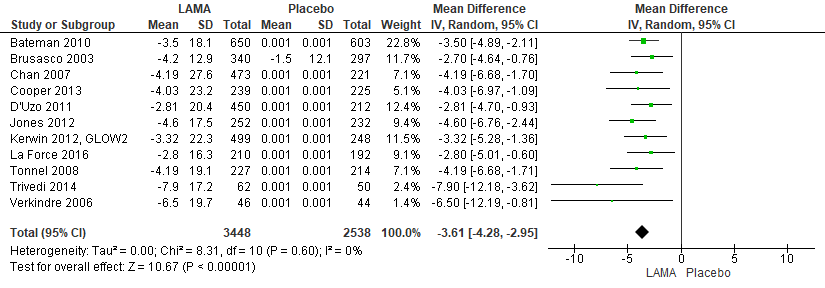 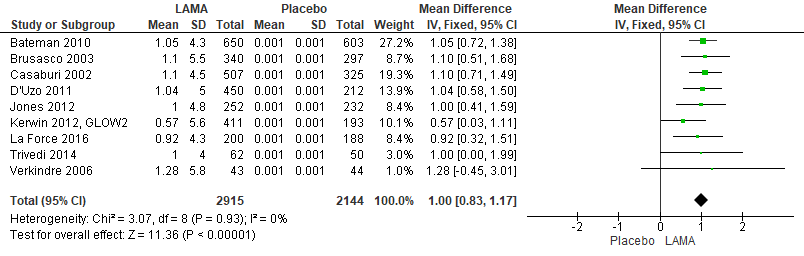 Figure : VEMS général, AMLA administré en monothérapie comparativement à un placebo
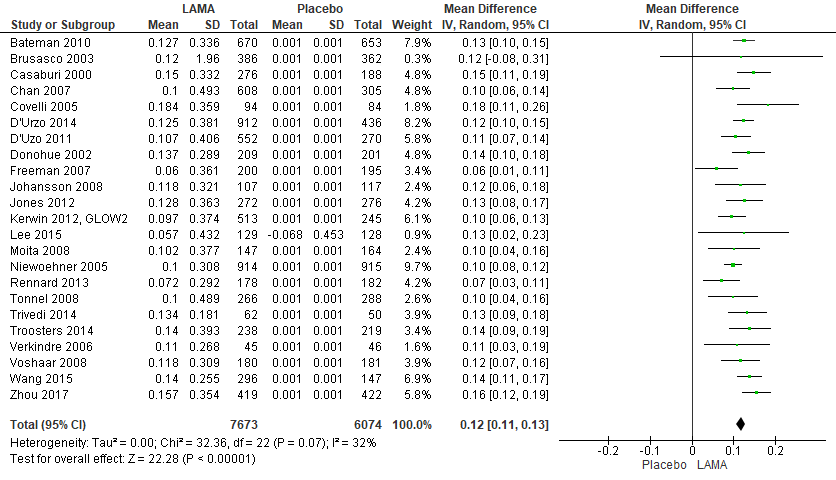 GRADE : BALA administré en monothérapie comparativement à un placebo
IC : intervalle de confiance; DM : différence moyenne; RC : rapports des cotes; a. Hétérogénéité significative, I2 ≥ 50 %; b. Trois ECR ont déclaré ce résultat; Kew_et coll. 2013
Figure : SGRQ général, BALA administré en monothérapie comparativement à un placebo
Figure : Répondants au SGRQ général, BALA administré en monothérapie comparativement à un placebo
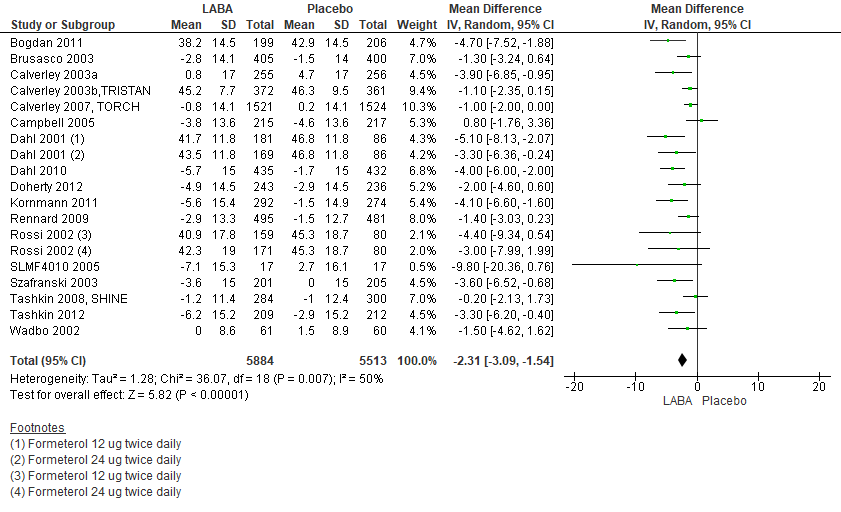 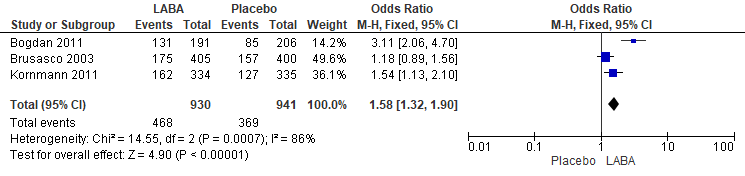 Figure : VEMS (ml) général, BALA administré en monothérapie comparativement à un placebo
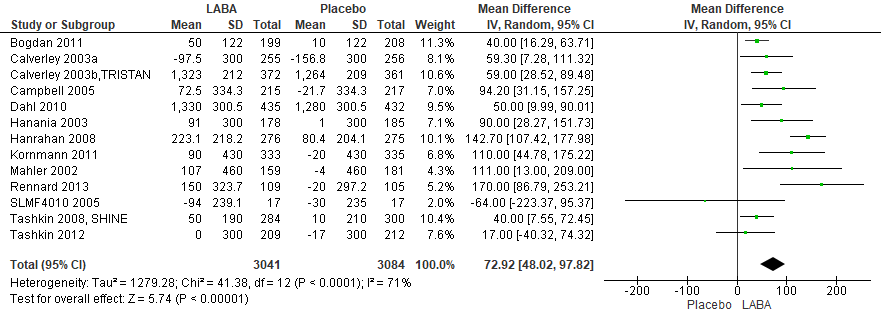 GRADE : AMLA administré en monothérapie comparativement à un BALA administré en monothérapie
IC : intervalle de confiance; DM : différence moyenne; RR : risque relatif; a. Hétérogénéité significative, I2 > 50 %; b. Larges intervalles de confiance; c. Graphique en entonnoir asymétrique
Figure : TDI général, changement par rapport aux données de référence, AMLA administré en monothérapie comparativement à un BALA administré en monothérapie
Figure : SGRQ général, changement par rapport aux données de référence, AMLA administré en monothérapie comparativement à un BALA administré en monothérapie
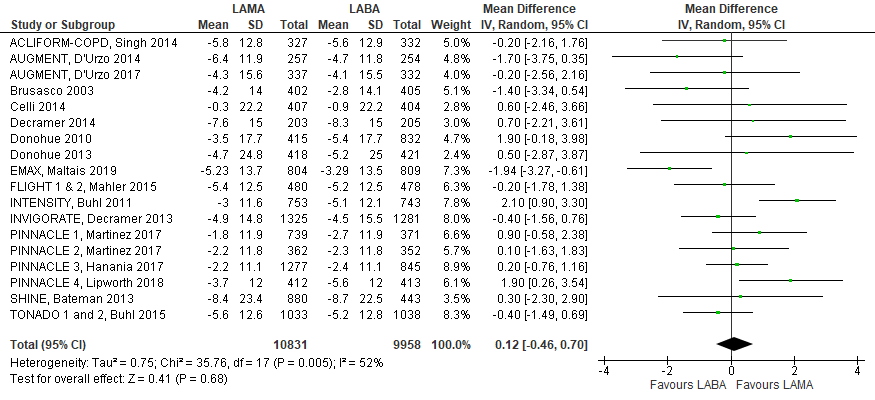 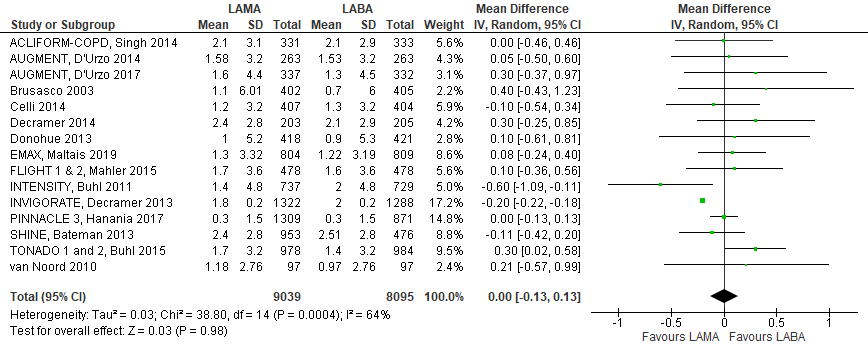 Figure : VEMS général, changement par rapport aux données de référence, 
AMLA administré en monothérapie comparativement à un BALA administré en monothérapie
Figure : Répondants au SGRQ général, AMLA administré en monothérapie comparativement à un BALA administré en monothérapie
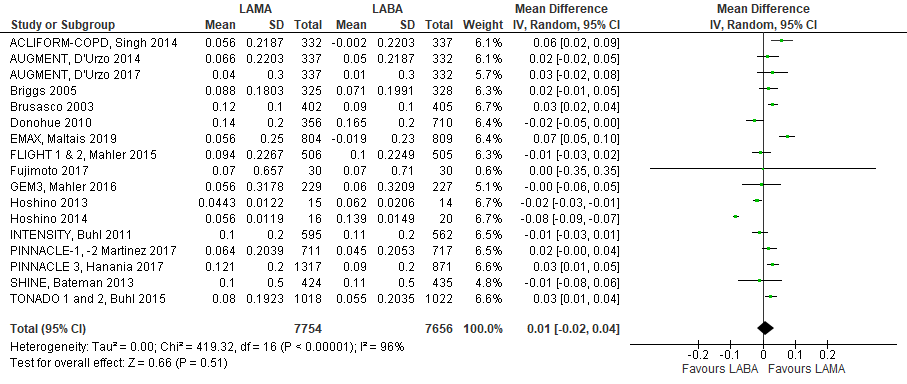 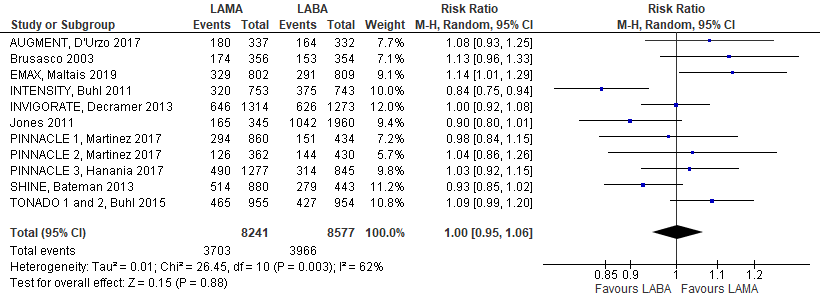 Réduire le fardeau des symptômes et améliorer l’état de santé
§Les patients sont considérés comme présentant un « faible risque d’EAMPOC » si ≤1 épisode d’EAMPOC modérée au cours de la dernière année (EAMPOC modérée s’entend d’un événement avec antibiotique prescrit ou corticostéroïdes oraux) et n’ayant pas nécessité d’hospitalisation ou de visite aux urgences.
GRADE : Bithérapie AMLA-BALA comparativement à un AMLA administré en monothérapie
IC : intervalle de confiance; DM : différence moyenne; RR : risque relatif; a. Neuf ECR ou moins ont déclaré ce résultat
Figure : Répondants au TDI, bithérapie AMLA-BALA comparativement à 
un AMLA administré en monothérapie
Figure : TDI, changement par rapport aux données de référence, bithérapie AMLA-BALA comparativement à un AMLA administré en monothérapie, à 6 mois
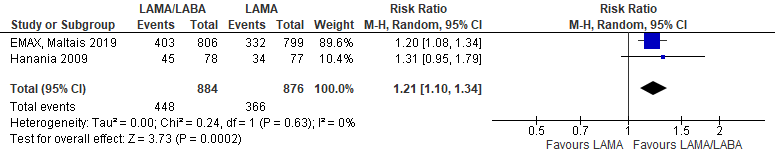 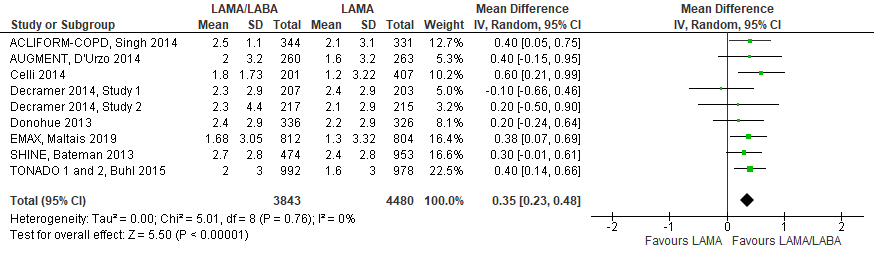 Figure : SGRQ, changement par rapport aux données de référence, bithérapie AMLA-BALA comparativement à un AMLA administré en monothérapie, à 6 mois
Figure : Répondants au SGRQ, sous-groupe, bithérapie AMLA-BALA comparativement à un AMLA administré en monothérapie, à 6 mois
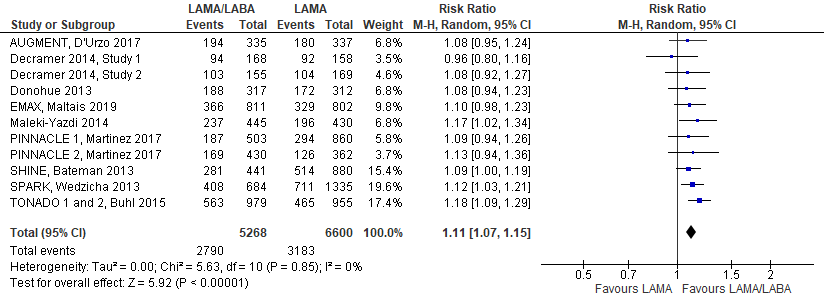 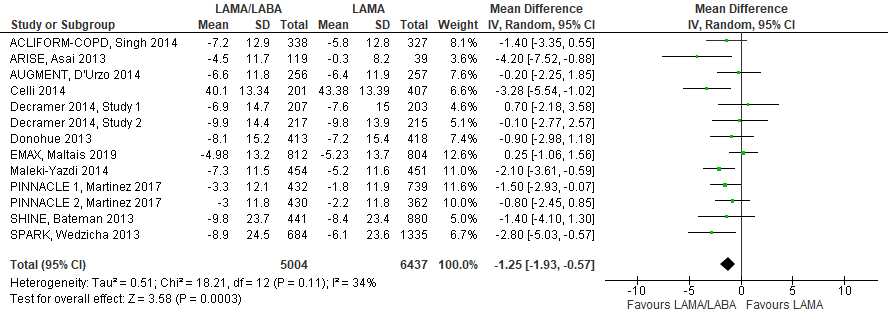 GRADE : Bithérapie AMLA-BALA comparativement à un BALA administré en monothérapie
IC : intervalle de confiance; DM : différence moyenne; RR : risque relatif; a. Huit ECR ou moins ont déclaré ce résultat
Figure : Répondants au TDI, bithérapie AMLA-BALA comparativement à un 
BALA administré en monothérapie
Figure : TDI, sous-groupe, changement par rapport aux données de référence, bithérapie AMLA-BALA comparativement à un BALA administré en monothérapie
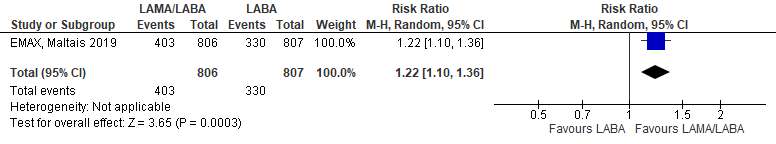 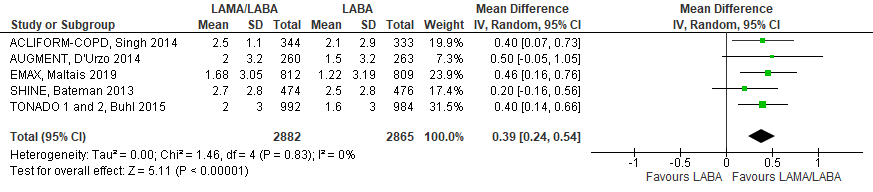 Figure : SGRQ général, changement par rapport aux données de référence,
 bithérapie AMLA-BALA comparativement à un BALA administré en monothérapie
Figure : Répondants au SGRQ, bithérapie AMLA-BALA comparativement à un BALA administré en monothérapie
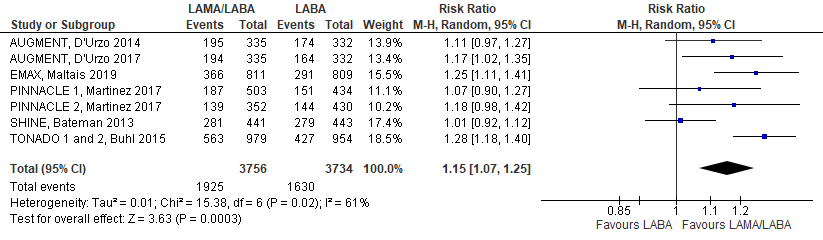 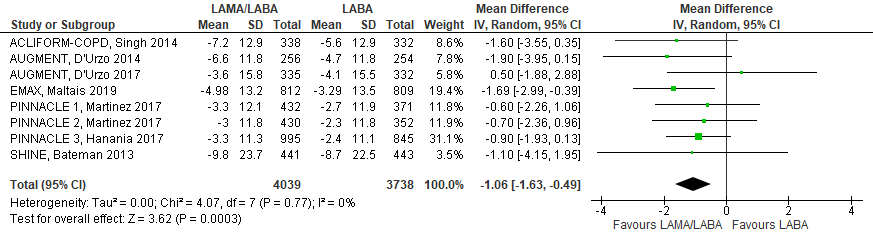 GRADE : Bithérapie AMLA-BALA comparativement à un placebo
IC : intervalle de confiance; RR : risque relatif; a. Sept ECR ont déclaré ce résultat; Gong et coll. 2022
GRADE : Bithérapie AMLA-BALA comparativement à une thérapie combinée CSI-BALA
a. Hétérogénéité significative, I2 > 60 %; b. Larges intervalles de confiance; c. Neuf ECR ou moins ont déclaré ce résultat; d. Graphique en entonnoir asymétrique
Figure : SGRQ, changement par rapport aux données de référence, bithérapie AMLA-BALA
comparativement à une thérapie combinée CSI-BALA
Figure : TDI, changement par rapport aux données de référence, bithérapie AMLA-BALA comparativement à une thérapie combinée CSI-BALA
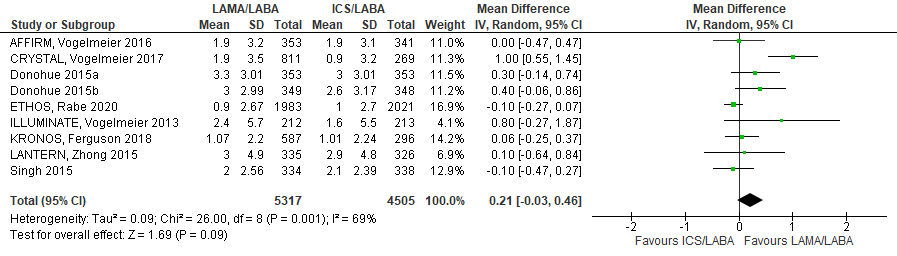 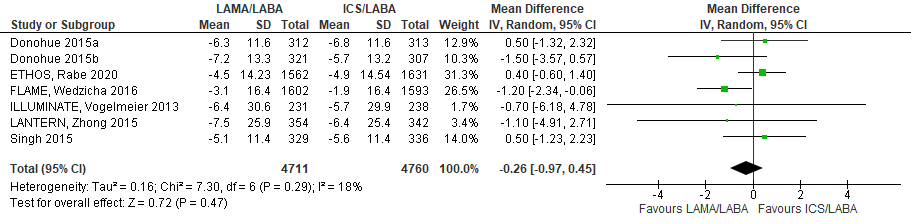 Figure : Répondants au SGRQ, bithérapie AMLA-BALA comparativement à une thérapie
combinée CSI-BALA
Figure : VEMS, changement par rapport aux données de référence, bithérapie AMLA-BALA
comparativement à une thérapie combinée CSI-BALA
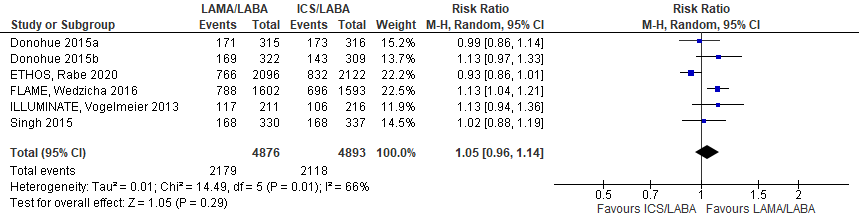 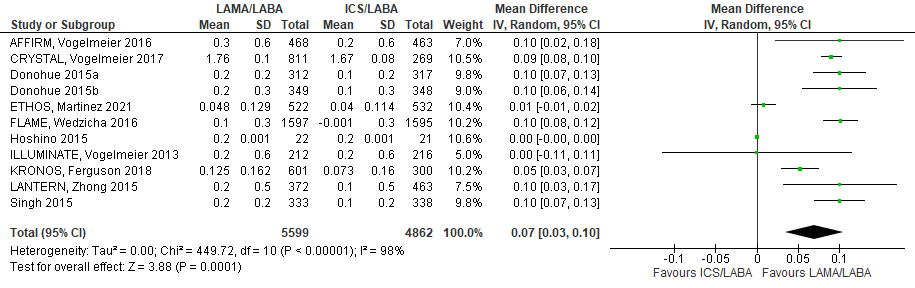 Réduire le fardeau des symptômes et améliorer l’état de santé
§Les patients sont considérés comme présentant un « faible risque d’EAMPOC » si ≤1 épisode d’EAMPOC modérée au cours de la dernière année (EAMPOC modérée s’entend d’un événement avec antibiotique prescrit ou corticostéroïdes oraux) et n’ayant pas nécessité d’hospitalisation ou de visite aux urgences.
GRADE : Trithérapie combinée AMLA-BALA-CSI comparativement à une bithérapie AMLA-BALA
IC : intervalle de confiance; DM : différence moyenne; RR : risque relatif; a. Cinq ECR ou moins ont déclaré ce résultat
Figure : TDI, changement par rapport aux données de référence, trithérapie combinée AMLA-BALA-CSI comparativement à une bithérapie AMLA-BALA
Figure : Répondants au TDI, trithérapie combinée AMLA-BALA-CSI comparativement à une bithérapie AMLA-BALA
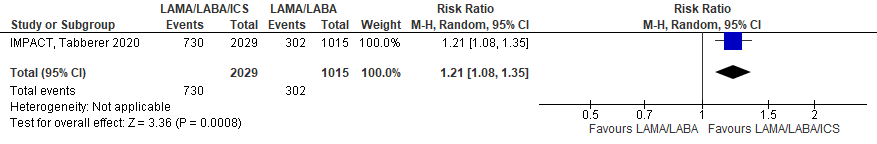 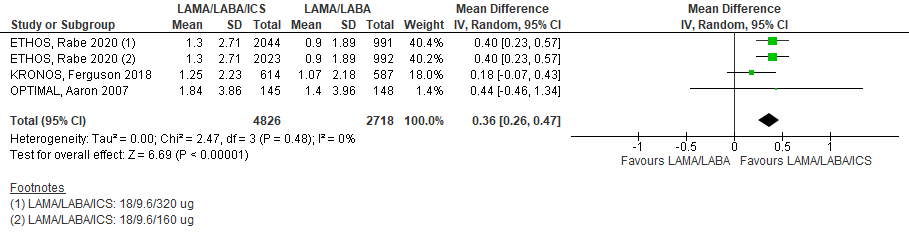 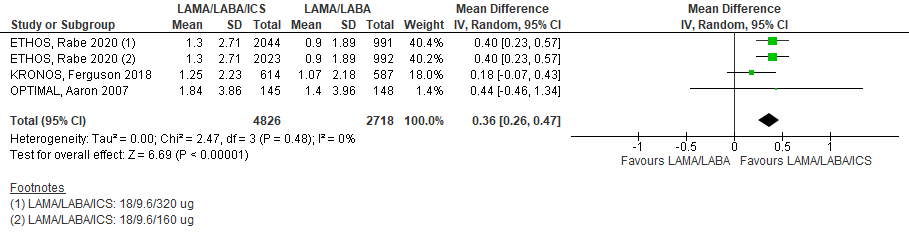 Figure : SGRQ, changement par rapport aux données de référence, trithérapie combinée AMLA-BALA-CSI comparativement à une bithérapie AMLA-BALA
Figure : Répondants au SGRQ, trithérapie combinée AMLA-BALA-CSI comparativement à une bithérapie AMLA-BALA
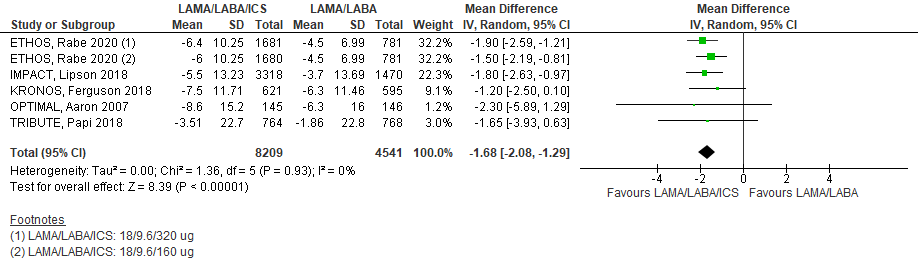 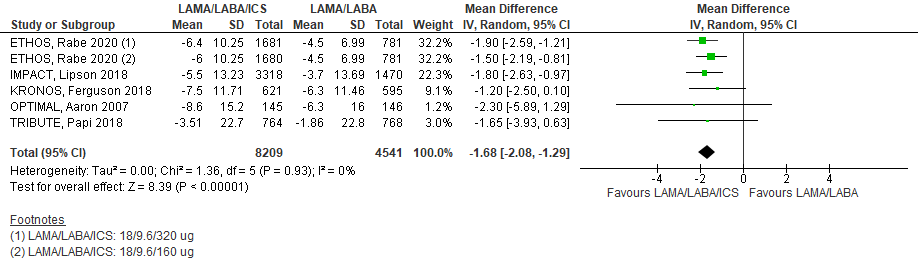 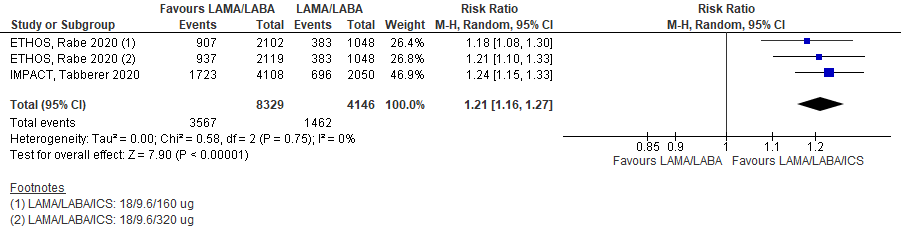 GRADE : Trithérapie combinée AMLA-BALA-CSI comparativement à une thérapie combinée CSI-BALA
IC : intervalle de confiance; DM : différence moyenne; RR : risque relatif; a. Trois ECR ou moins ont déclaré ce résultat
Figure : Répondants au TDI général, trithérapie combinée AMLA-BALA-CSI comparativement à une thérapie combinée CSI-BALA
Figure : TDI, changement par rapport aux données de référence, trithérapie combinée AMLA-BALA-CSI comparativement à une thérapie combinée CSI-BALA
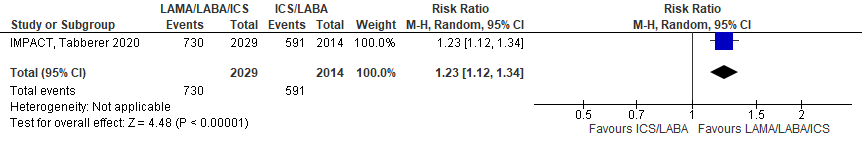 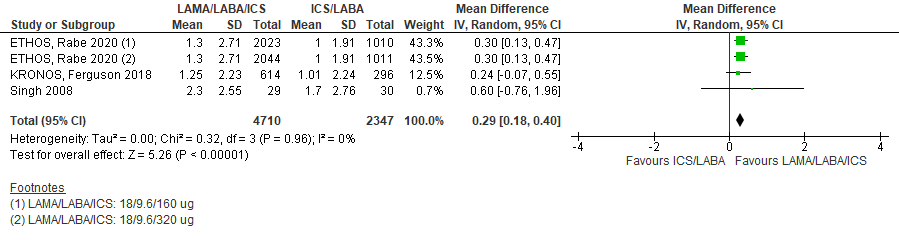 Figure : Répondants au SGRQ, trithérapie combinée AMLA-BALA-CSI comparativement à une thérapie combinée CSI-BALA
Figure : SGRQ, changement par rapport aux données de référence, trithérapie combinée AMLA-BALA-CSI comparativement à une thérapie combinée CSI-BALA
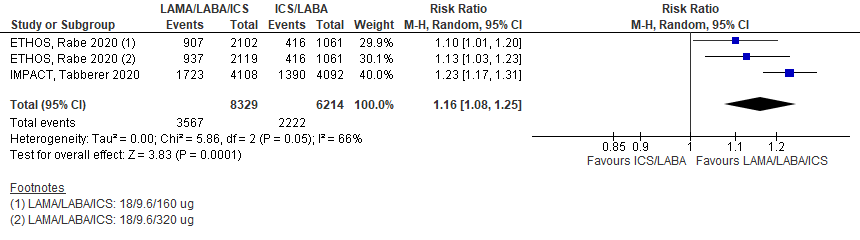 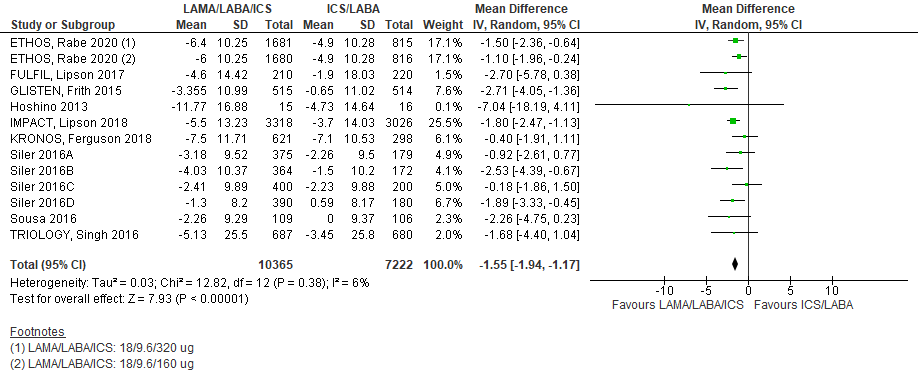 Figure : Pneumonie, bithérapie AMLA-BALA comparativement à une thérapie combinée CSI-BALA
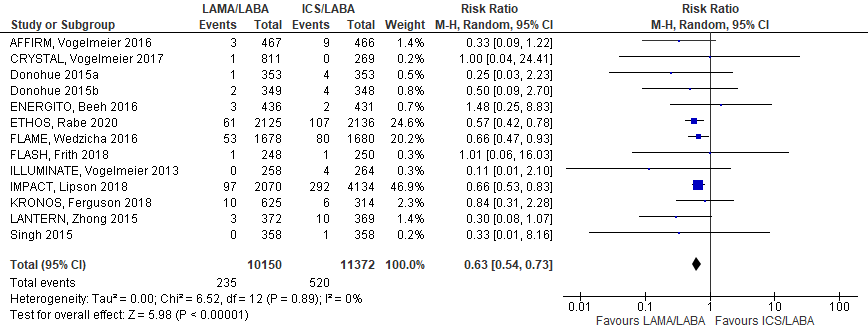 Réduire le fardeau des symptômes et améliorer l’état de santé
§Les patients sont considérés comme présentant un « faible risque d’EAMPOC » si ≤1 épisode d’EAMPOC modérée au cours de la dernière année (EAMPOC modérée s’entend d’un événement avec antibiotique prescrit ou corticostéroïdes oraux) et n’ayant pas nécessité d’hospitalisation ou de visite aux urgences.
GRADE : Dégression vers une bithérapie AMLA-BALA comparativement à aucune dégression de la trithérapie combinée AMLA-BALA-CSI
IC :  intervalle de confiance; DM : différence moyenne; Deux ECR ou moins ont déclaré ce résultat
Figure : SGRQ, changement par rapport aux données de référence, dégression vers une bithérapie AMLA-BALA comparativement à aucune dégression de la trithérapie combinée AMLA-BALA-CSI
Figure : VEMS, changement par rapport aux données de référence, dégression vers une bithérapie AMLA-BALA comparativement à aucune dégression de la trithérapie combinée AMLA-BALA-CSI
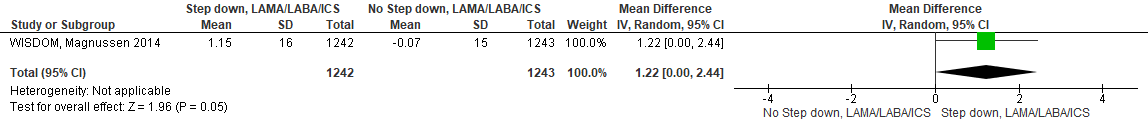 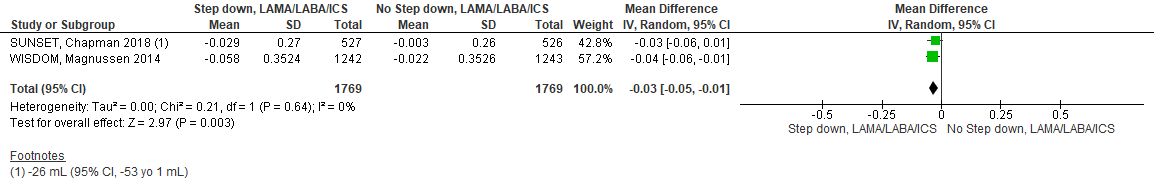 Réduire le fardeau des symptômes et améliorer l’état de santé
§Les patients sont considérés comme présentant un « faible risque d’EAMPOC » si ≤1 épisode d’EAMPOC modérée au cours de la dernière année (EAMPOC modérée s’entend d’un événement avec antibiotique prescrit ou corticostéroïdes oraux) et n’ayant pas nécessité d’hospitalisation ou de visite aux urgences.
GRADE : Mucolytiques comparativement à un placebo
IC : intervalle de confiance; DM : différence moyenne; RR : risque relatif; a. Hétérogénéité significative, I2 > 60 %; b. Larges intervalles de confiance; c. Sept ECR ont déclaré ce résultat
GRADE : Statines comparativement à un placebo
IC : intervalle de confiance; DM : différence moyenne; RR : risque relatif; a. Très larges intervalles de confiance; b. Sept ECR ou moins ont déclaré ce résultat
GRADE : Théophylline comparativement à un placebo
IC : intervalle de confiance; RRI : rapport de risques instantanés; RR : risque relatif; DMS : différence moyenne standardisée; a. Neuf ECR ou moins ont déclaré ce résultat; b. Larges intervalles de confiance; c. Hétérogénéité significative, I2 > 65 %; d. Très larges intervalles de confiance
Réduire le fardeau des symptômes et améliorer l’état de santé
§Les patients sont considérés comme présentant un « faible risque d’EAMPOC » si ≤1 épisode d’EAMPOC modérée au cours de la dernière année (EAMPOC modérée s’entend d’un événement avec antibiotique prescrit ou corticostéroïdes oraux) et n’ayant pas nécessité d’hospitalisation ou de visite aux urgences.
GRADE : Béclométasone comparativement à un placebo
IC : intervalle de confiance; DM : différence moyenne; RC : rapport des cotes; a. Larges intervalles de confiance; b. Une ECR a déclaré ce résultat; De Coster et coll. 2013.
Prévenir l’EAMPOC
§Les patients sont considérés comme présentant un « faible risque d’EAMPOC » si ≤1 épisode d’EAMPOC modérée au cours de la dernière année (EAMPOC modérée s’entend d’un événement avec antibiotique prescrit ou corticostéroïdes oraux) et n’ayant pas nécessité d’hospitalisation ou de visite aux urgences.
GRADE : Bithérapie AMLA-BALA comparativement à AMLA administré en monothérapie
IC : intervalle de confiance; RR : risque relatif; a. Hétérogénéité significative, I2 > 40 %; b. Neuf ECR ont déclaré ce résultat
Figure : Exacerbations modérées à graves, risque relatif, bithérapie AMLA-BALA comparativement à un AMLA administré en monothérapie
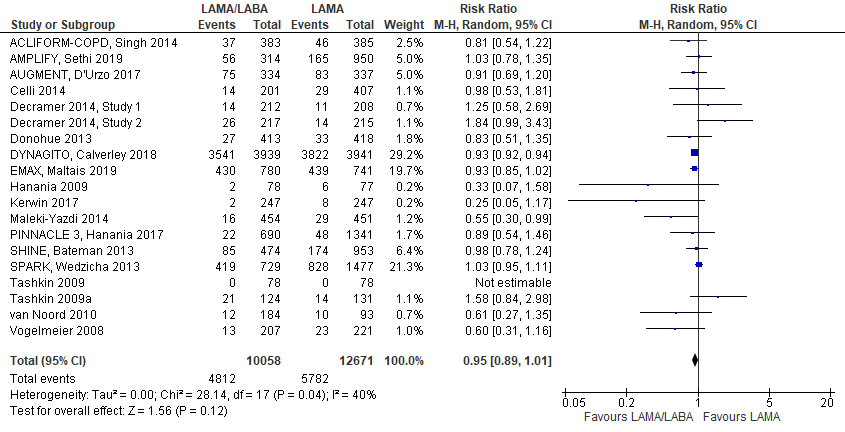 Figure : Exacerbations graves, risque relatif, bithérapie AMLA-BALA comparativement
 à un AMLA administré en monothérapie
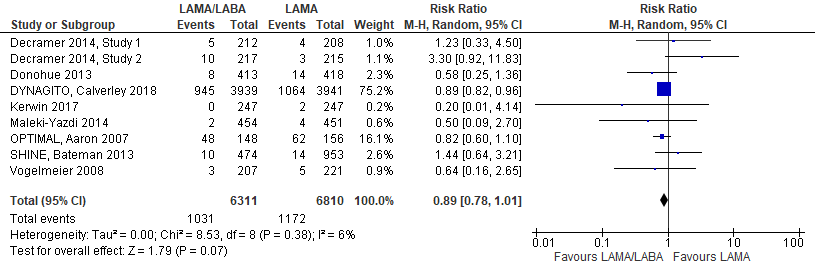 GRADE : Bithérapie AMLA-BALA comparativement à un BALA administré en monothérapie
IC : intervalle de confiance; RR : risque relatif; a. Huit ECR ou moins ont déclaré ce résultat; b. Large intervalle de confiance
Figure : Exacerbations modérées à graves, risque relatif, bithérapie AMLA-BALA comparativement à un BALA administré en monothérapie
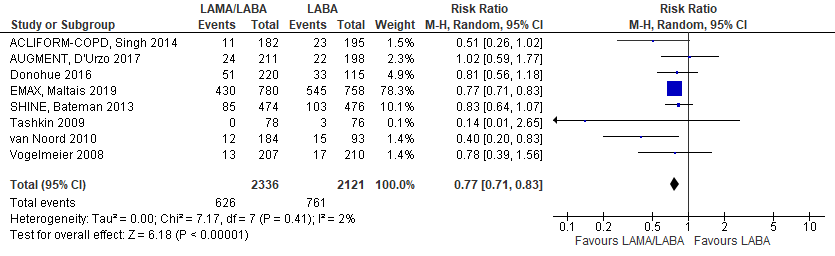 Figure : Exacerbations graves, risque relatif, bithérapie AMLA-BALA comparativement à un BALA
administré en monothérapie
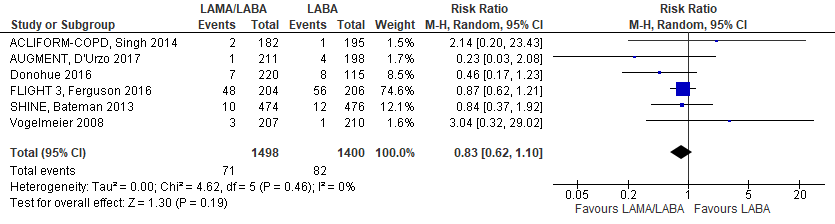 GRADE : Bithérapie AMLA-BALA comparativement à une thérapie combinée CSI-BALA
IC : intervalle de confiance; RR : risque relatif; a. Larges intervalles de confiance; b. Six ECR ou moins ont déclaré ce résultat
Figure : Exacerbations modérées à graves, risque relatif, bithérapie AMLA-BALA comparativement à une thérapie combinée CSI-BALA
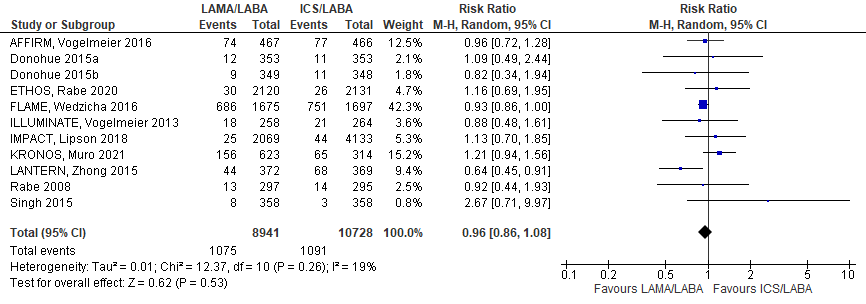 Figure : Exacerbations graves, risque relatif, bithérapie AMLA-BALA comparativement à
 une thérapie combinée CSI-BALA
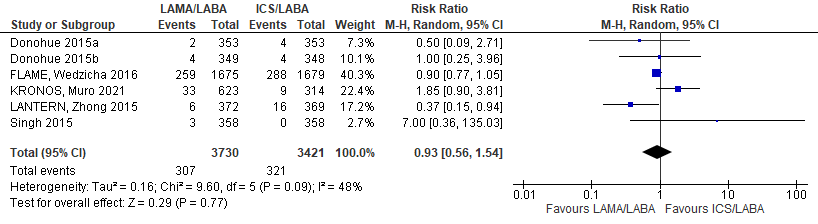 Prévenir l’EAMPOC
*Les patients sont considérés comme présentant un « risque élevé d’EAMPOC » si  ≥ 2 épisodes d’EAMPOC modérée ou ≥1 EAMPOC grave au cours de la dernière année (EAMPOC grave s’entend d’un événement ayant nécessité une hospitalisation ou une visite aux urgences).
GRADE : Trithérapie combinée AMLA-BALA-CSI comparativement à un AMLA administré en monothérapie
IC : intervalle de confiance; RR : risque relatif; a. Hétérogénéité significative, I2 > 65 %; b. Six ECR ou moins ont déclaré ce résultat; c. Larges intervalles de confiance
Figure : Exacerbations modérées à graves, ratio des taux, trithérapie combinée AMLA-BALA-CSI comparativement à un AMLA administré en monothérapie
Figure : Exacerbations modérées à graves, risque relatif, trithérapie combinée AMLA-BALA-CSI comparativement à un AMLA administré en monothérapie
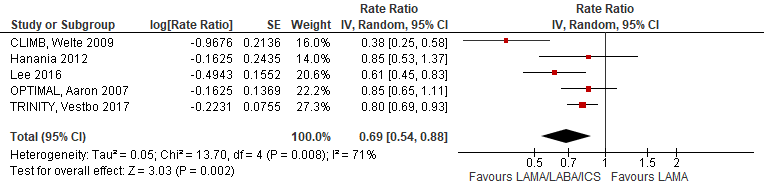 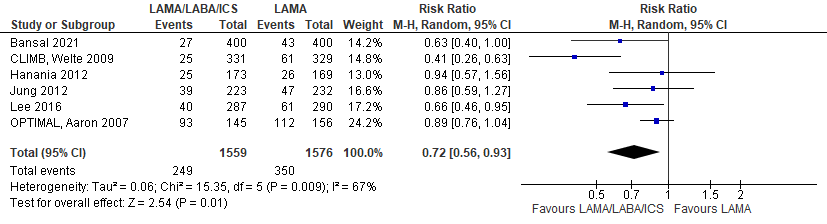 Figure : Taux d’exacerbations graves (ratio des taux), trithérapie combinée AMLA-BALA-CSI comparativement à un AMLA administré en monothérapie
Figure : Exacerbations graves, risque relatif, trithérapie combinée AMLA-BALA-CSI comparativement à un AMLA administré en monothérapie
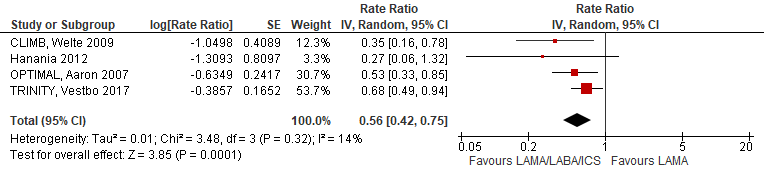 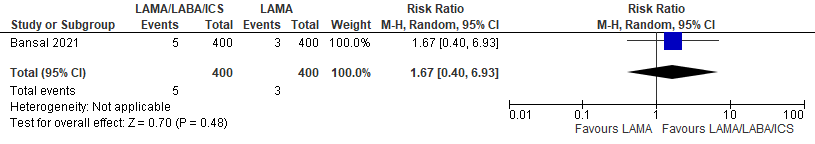 GRADE : Trithérapie combinée AMLA-BALA-CSI comparativement à une thérapie combinée CSI-BALA
IC : intervalle de confiance; RR : risque relatif; a. Cinq ECR ou moins ont déclaré ce résultat; b. Larges intervalles de confiance
Figure : Exacerbations modérées à graves, ratio des taux, trithérapie combinée AMLA-BALA-CSI comparativement à une thérapie combinée CSI-BALA
Figure : Exacerbations modérées à graves, risque relatif, trithérapie combinée AMLA-BALA-CSI comparativement à une thérapie combinée CSI-BALA
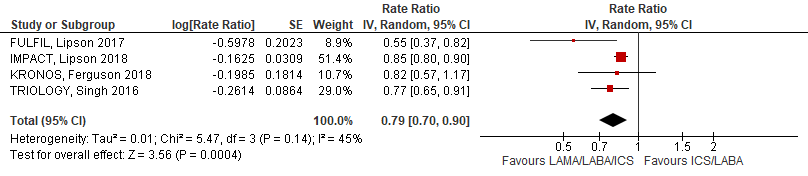 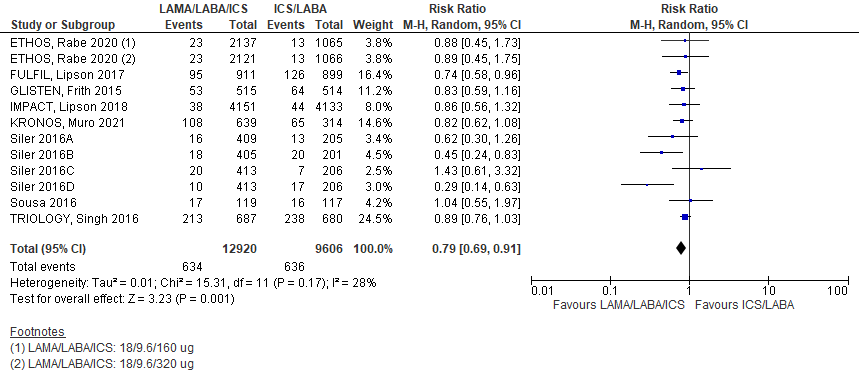 Figure : Taux d’exacerbations graves, ratio des taux, trithérapie combinée AMLA-BALA-CSI comparativement à une thérapie combinée CSI-BALA
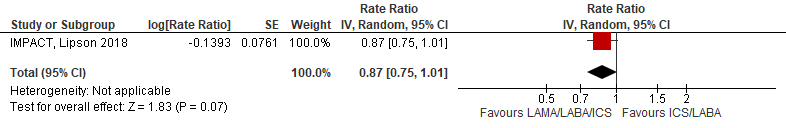 GRADE : Trithérapie combinée AMLA-BALA-CSI comparativement à une bithérapie AMLA-BALA
IC : intervalle de confiance; RR : risque relatif; a. Quatre ECR ou moins ont déclaré ce résultat
Figure : Exacerbations modérées à graves, ratio des taux, trithérapie combinée AMLA-BALA-CSI comparativement à une bithérapie AMLA-BALA
Figure : Exacerbations modérées à graves, risque relatif, trithérapie combinée AMLA-BALA-CSI comparativement à une bithérapie AMLA-BALA
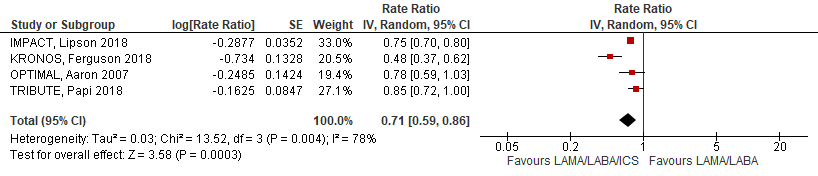 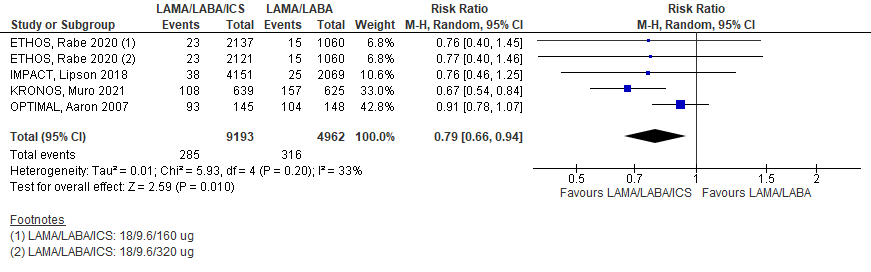 Figure : Taux d’exacerbations graves, ratio des taux, trithérapie combinée AMLA-BALA-CSI comparativement à une bithérapie AMLA-BALA
Figure 139 : Exacerbations graves, risque relatif, trithérapie combinée AMLA-BALA-CSI comparativement à une bithérapie AMLA-BALA
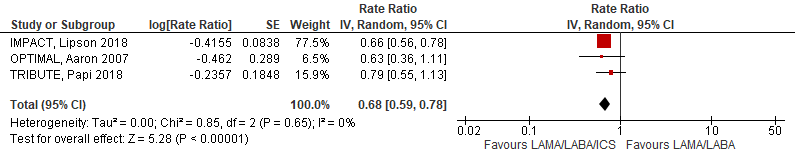 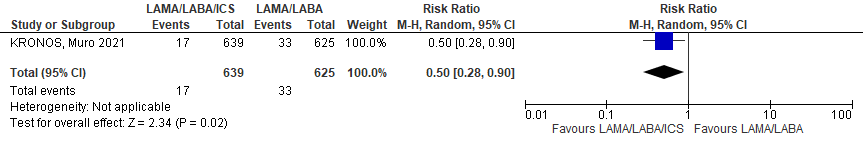 Prévenir l’EAMPOC
*Les patients sont considérés comme présentant un « risque élevé d’EAMPOC » si  ≥ 2 épisodes d’EAMPOC modérée ou ≥1 EAMPOC grave au cours de la dernière année (EAMPOC grave s’entend d’un événement ayant nécessité une hospitalisation ou une visite aux urgences).
GRADE : Dégression vers une bithérapie AMLA-BALA comparativement à aucune régression de la trithérapie combinée AMLA-BALA-CSI
IC : intervalle de confiance; RRI : rapport de risques instantanés; RR : risque relatif;; a. Larges intervalles de confiance; b. Deux ECR ou moins ont appuyé ce résultat
Figure : Exacerbations modérées à graves, risque relatif, dégression vers une bithérapie AMLA-BALA
 comparativement à aucune dégression de la trithérapie combinée AMLA-BALA-CSI
Figure : Exacerbations modérées à graves, rapport de risques instantanés, dégression vers une
 bithérapie AMLA-BALA comparativement à aucune dégression de la trithérapie combinée AMLA-BALA-CSI
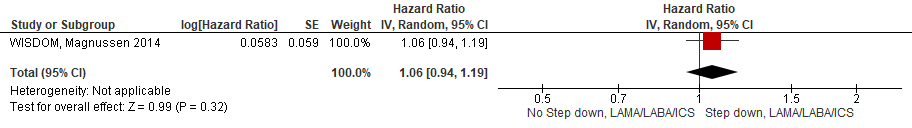 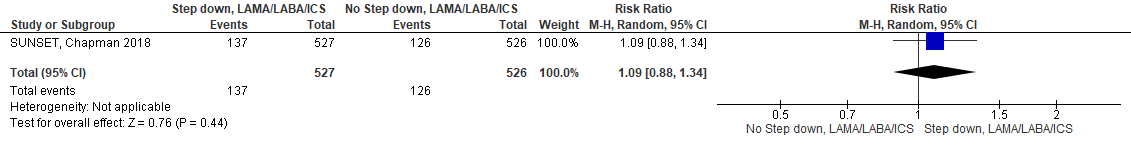 Prévenir l’EAMPOC
*Les patients sont considérés comme présentant un « risque élevé d’EAMPOC » si  ≥ 2 épisodes d’EAMPOC modérée ou ≥1 EAMPOC grave au cours de la dernière année (EAMPOC grave s’entend d’un événement ayant nécessité une hospitalisation ou une visite aux urgences).
GRADE : Macrolides comparativement à un placebo
IC : intervalle de confiance ; DM : différence moyenne; RC : rapport des cotes; a. Hétérogénéité significative, I2 ≥ 60 %; Cui et coll. 2018
Prévenir l’EAMPOC
*Les patients sont considérés comme présentant un « risque élevé d’EAMPOC » si  ≥ 2 épisodes d’EAMPOC modérée ou ≥1 EAMPOC grave au cours de la dernière année (EAMPOC grave s’entend d’un événement ayant nécessité une hospitalisation ou une visite aux urgences).
GRADE : Roflumilast comparativement à un placebo
IC: intervalle de confiance; DM:  différence moyenne; RR : risque relatif; a. Hétérogénéité significative, I2 > 50 %; b. Cinq ECR ou moins ont déclaré ce résultat; Zeng et coll. 2022
GRADE : Agents mucolytiques comparativement à un placebo
IC : intervalle de confiance; DM : différence moyenne; RR : risque relatif; a. Hétérogénéité significative, I2 > 60 %
Réduire la mortalité
*Les patients sont considérés comme présentant un « risque élevé d’EAMPOC » si  ≥ 2 épisodes d’EAMPOC modérée ou ≥1 EAMPOC grave au cours de la dernière année (EAMPOC grave s’entend d’un événement ayant nécessité une hospitalisation ou une visite aux urgences).
GRADE : Trithérapie combinée AMLA-BALA-CSI comparativement à une bithérapie AMLA-BALA
IC : intervalle de confiance; RRI : rapport de risques instantanés; RR : risque relatif; a. Cinq ECR ou moins ont déclaré ce résultat
Figure : Mortalité, rapport de risques instantanés, trithérapie combinée AMLA-BALA-CSI
comparativement à une bithérapie AMLA-BALA
Figure : Mortalité, risque relatif, trithérapie combinée AMLA-BALA-CSI comparativement à
 une bithérapie AMLA-BALA
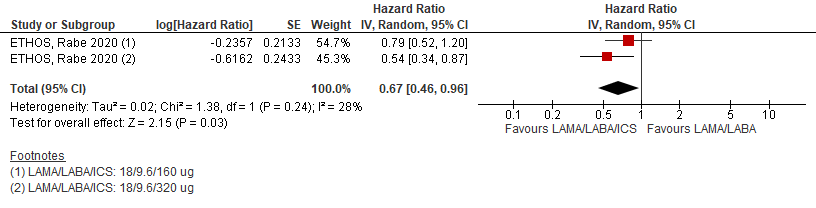 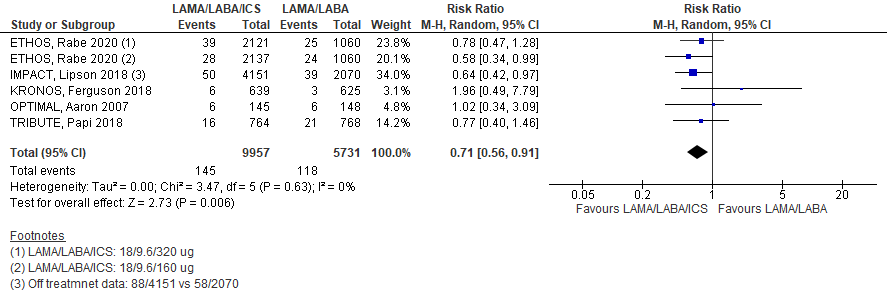 Réduire la mortalité
*Les patients sont considérés comme présentant un « risque élevé d’EAMPOC » si  ≥ 2 épisodes d’EAMPOC modérée ou ≥1 EAMPOC grave au cours de la dernière année (EAMPOC grave s’entend d’un événement ayant nécessité une hospitalisation ou une visite aux urgences).
Question : Trithérapie combinée AMLA-BALA-CSI comparativement à une thérapie combinée CSI-BALA
IC : intervalle de confiance; RRI : rapport de risques instantanés; RR : risque relatif;; a. larges intervalles de confiance; b. Une ECR a déclaré ce résultat
Figure : Mortalité, ratio des taux, trithérapie combinée AMLA-BALA-CSI comparativement
à une thérapie combinée CSI-BALA
Figure : Mortalité, risque relatif, trithérapie combinée AMLA-BALA-CSI comparativement
à une thérapie combinée CSI-BALA
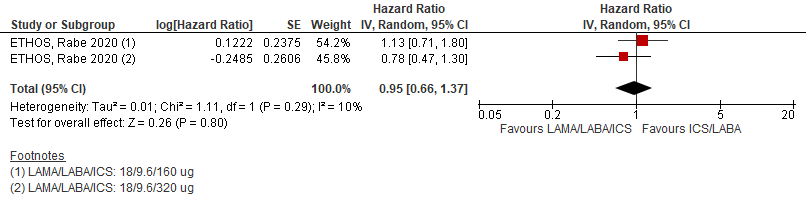 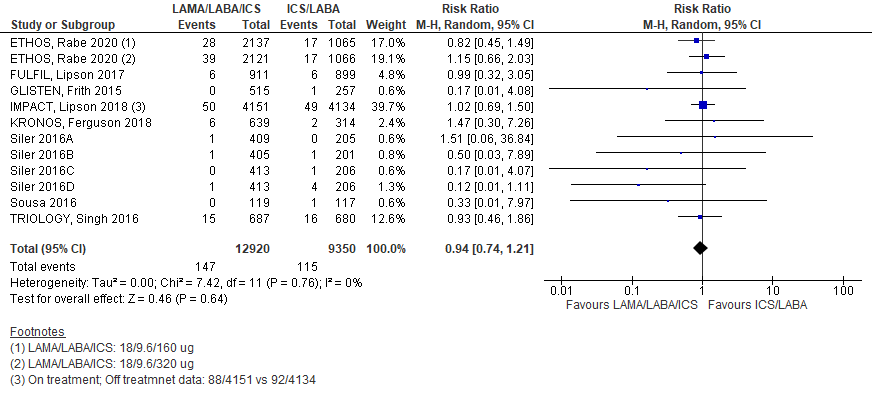